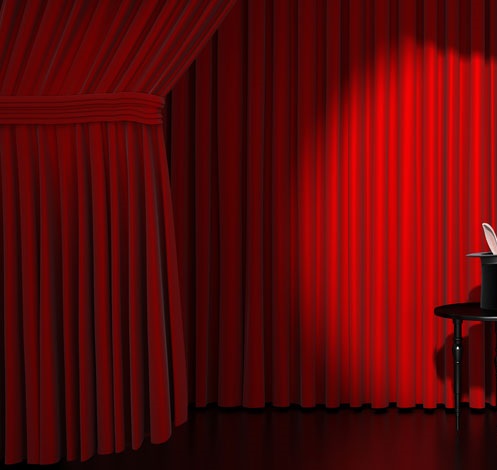 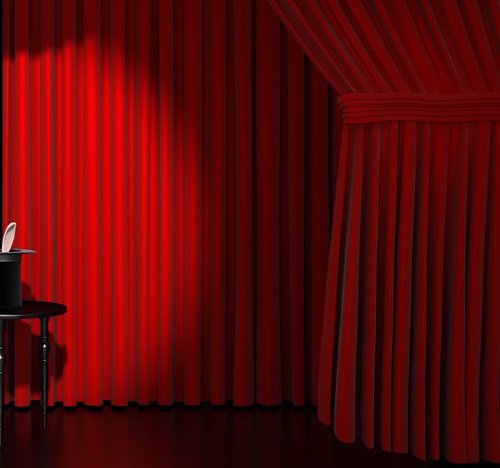 আজকের গণিত ক্লাসে সবাইকে স্বাগতম
পরিচিতি
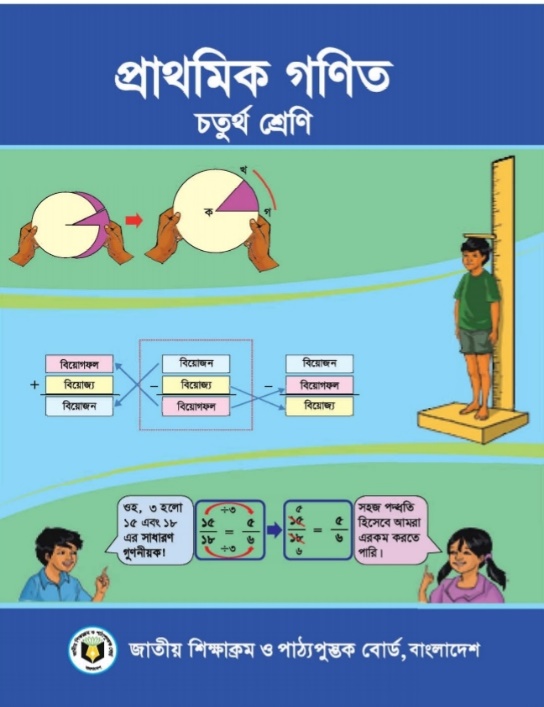 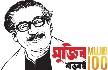 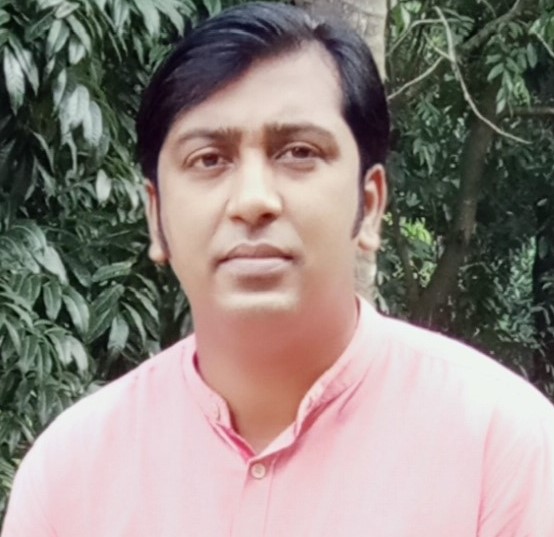 উৎপল কুমার সাহা
বিষয়ঃ প্রাথমিক গণিত
শ্রেণিঃ চতুর্থ
সহকারি শিক্ষক
পাঠের শিরোনামঃ গুণিতক ও গুণনীয়ক
তেবাড়ীয়া শেরকান্দি সঃ প্রাঃ বিঃ
কুমারখালী,কুষ্টিয়া।
পাঠ্যাংশঃ গুণনীয়কের ধারণা
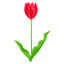 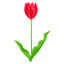 শিখনফল
উপকরণের সাহায্যে গুণনীয়কের ধারণা ব্যাখ্যা করতে পারবে।
আবেগ সৃষ্টি
চারটি সরলরেখা এঁকে এই নয়টি বিন্দু যোগ করতে হবে,কিন্তু কলম ওঠানো যাবে না।
শিখন শেখানো কার্যাবলী
১২ টি চকলেট কিছু প্লেটে সমানভাবে ভাগ করে রাখতে চাই। কোনো চকলেট হাতে না রাখলে কতটি প্লেট লাগবে?
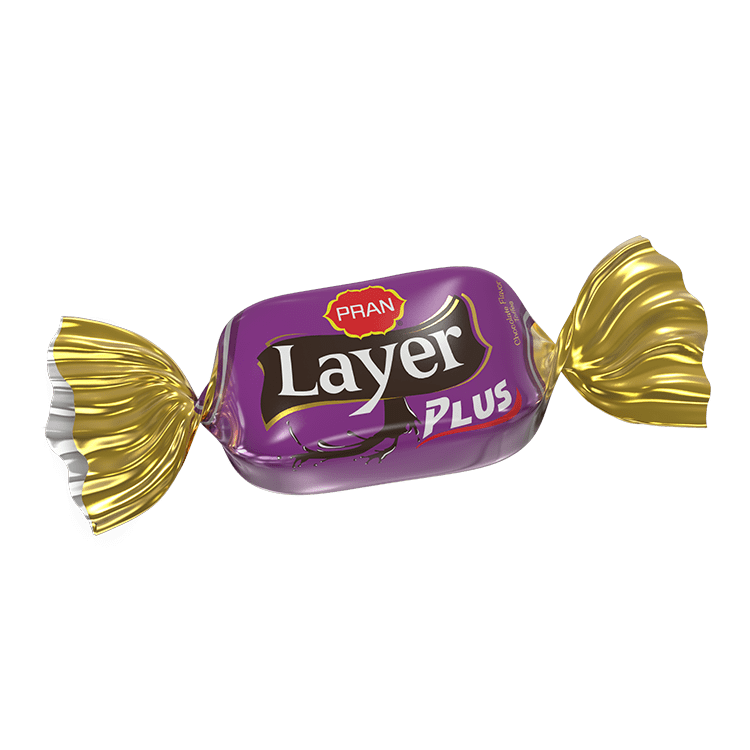 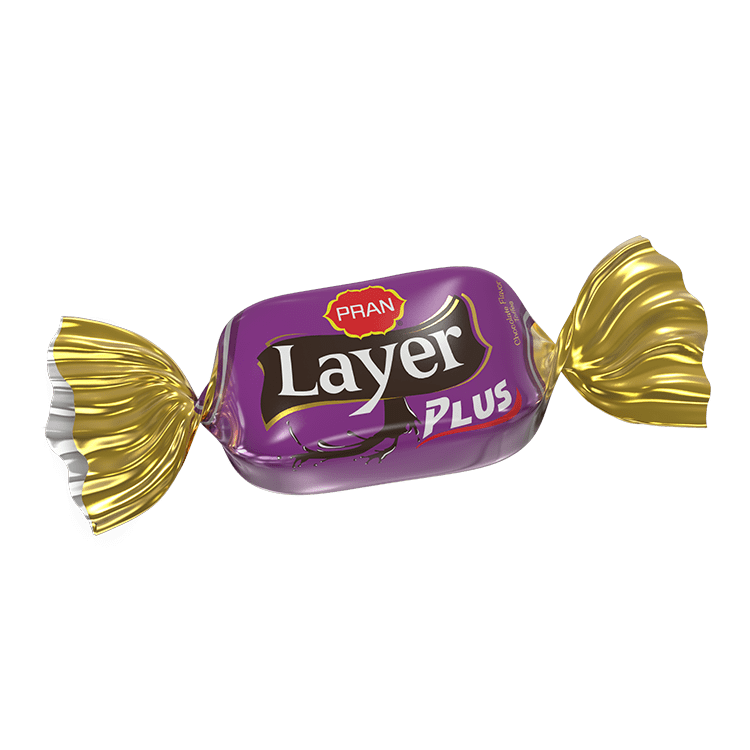 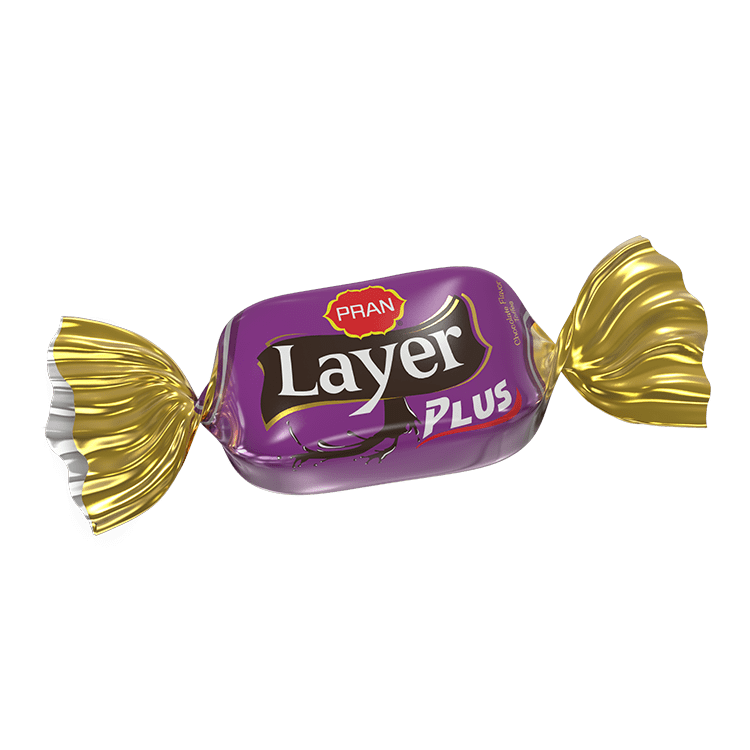 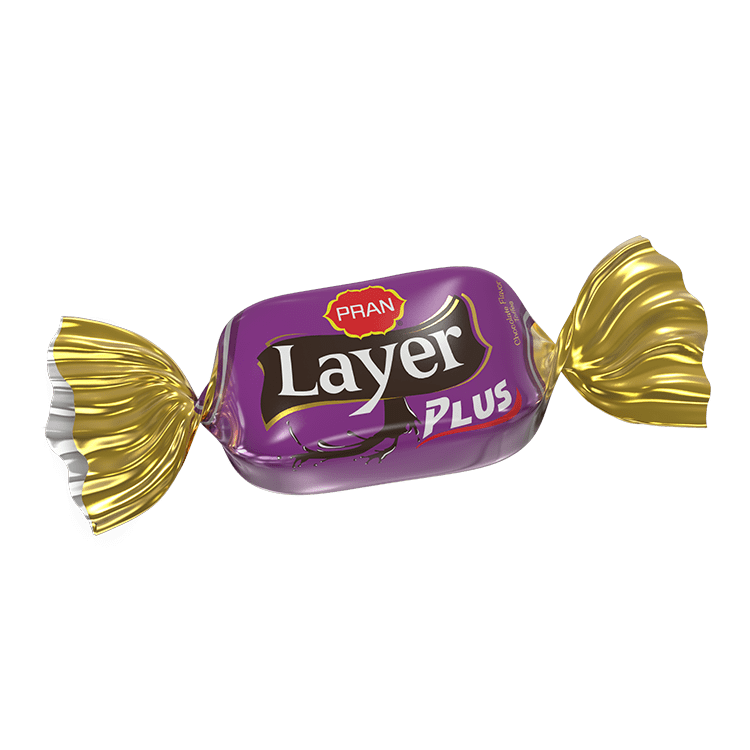 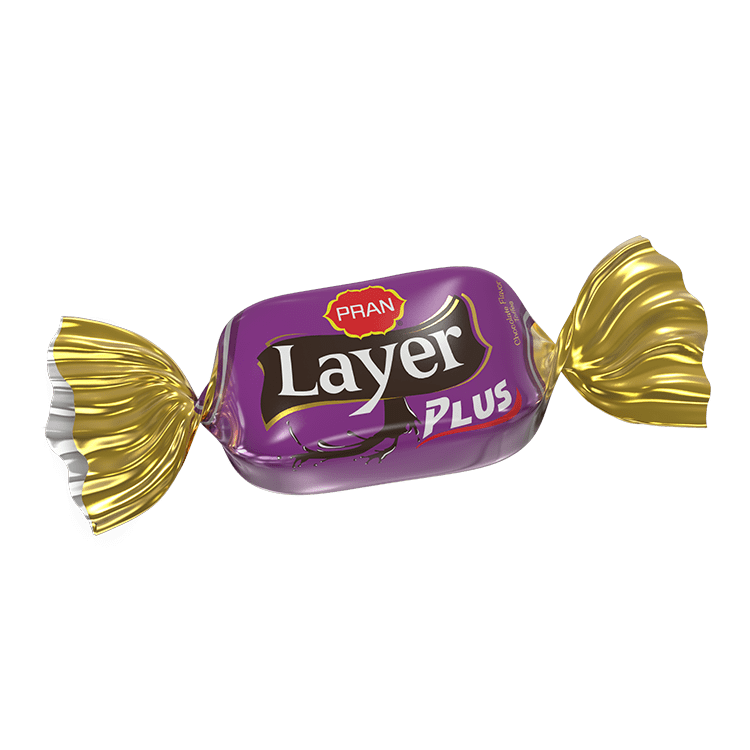 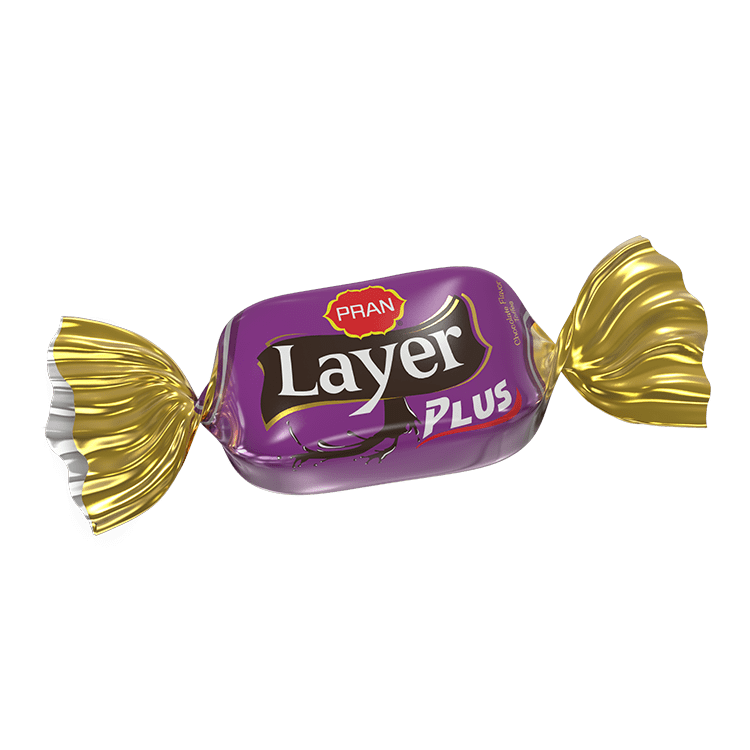 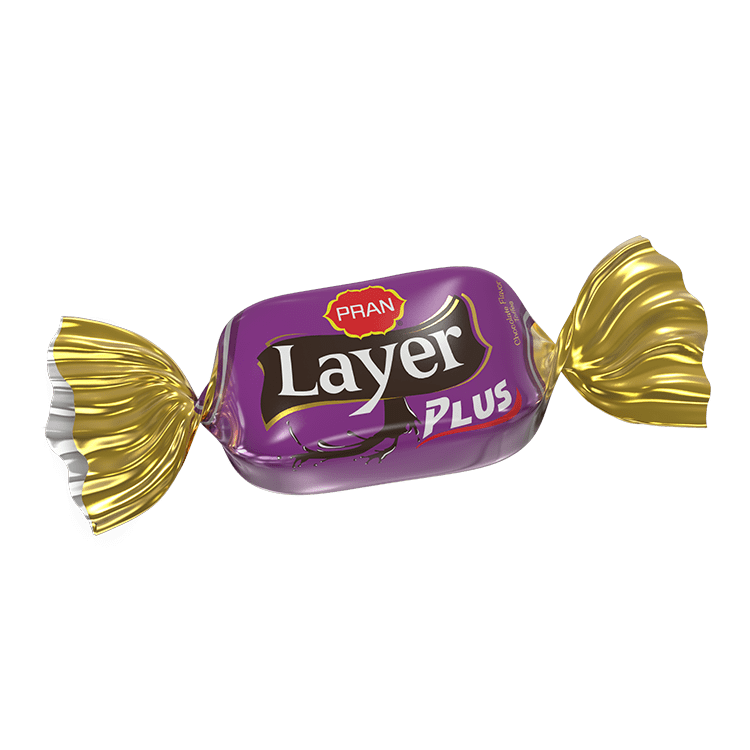 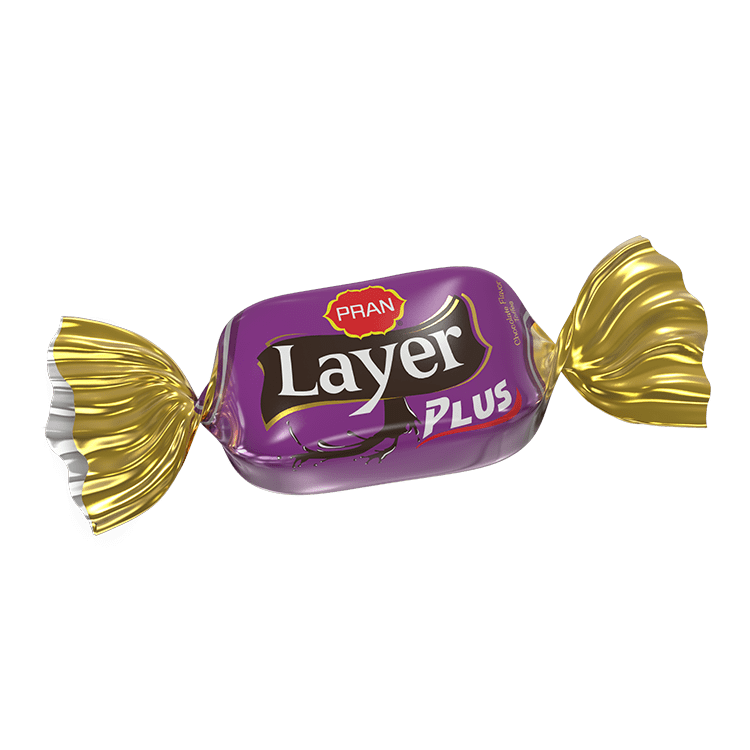 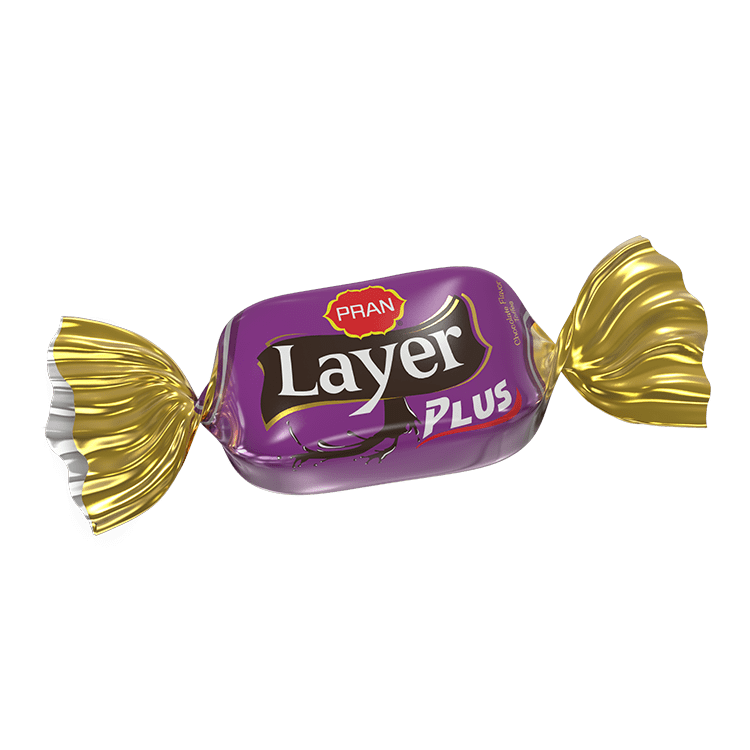 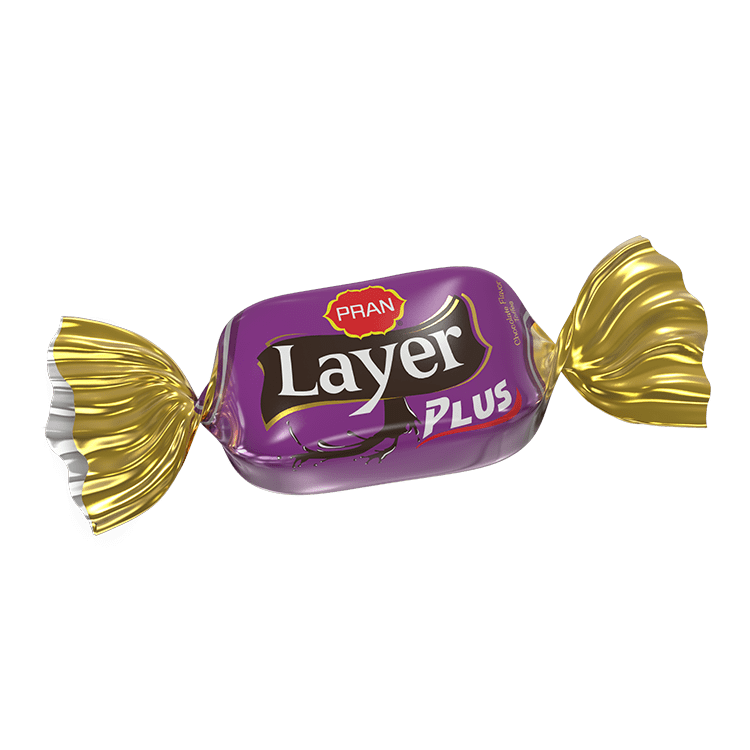 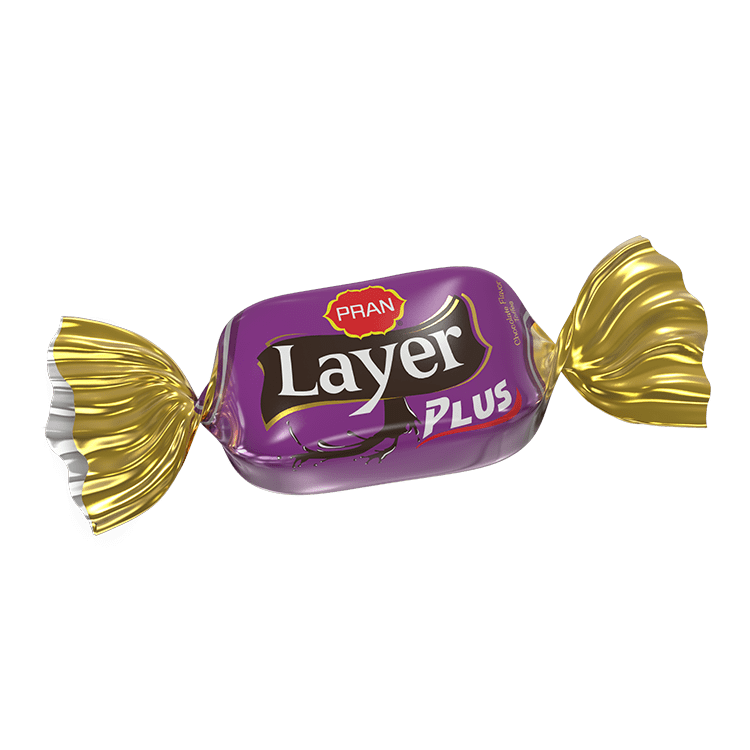 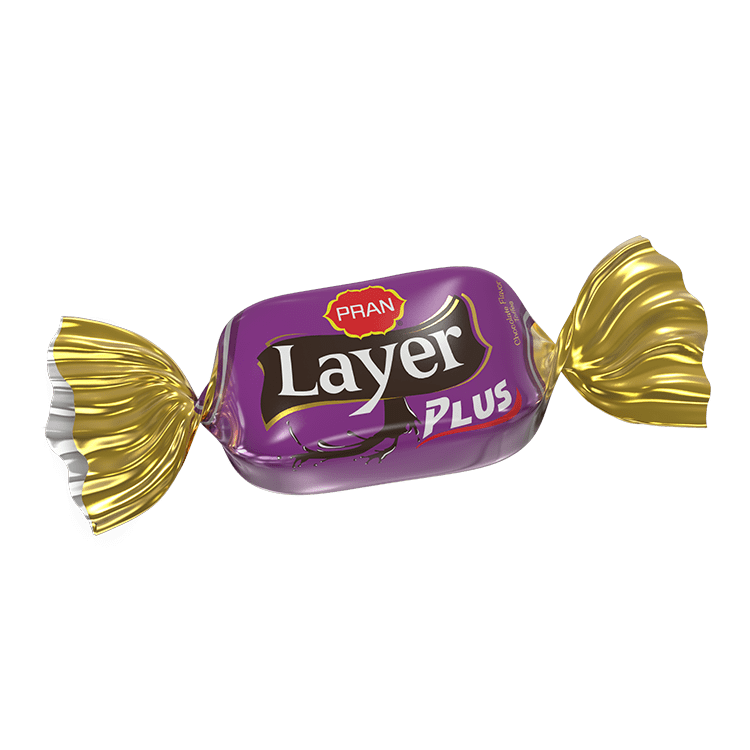 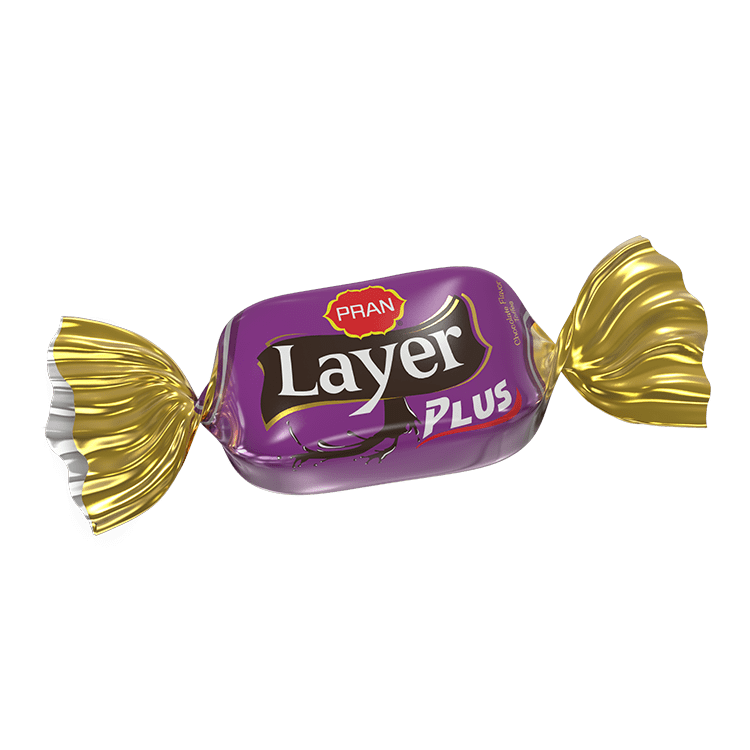 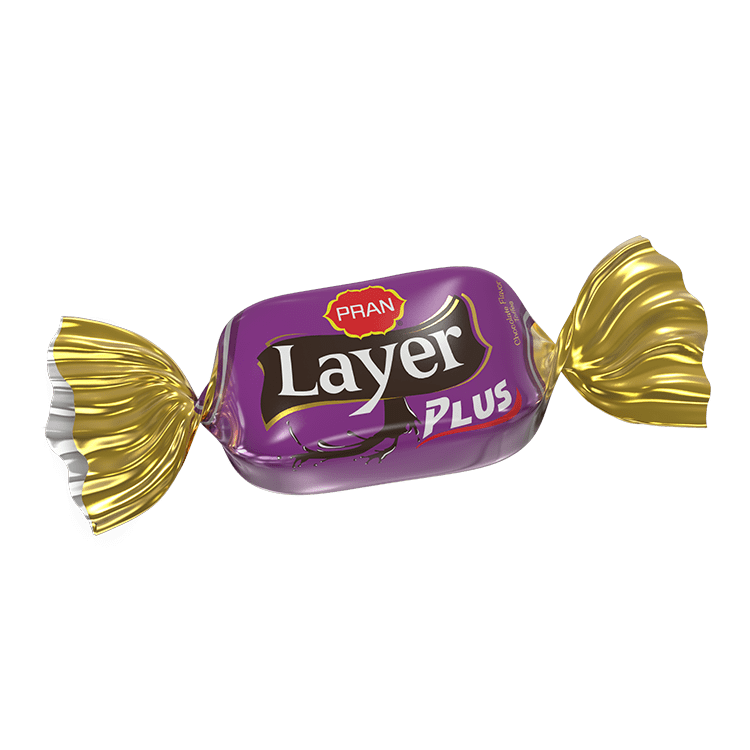 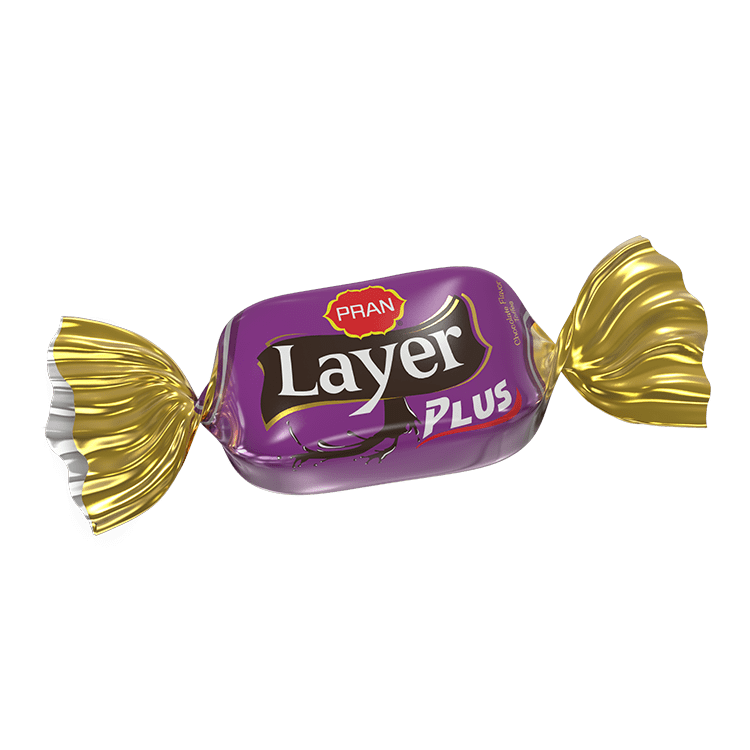 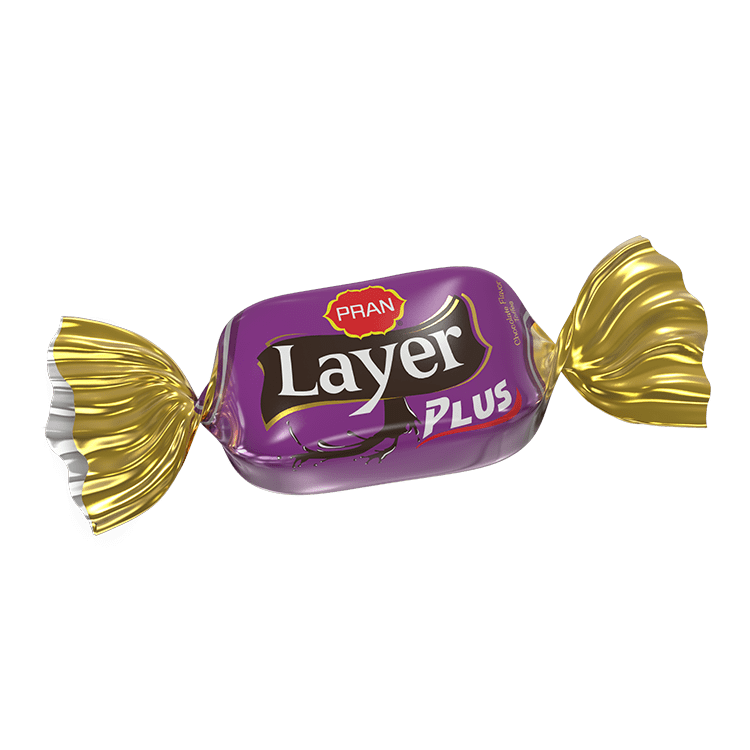 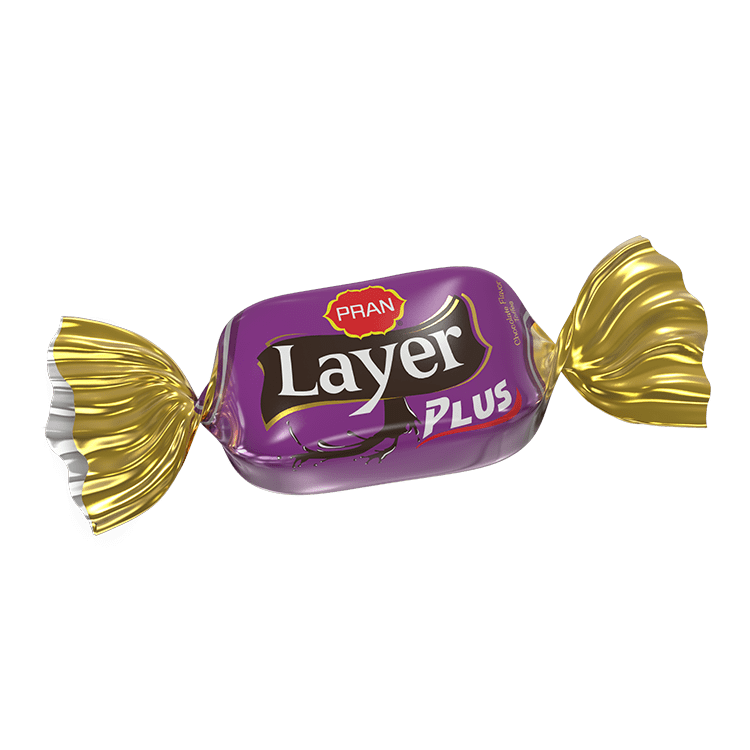 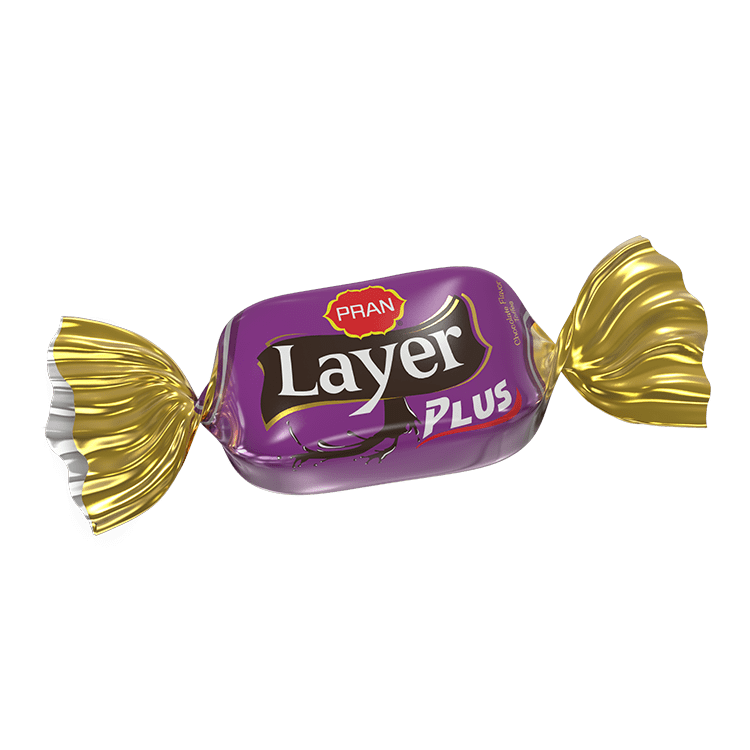 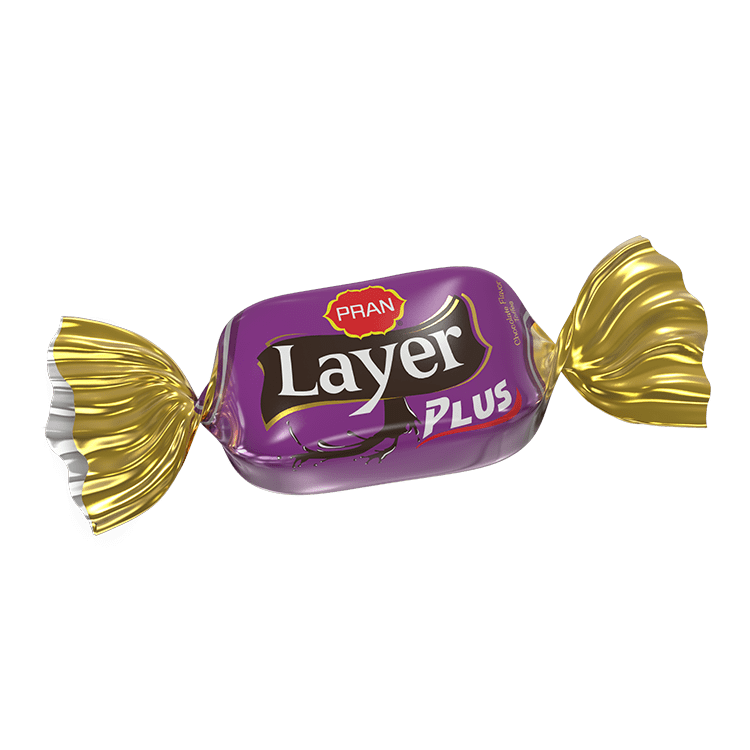 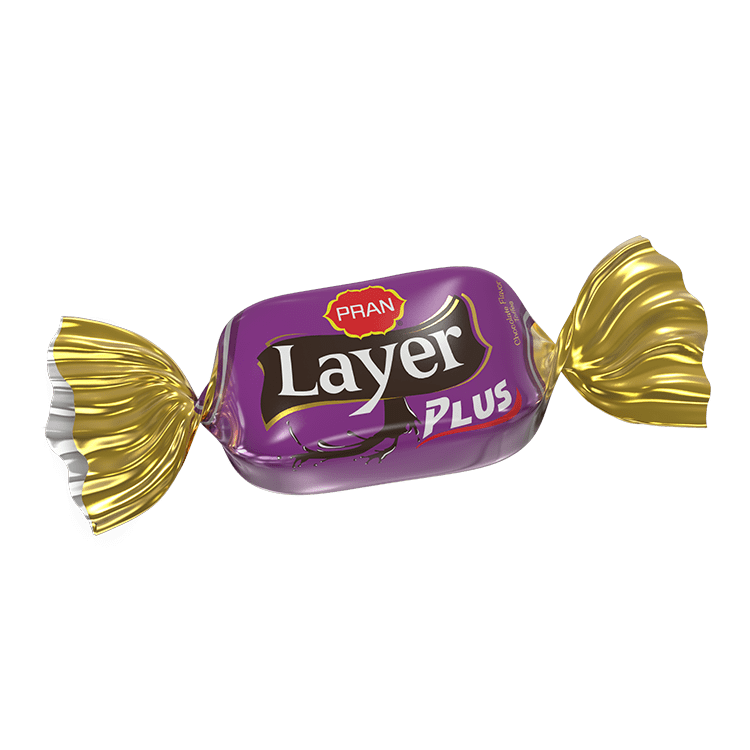 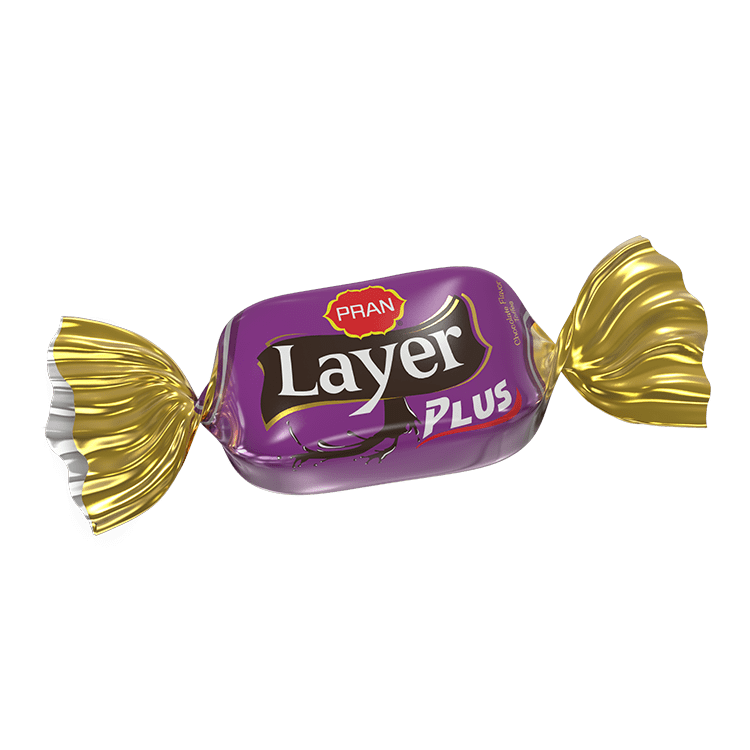 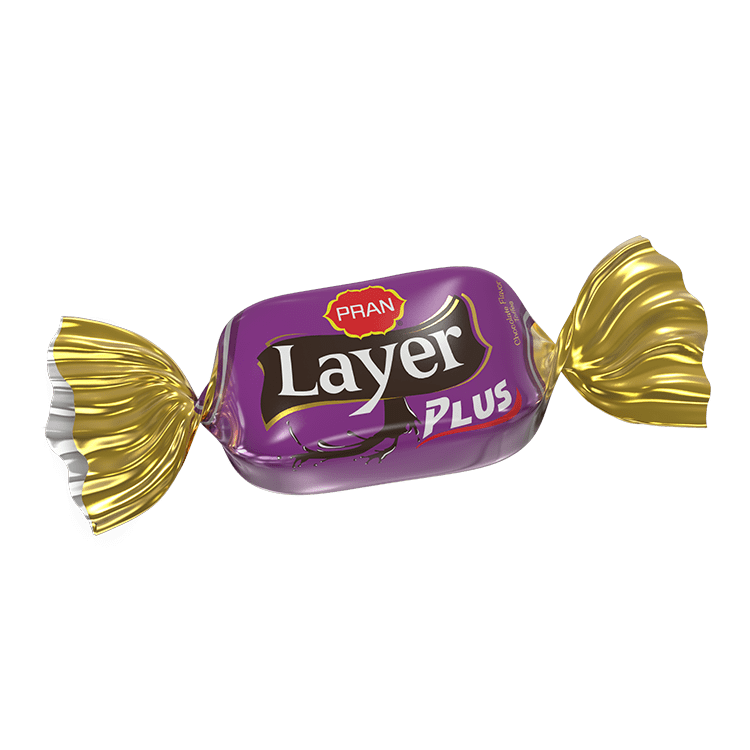 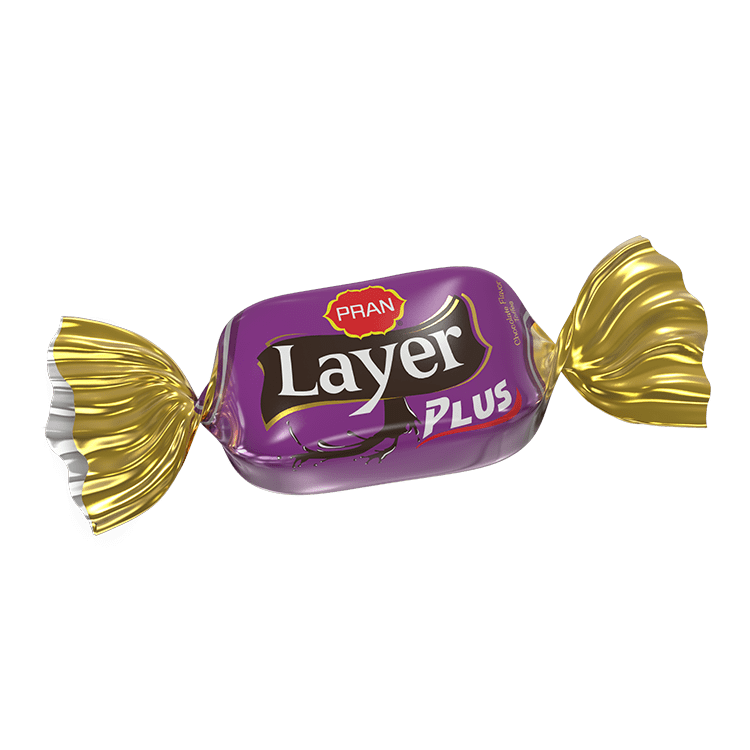 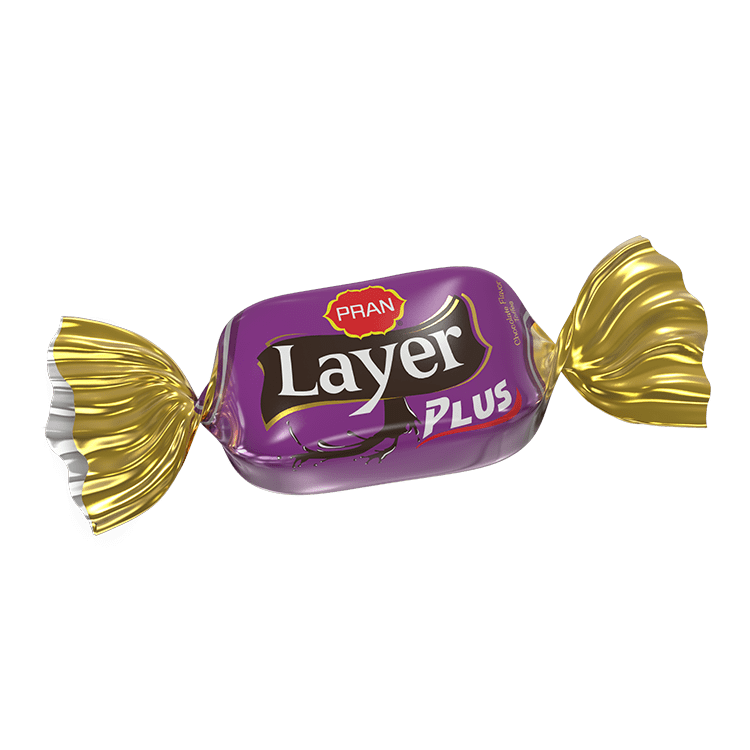 ∙
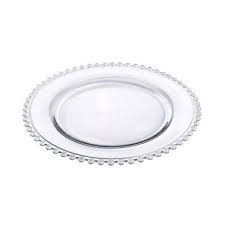 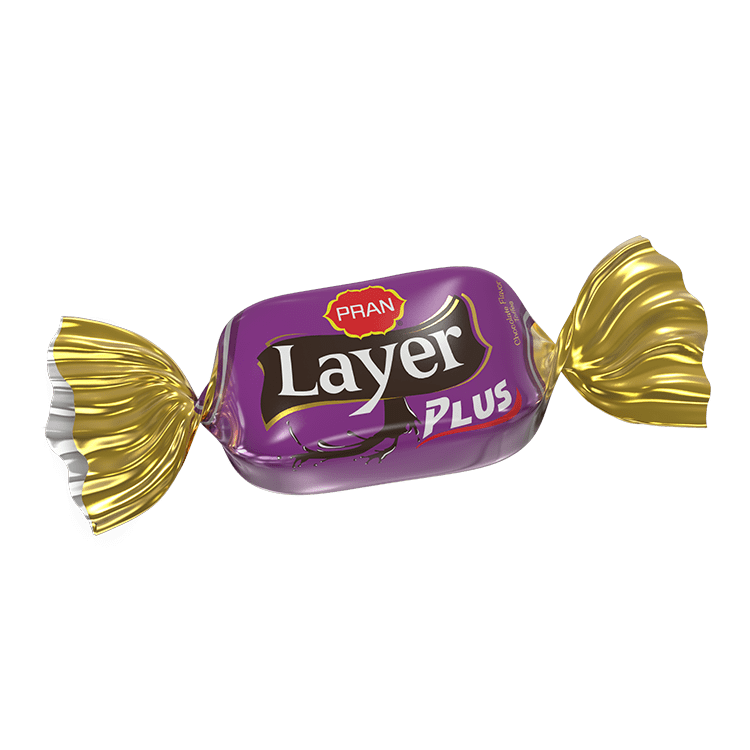 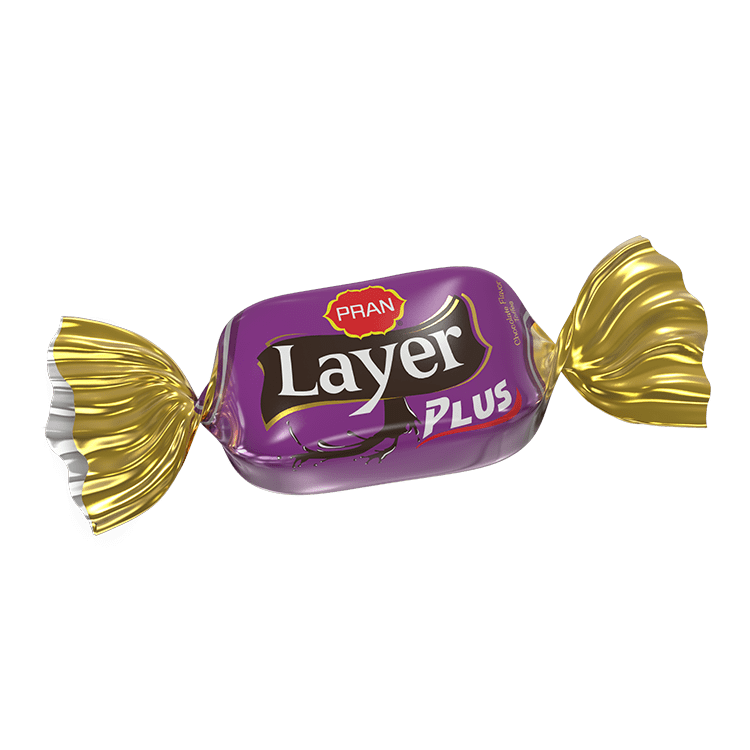 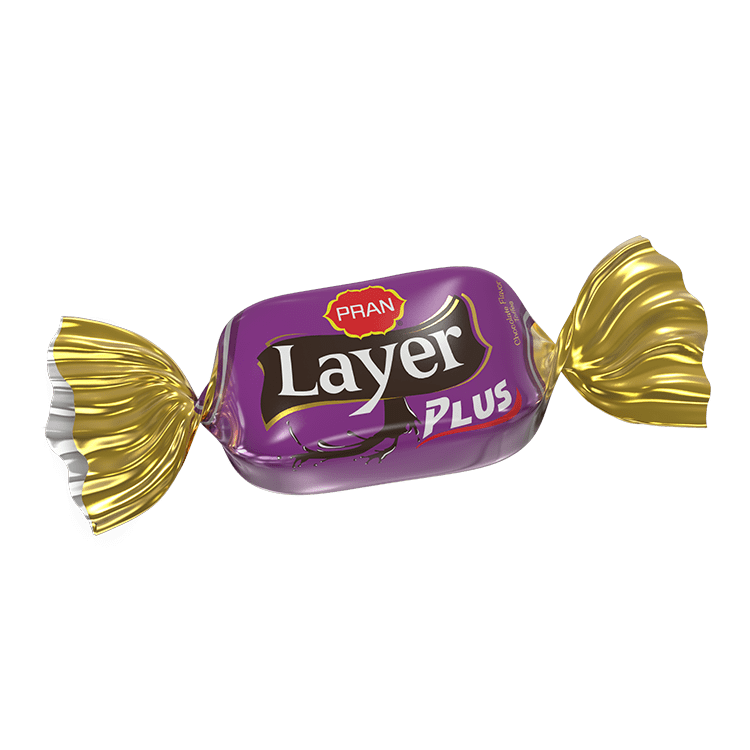 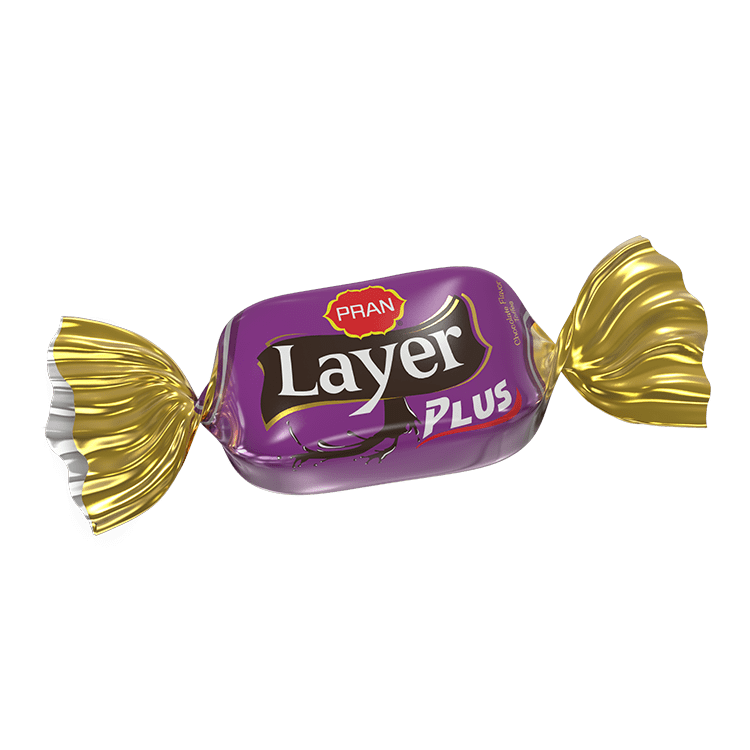 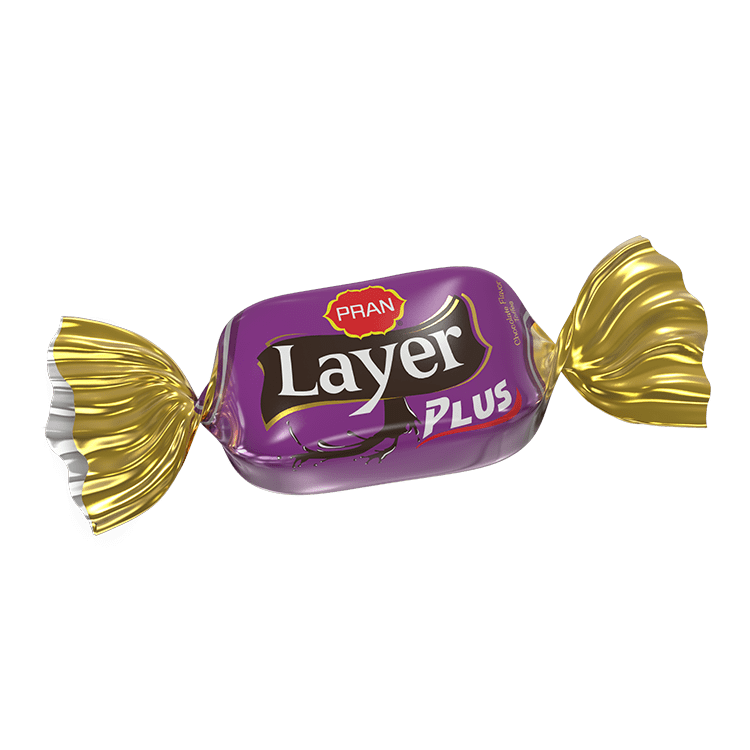 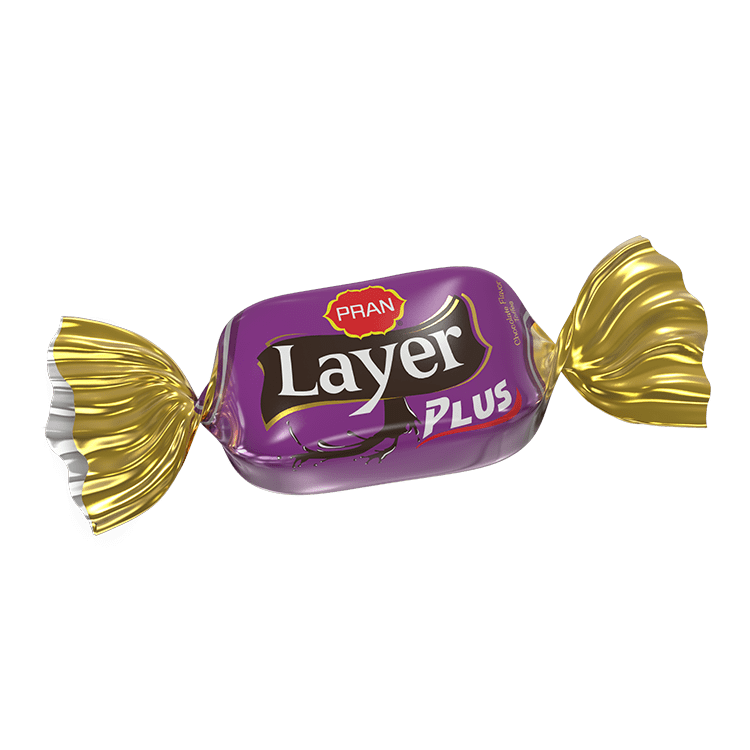 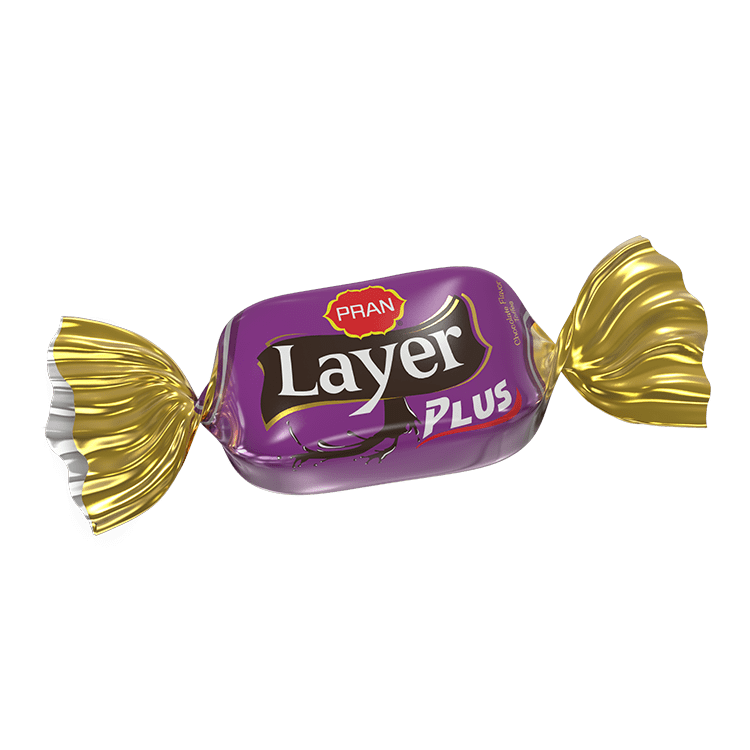 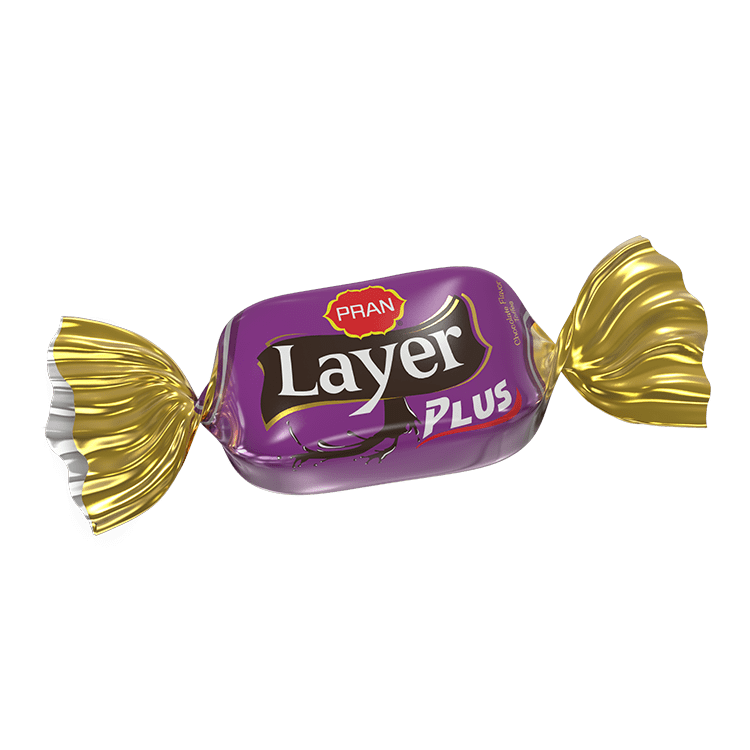 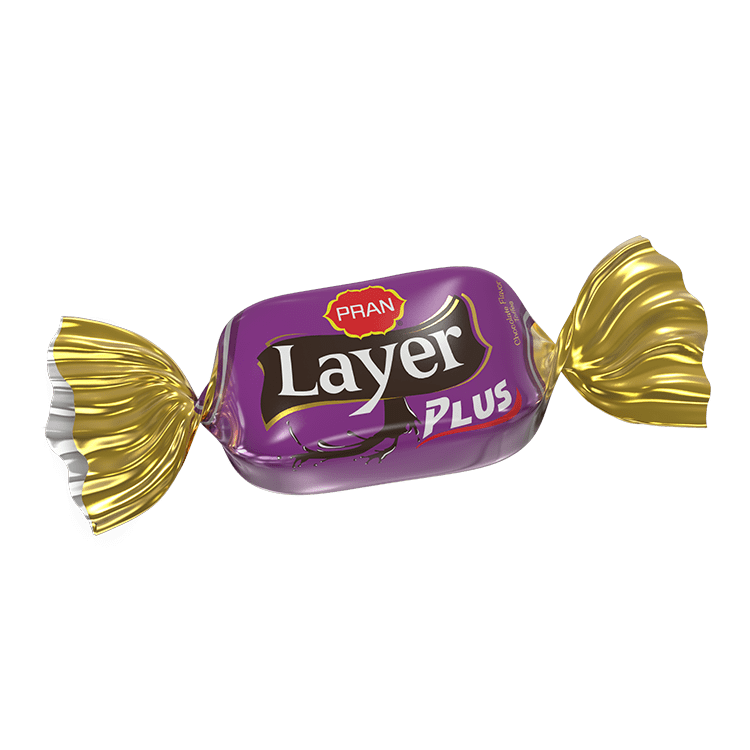 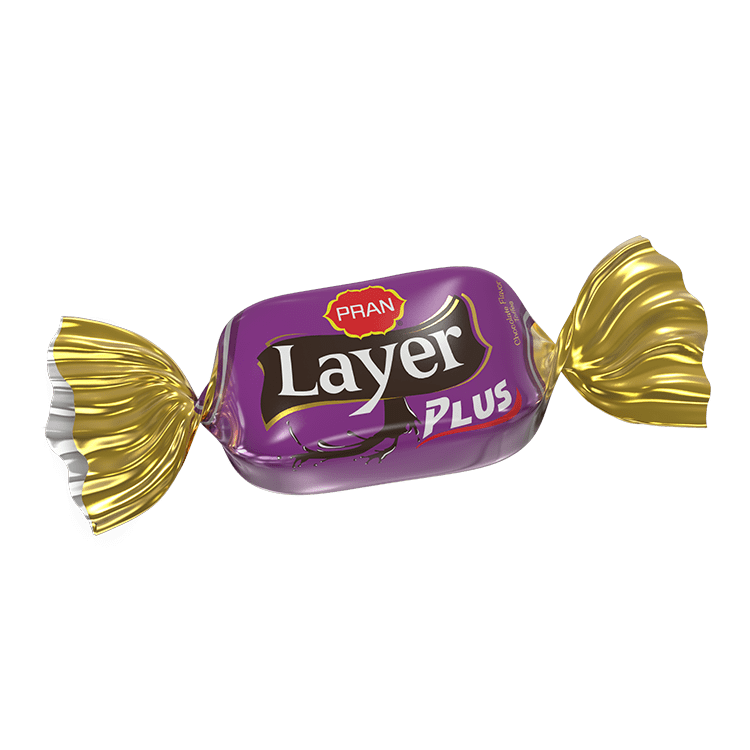 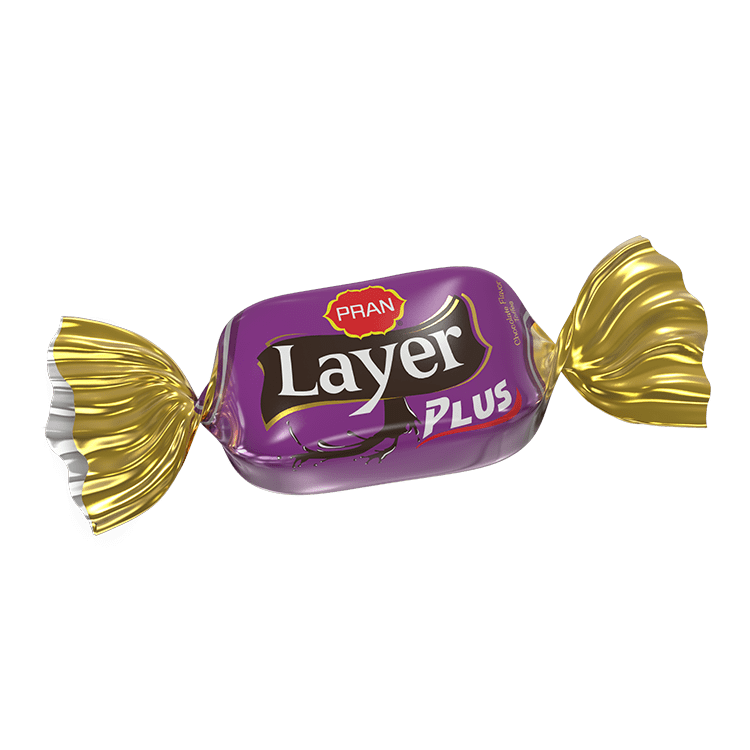 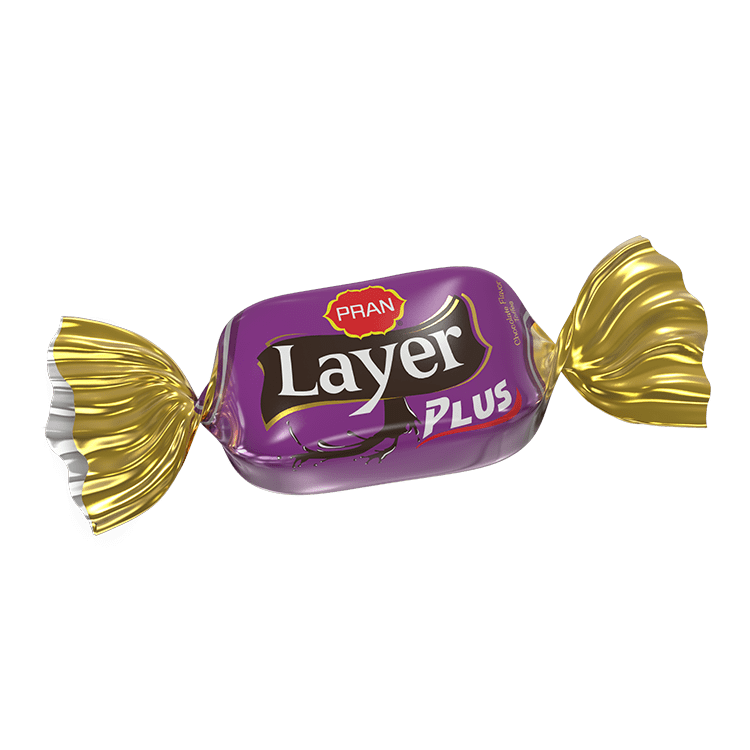 ∙
∙
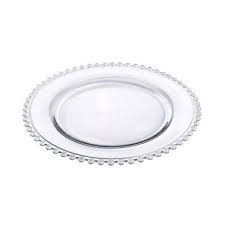 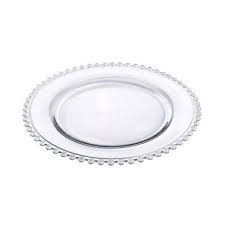 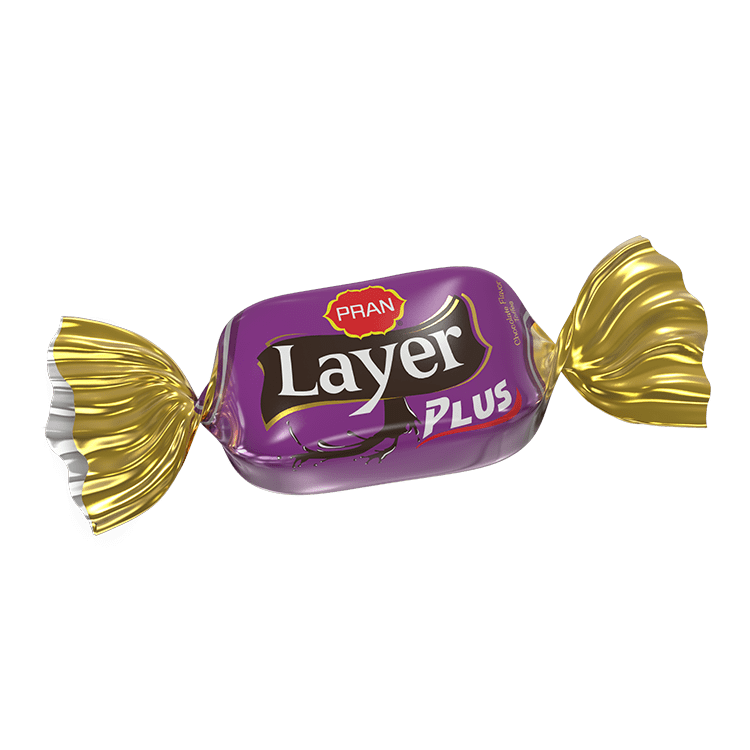 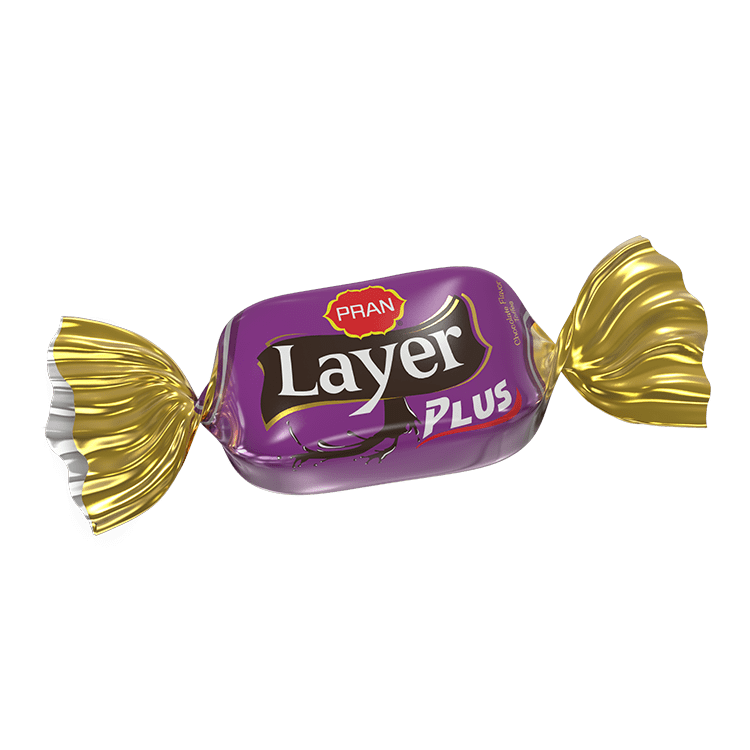 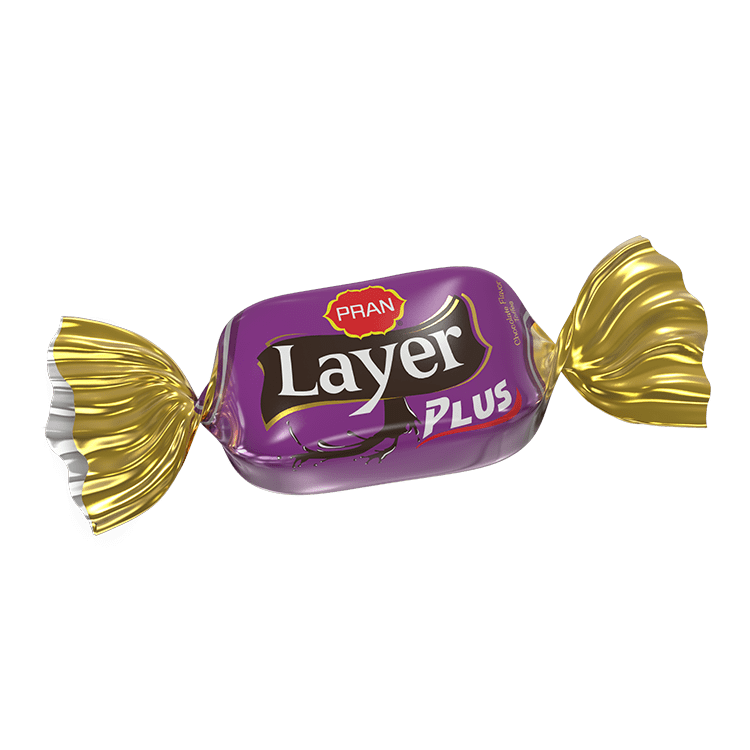 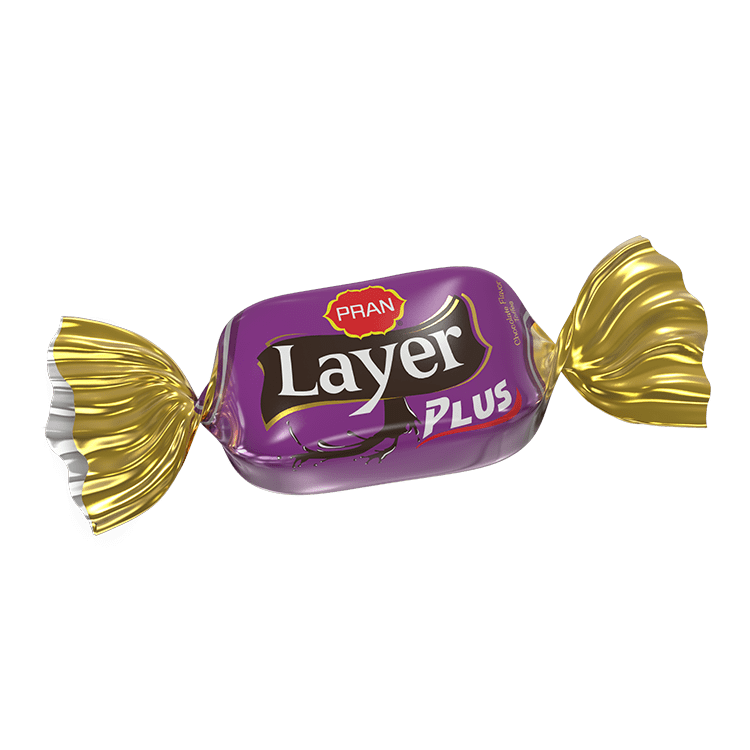 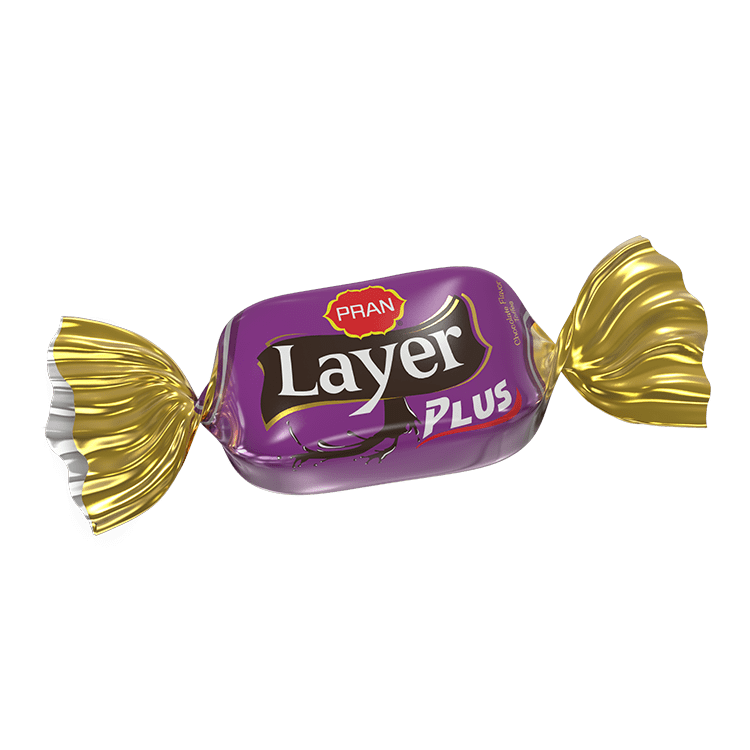 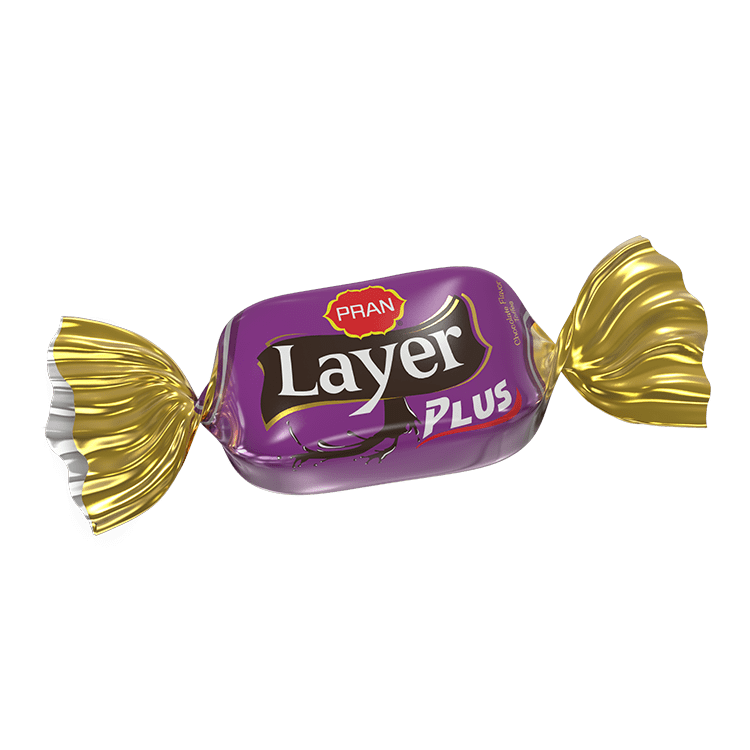 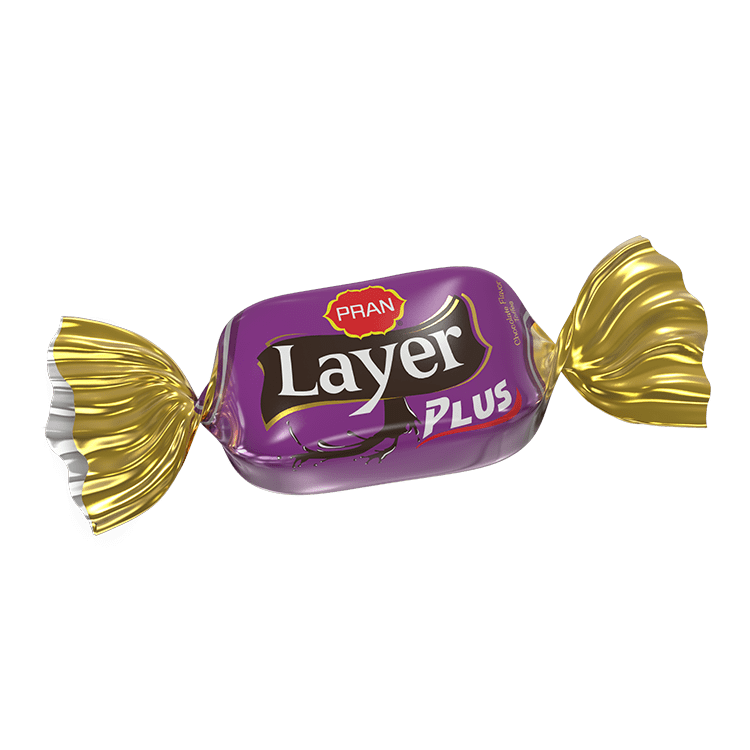 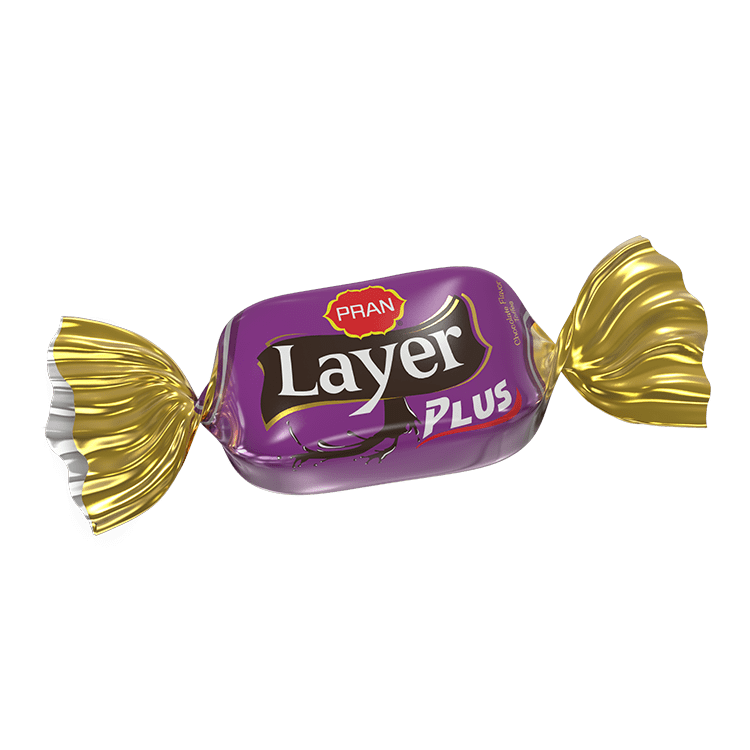 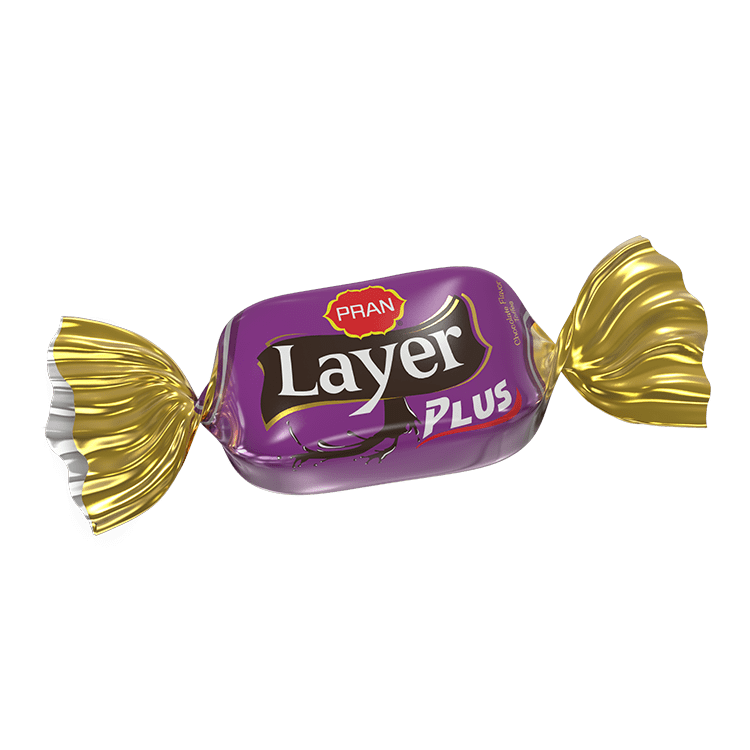 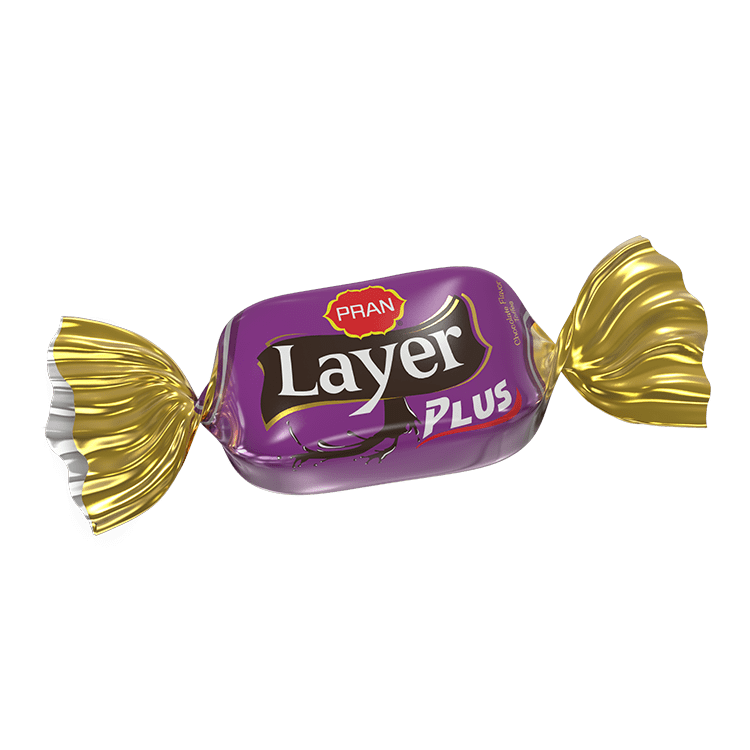 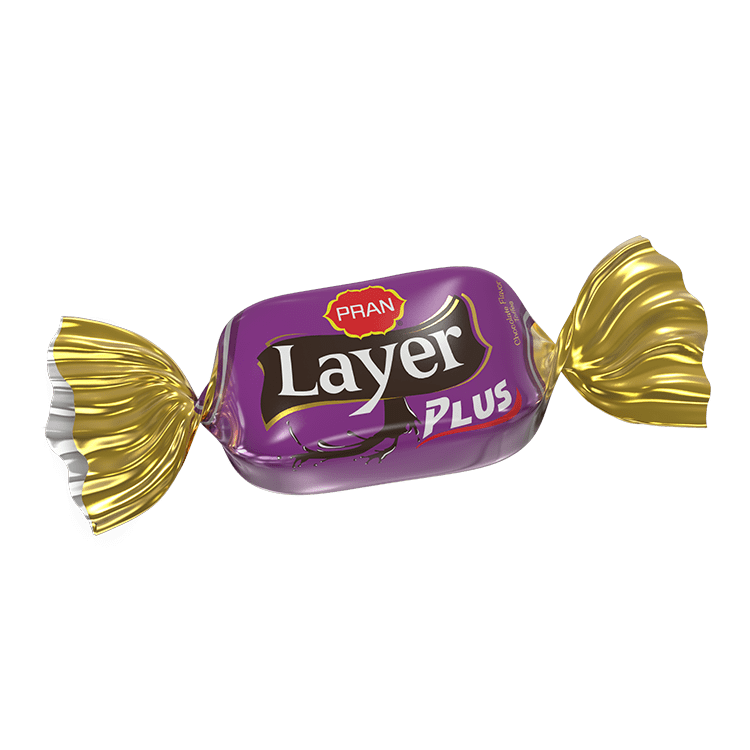 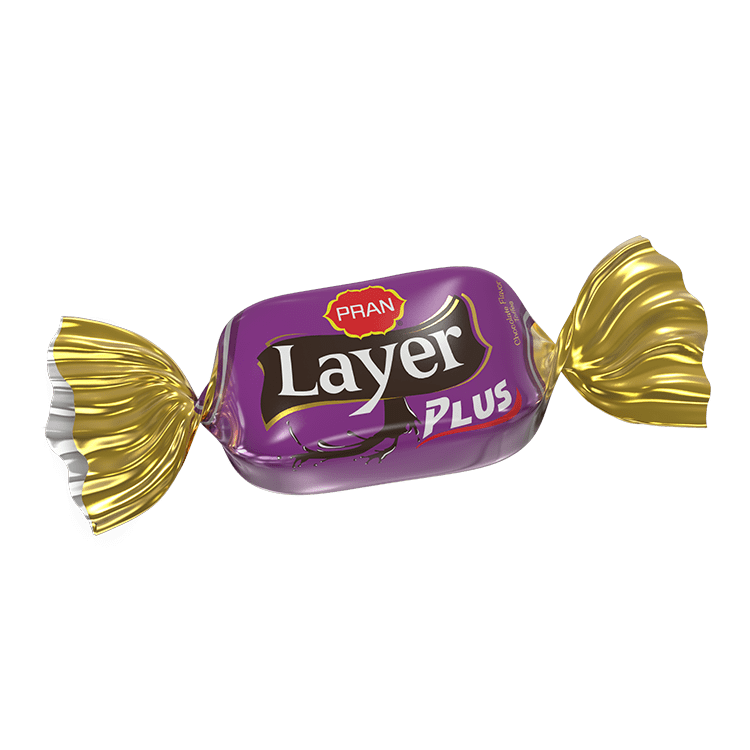 ∙
∙
∙
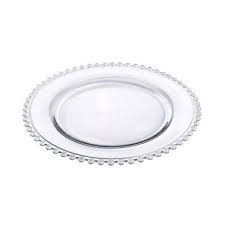 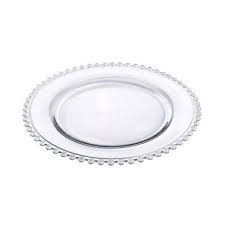 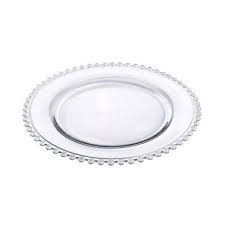 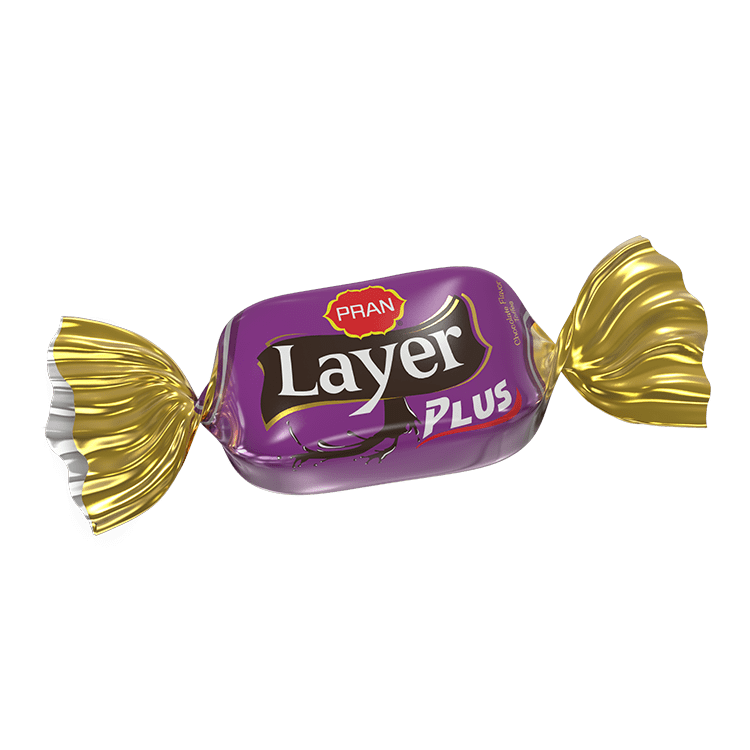 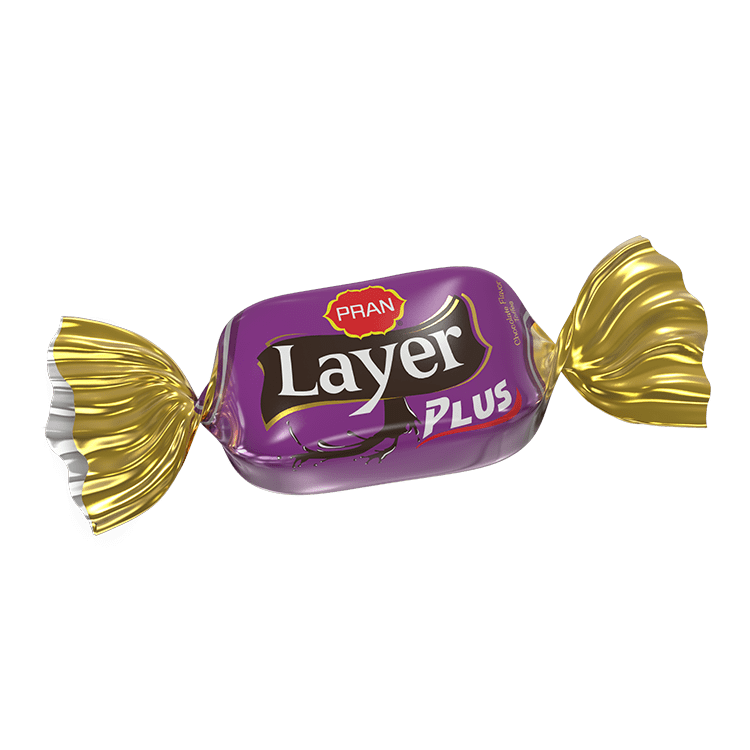 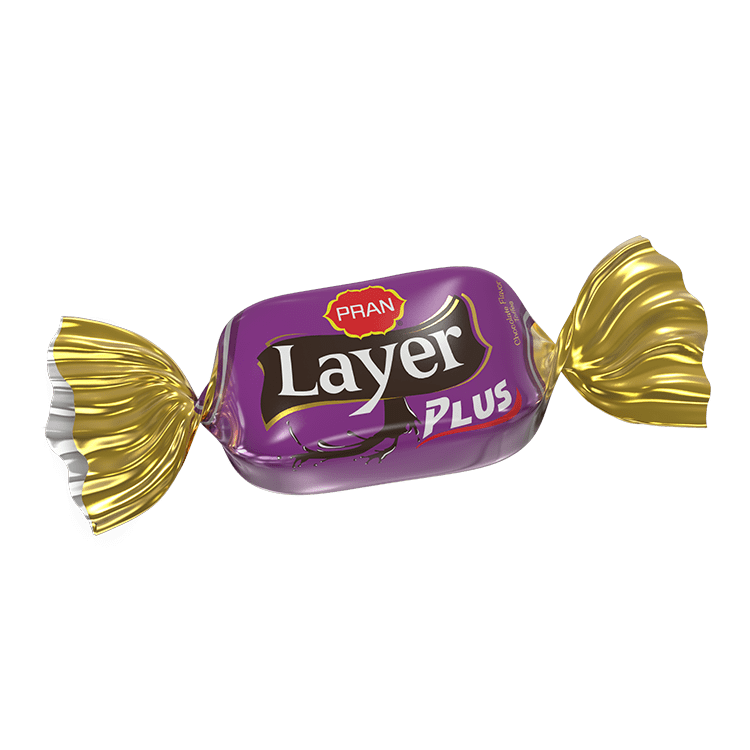 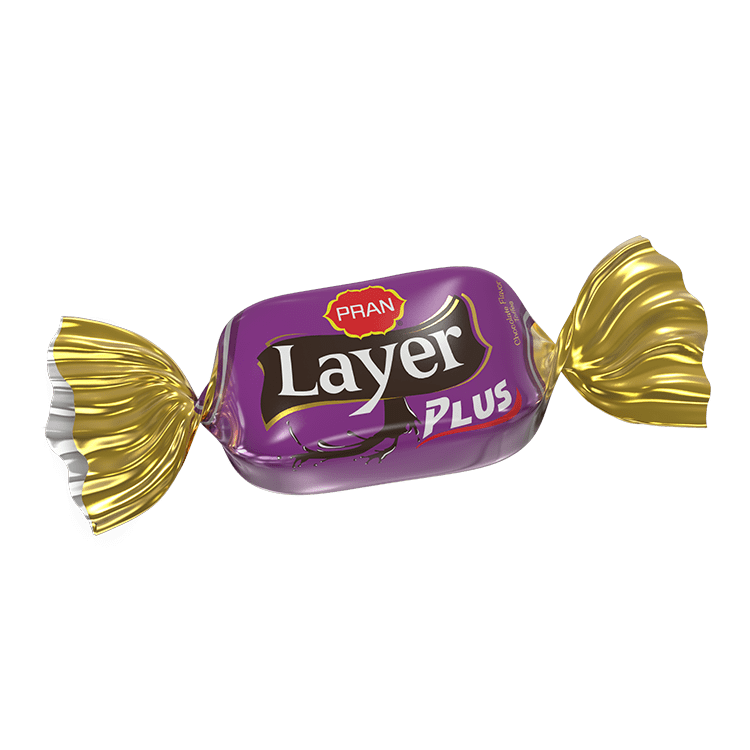 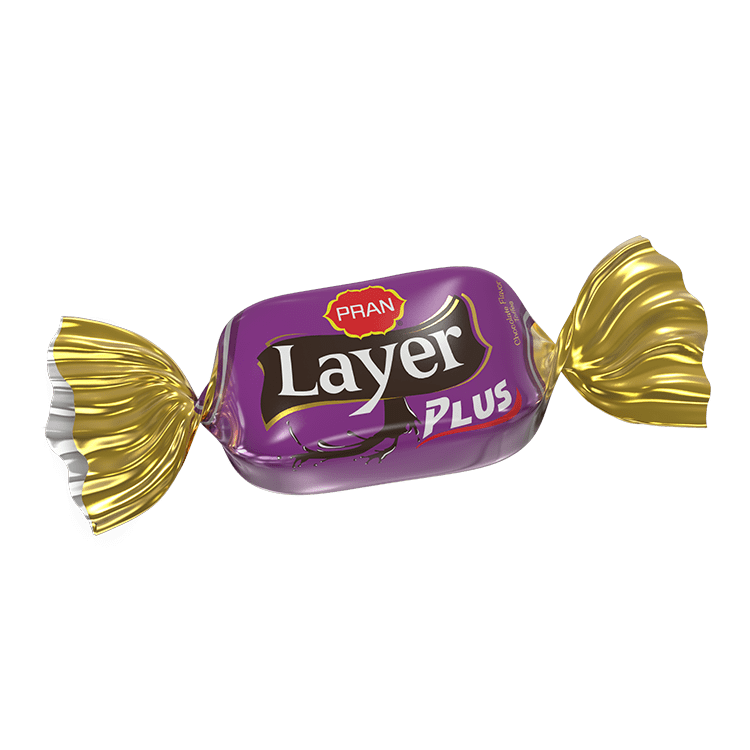 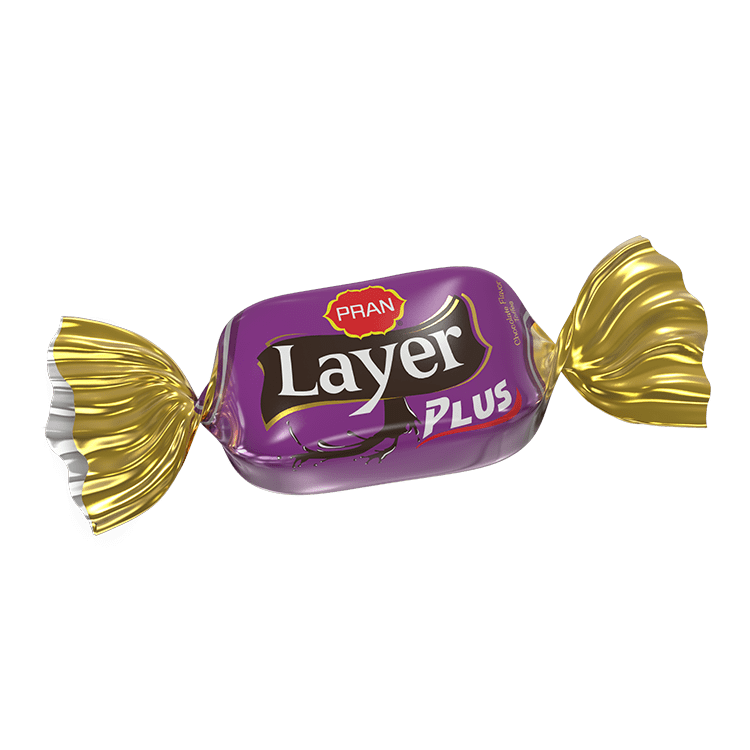 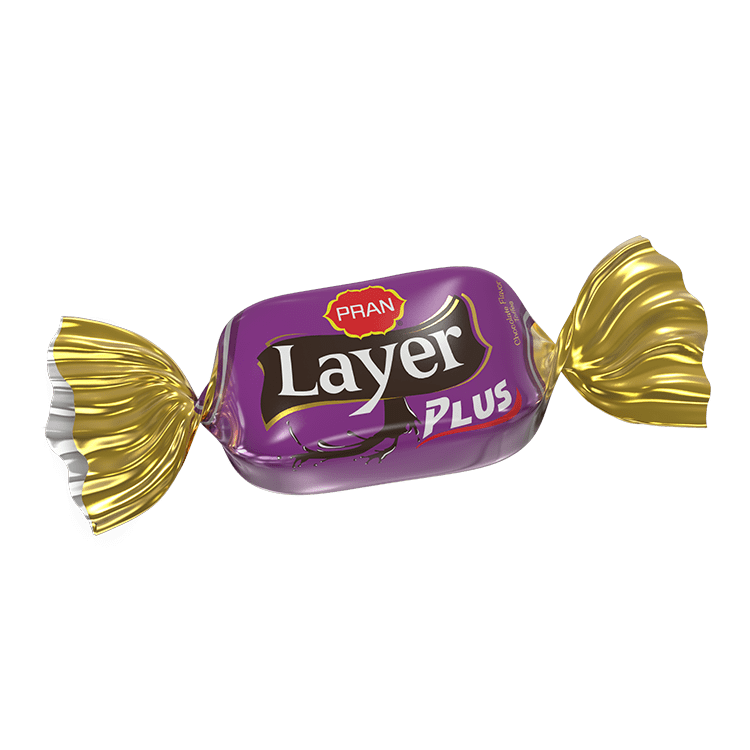 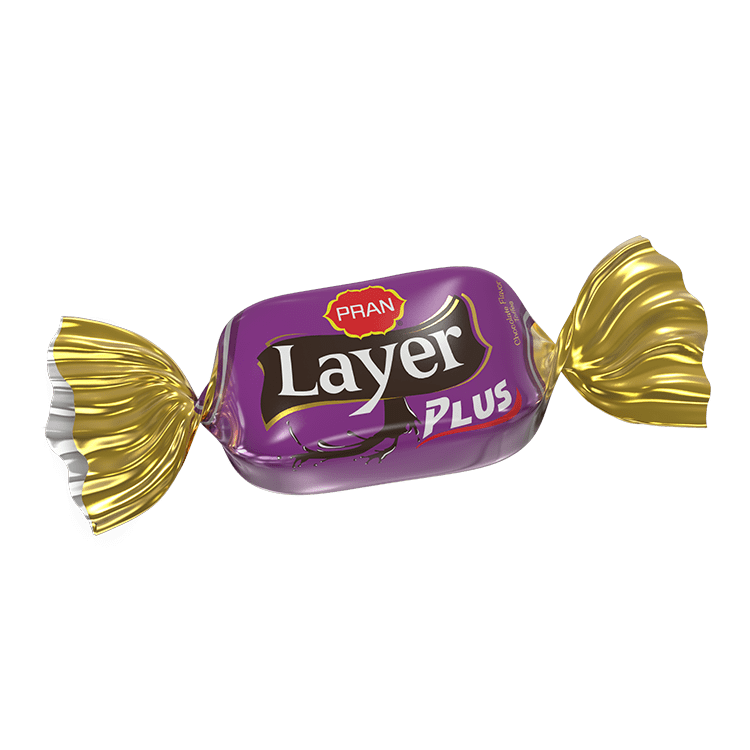 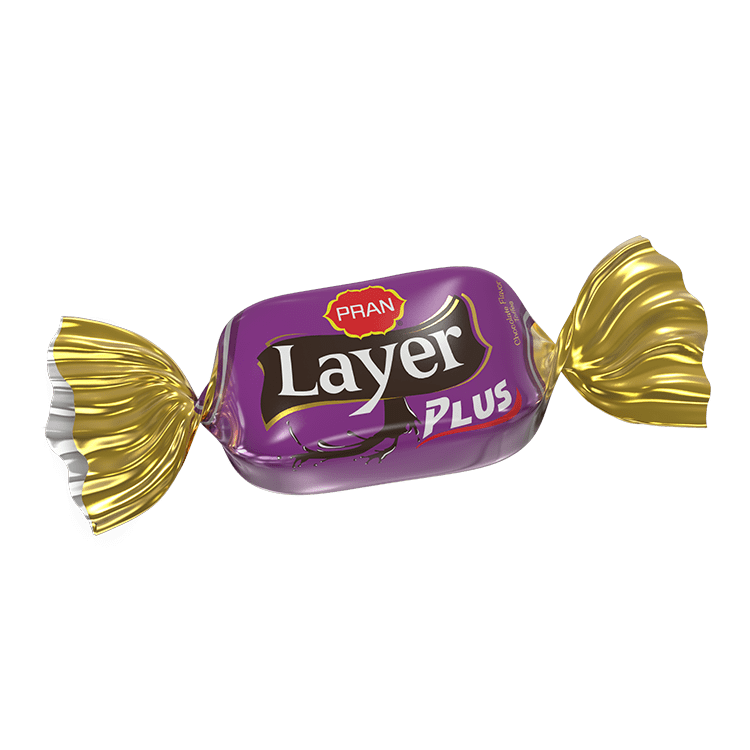 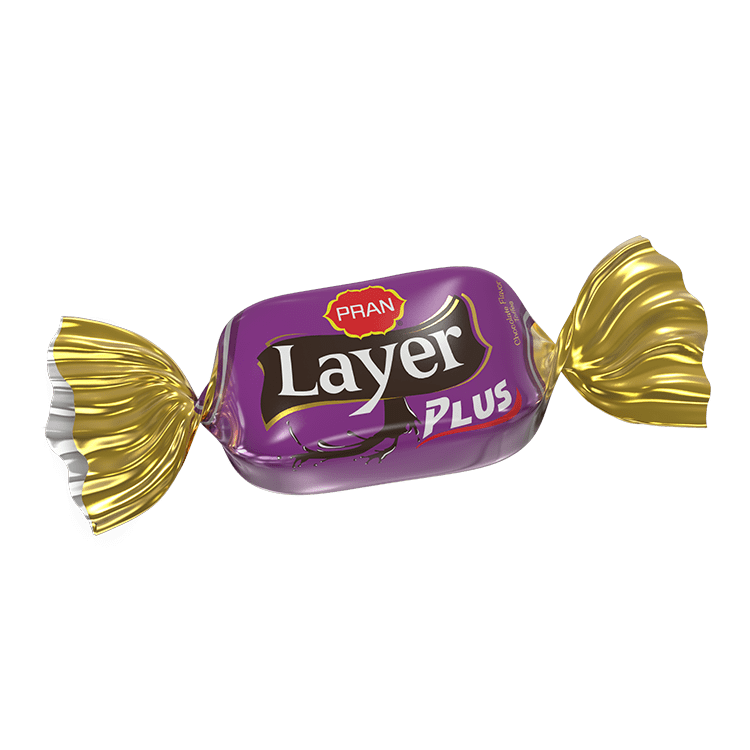 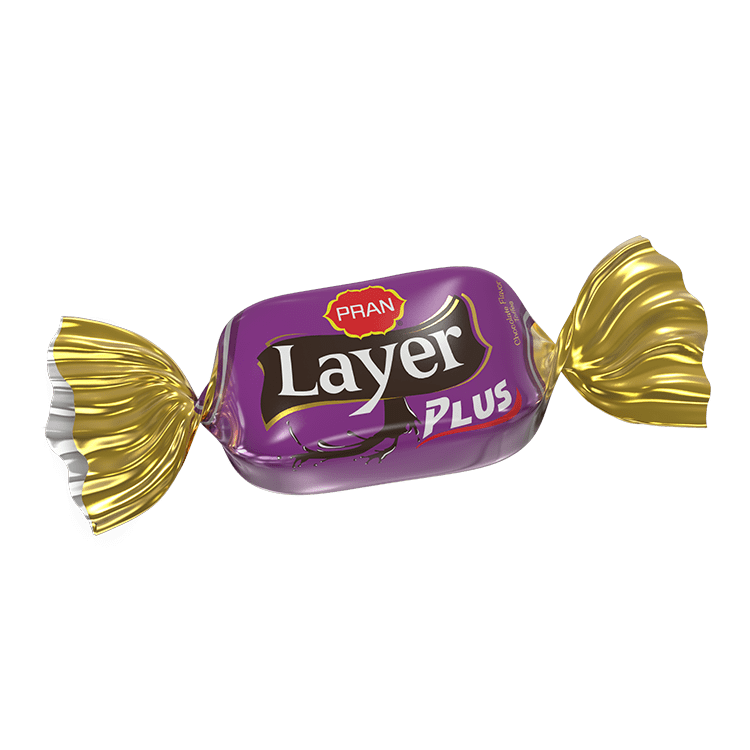 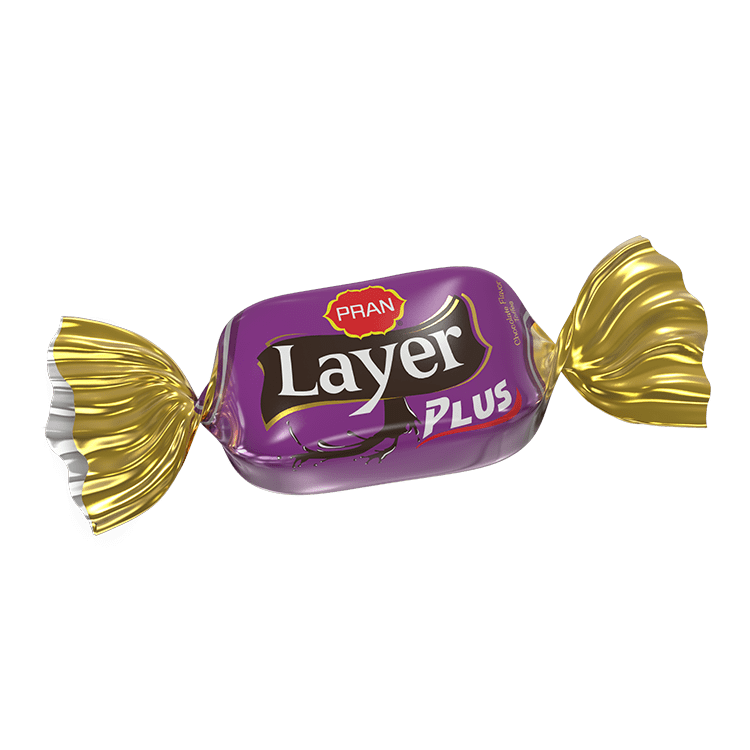 ∙
∙
∙
∙
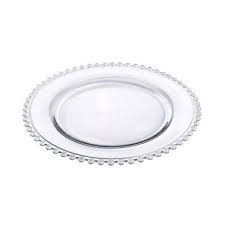 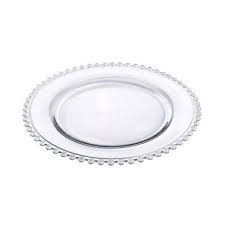 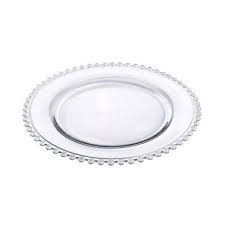 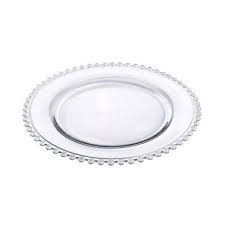 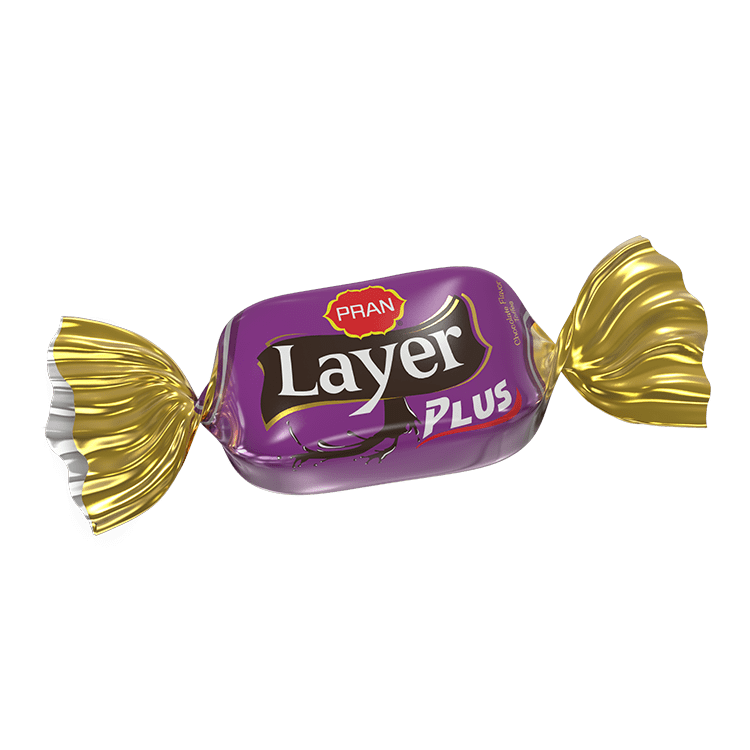 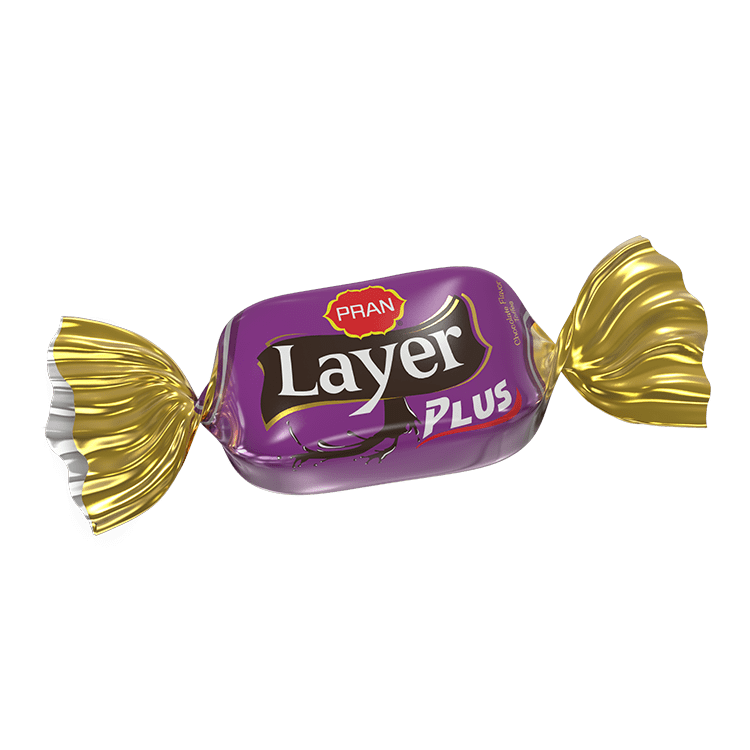 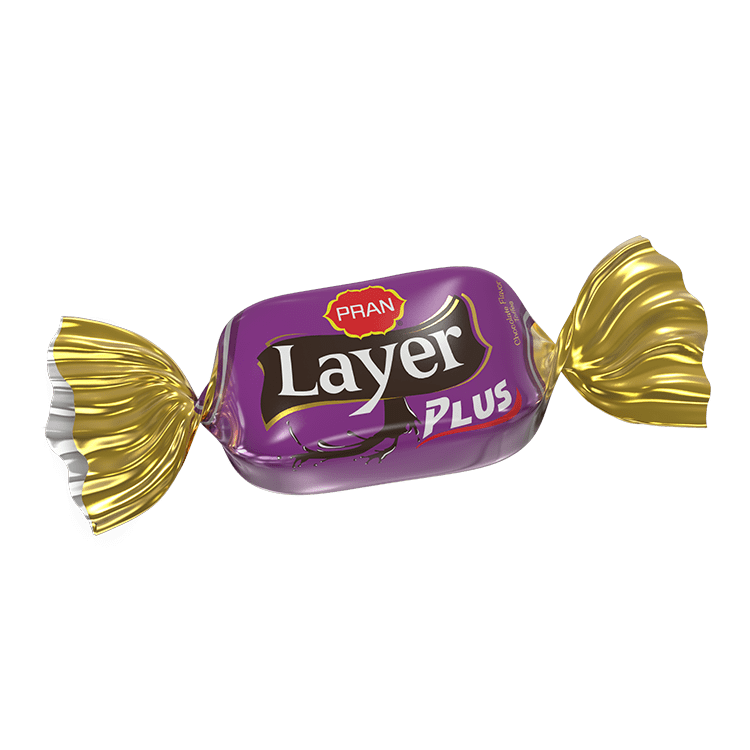 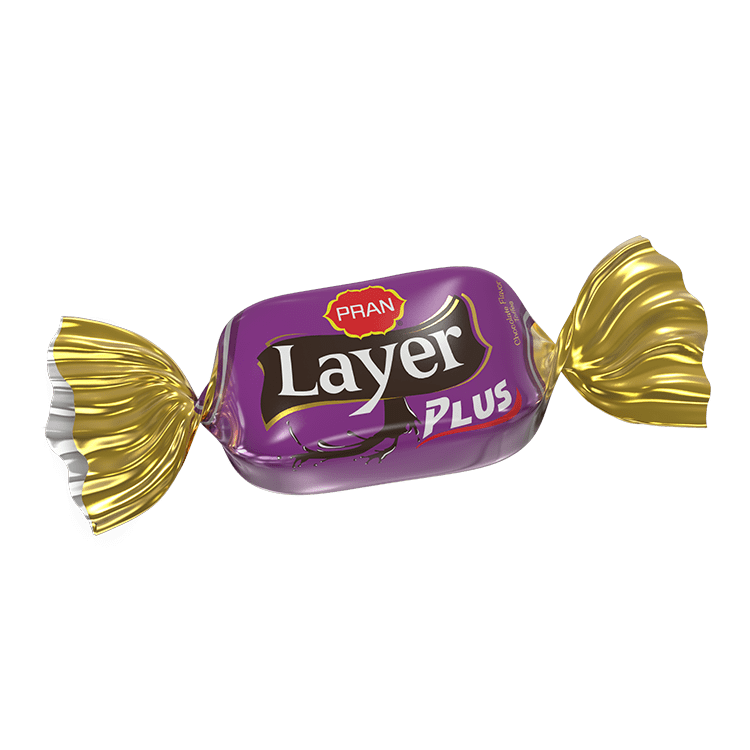 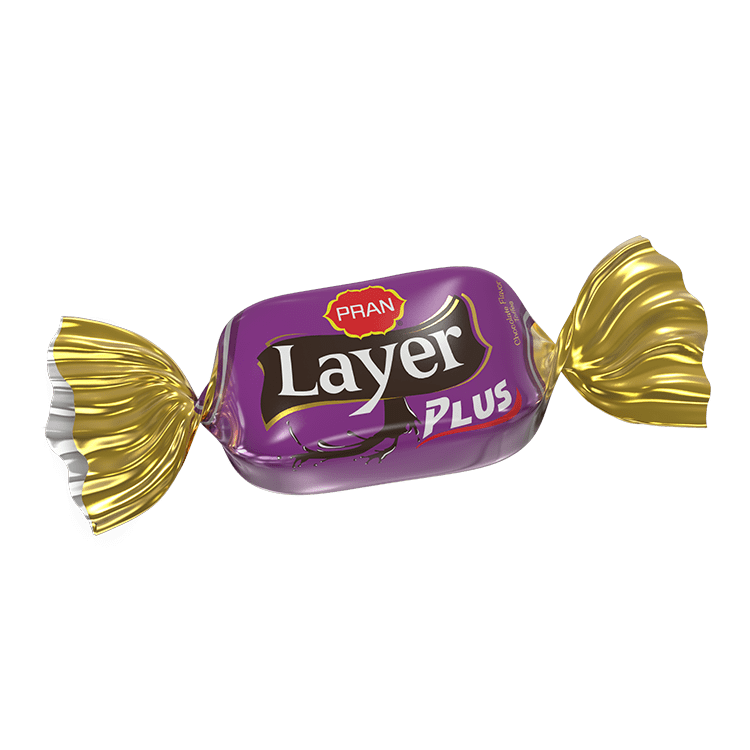 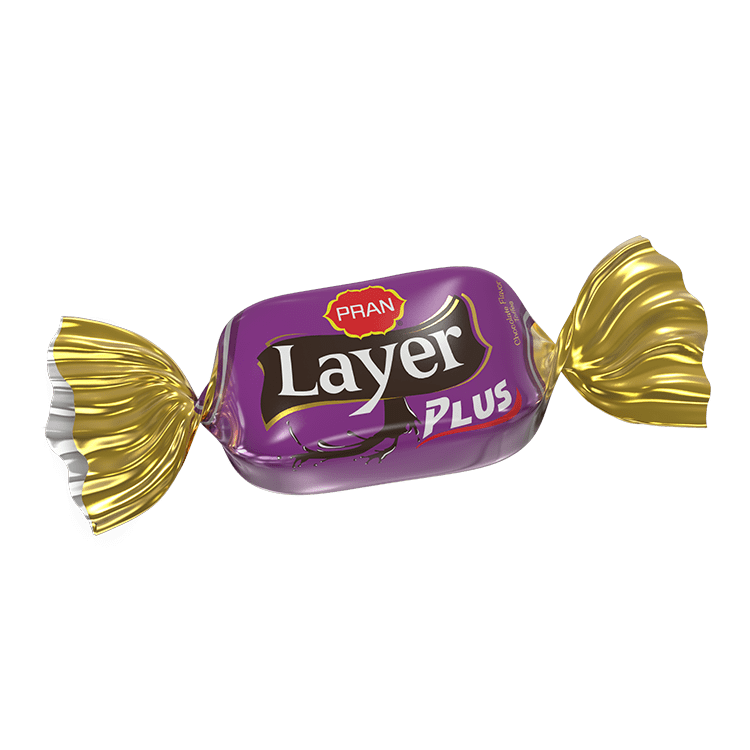 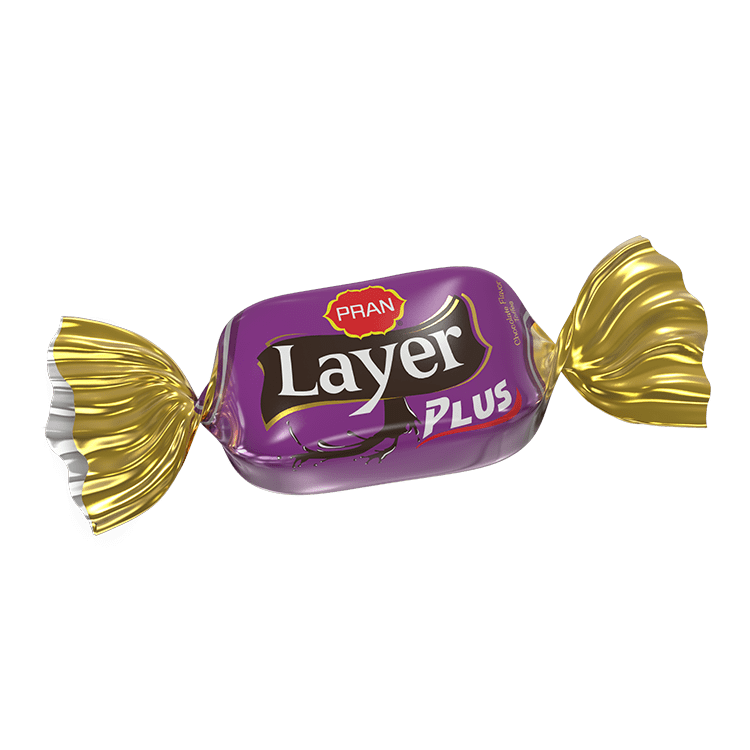 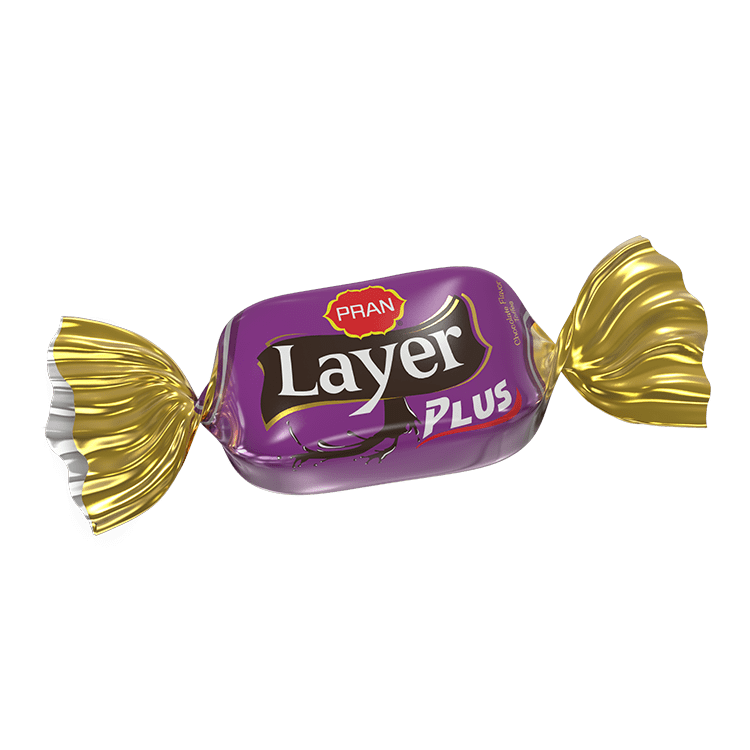 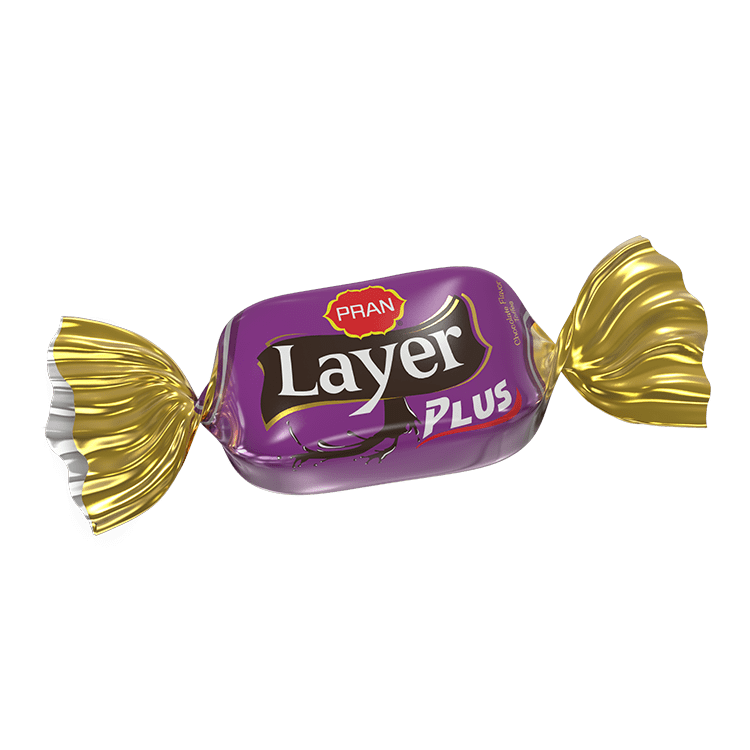 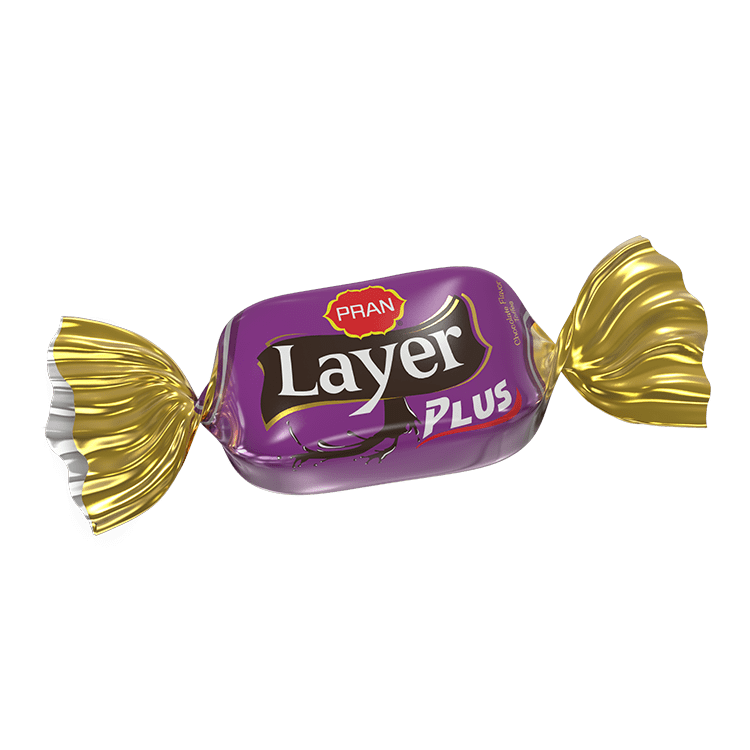 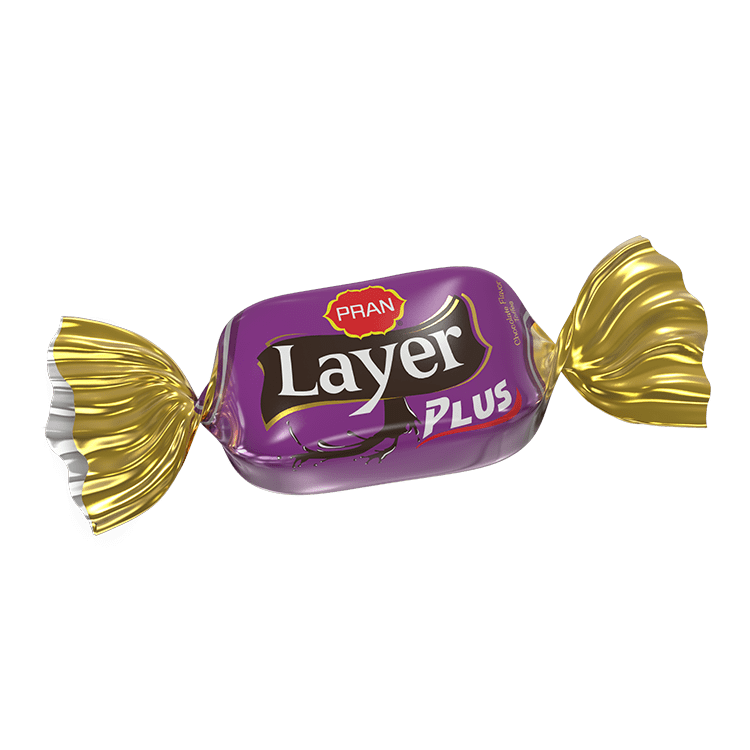 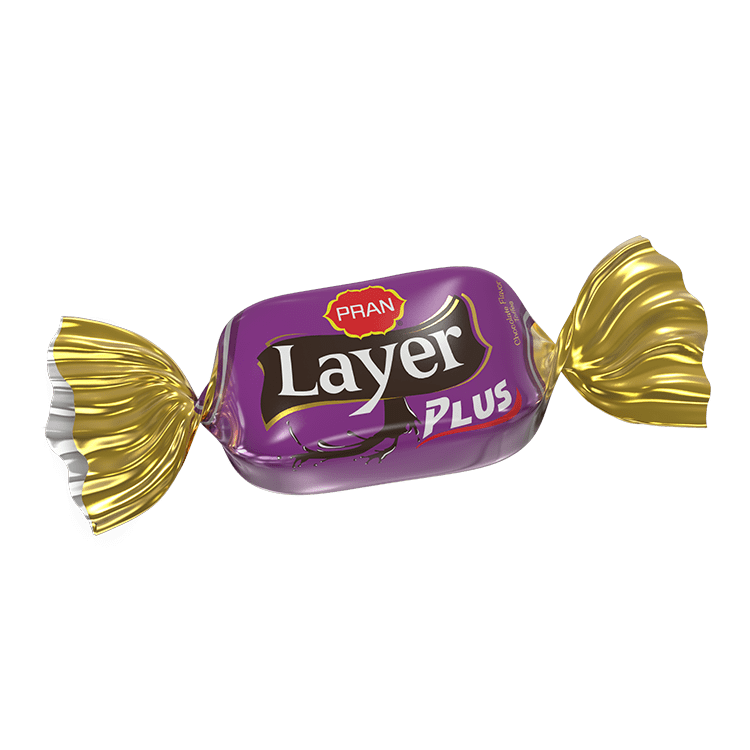 ∙
∙
∙
∙
×
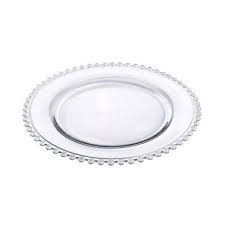 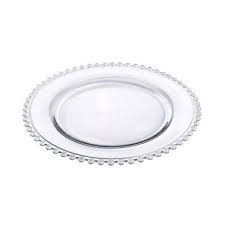 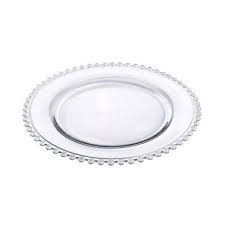 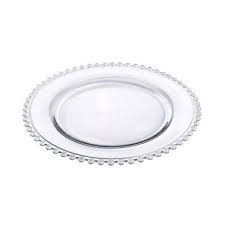 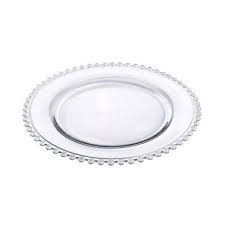 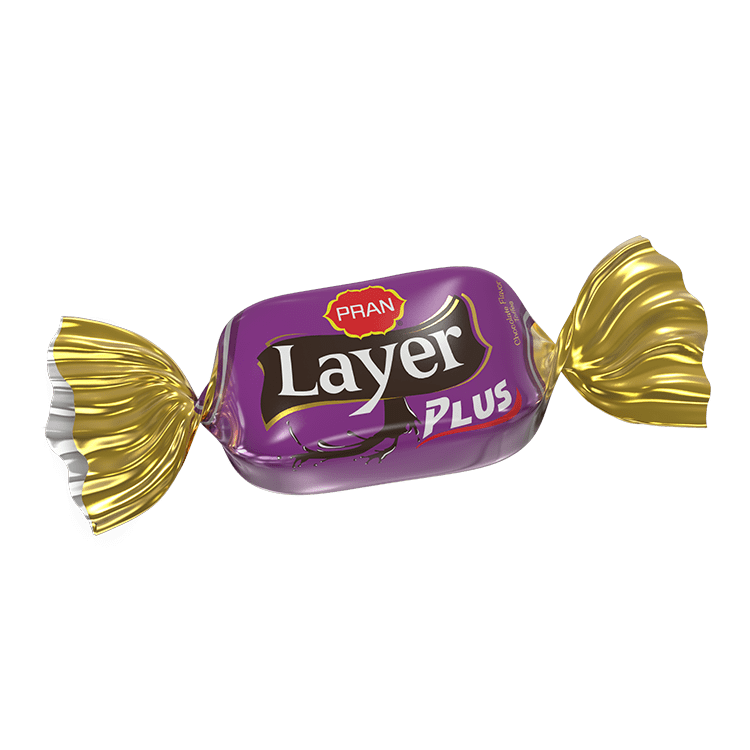 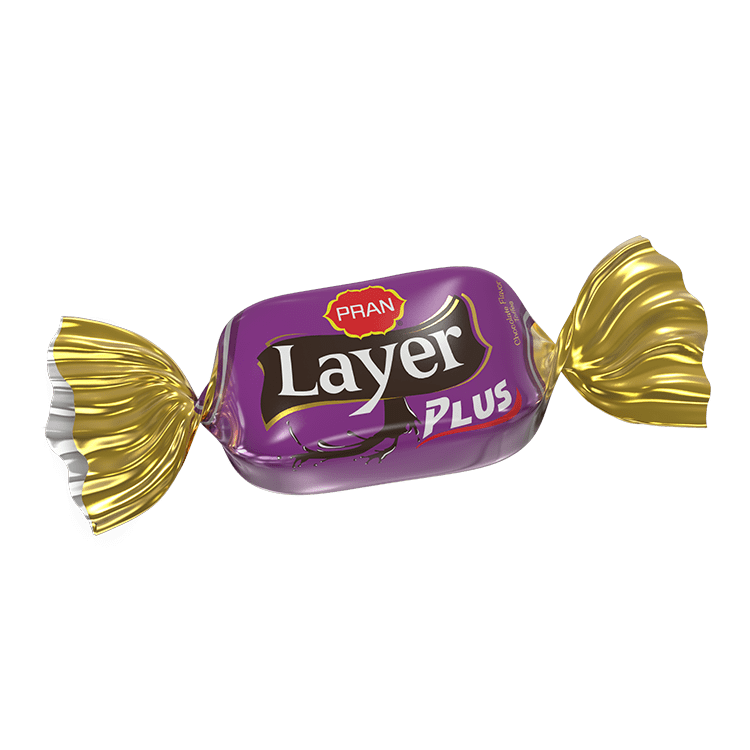 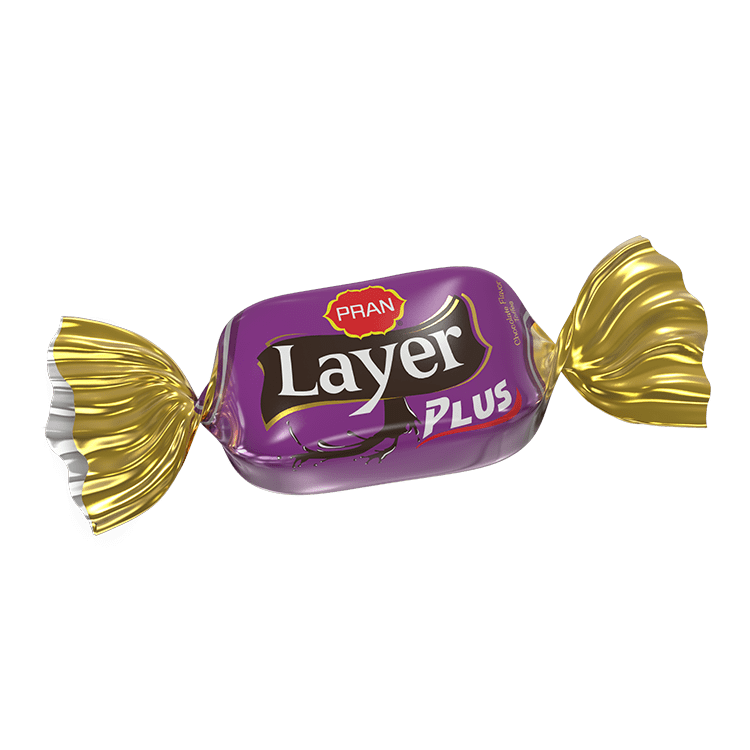 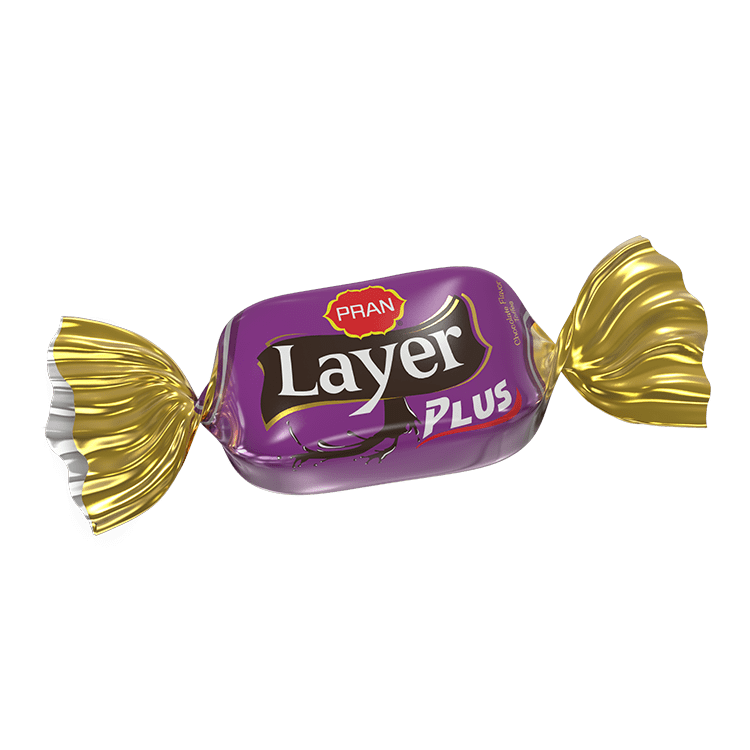 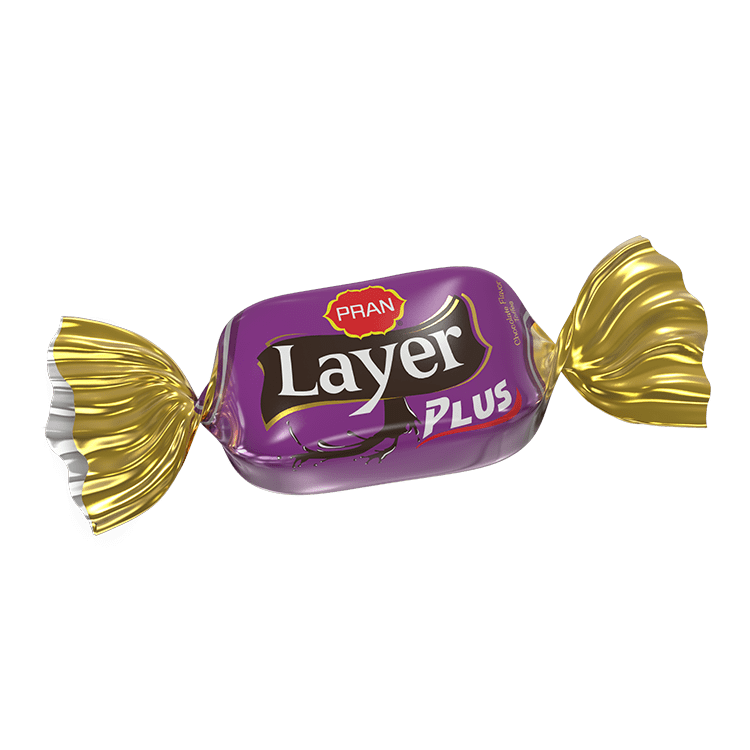 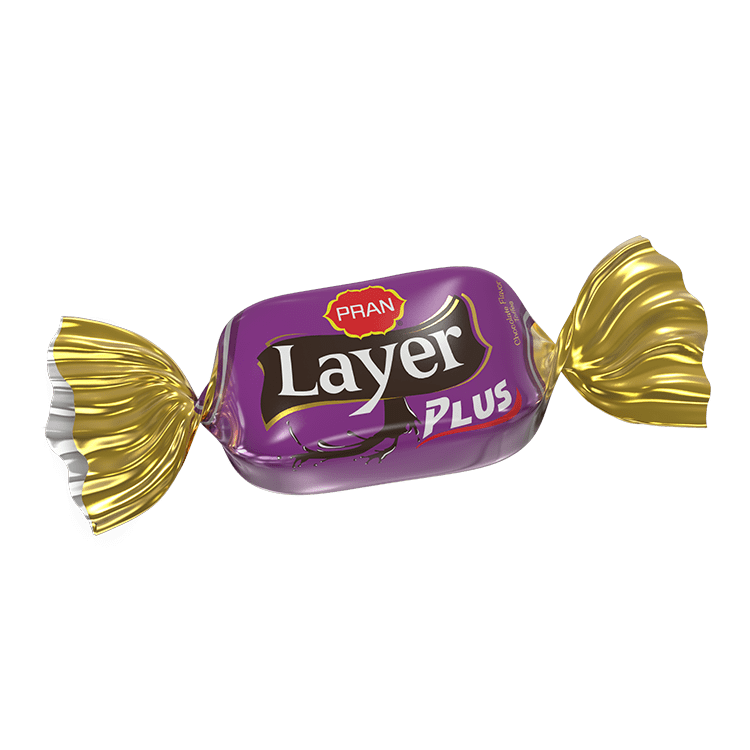 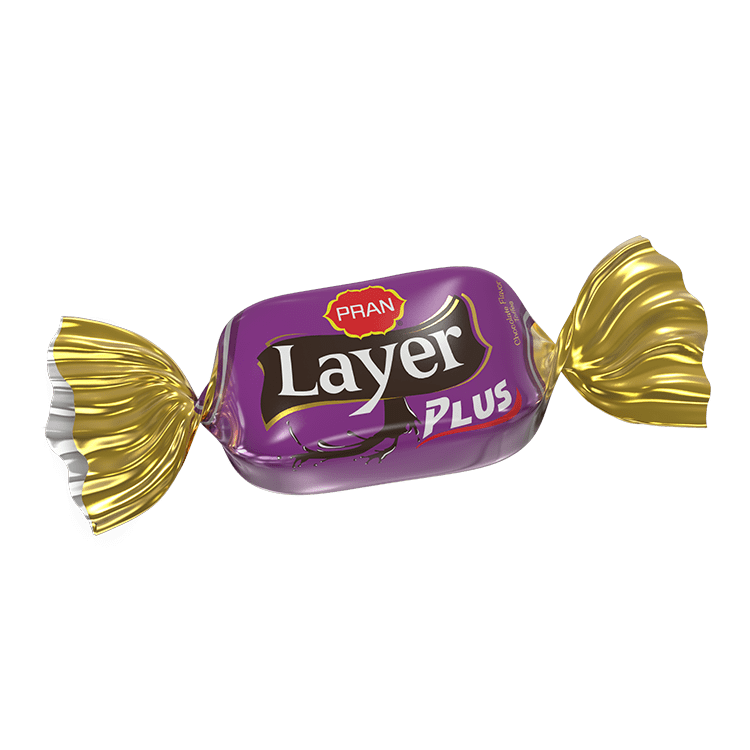 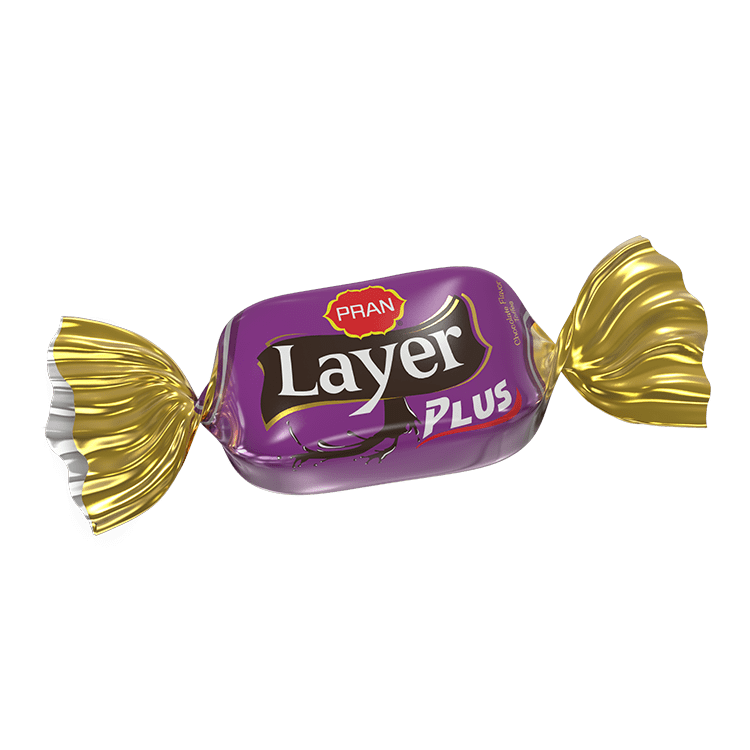 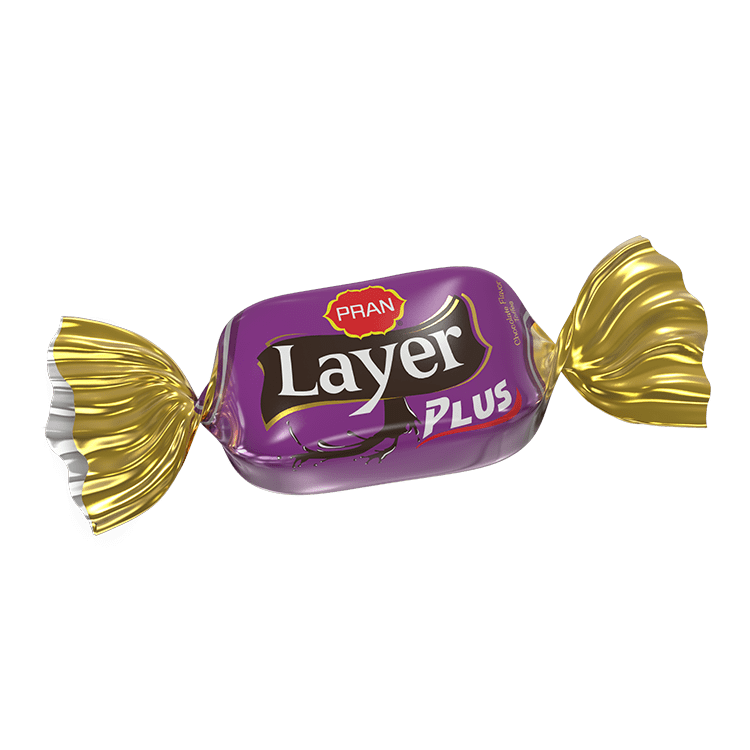 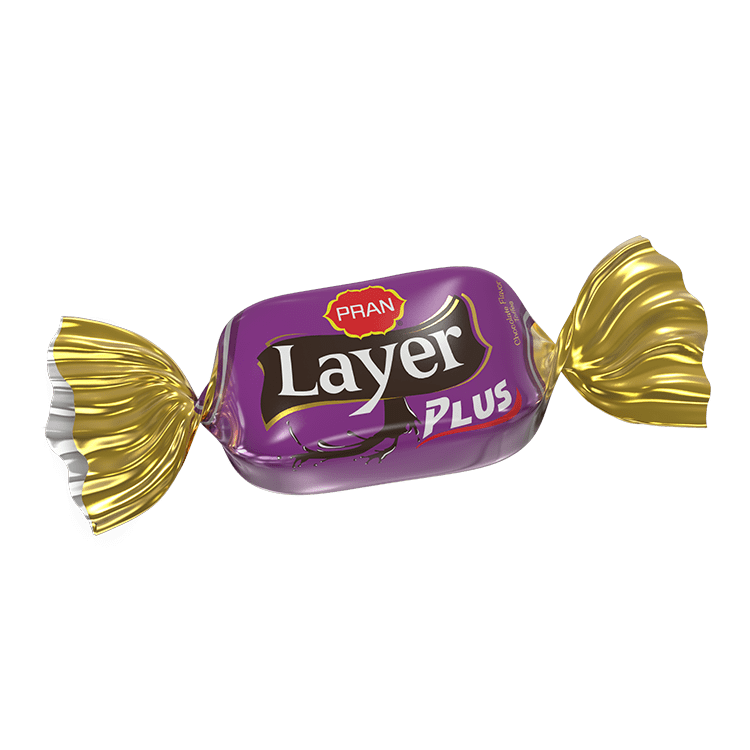 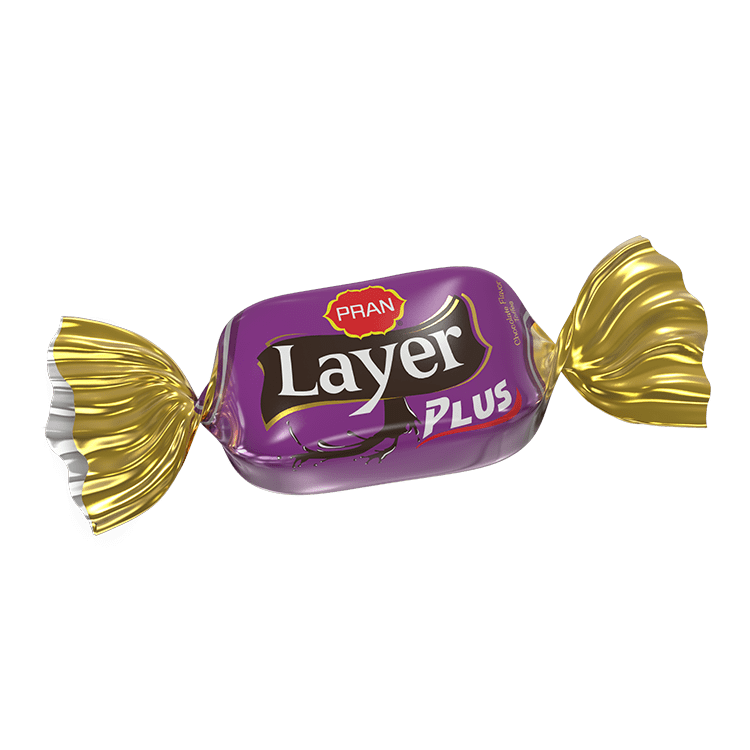 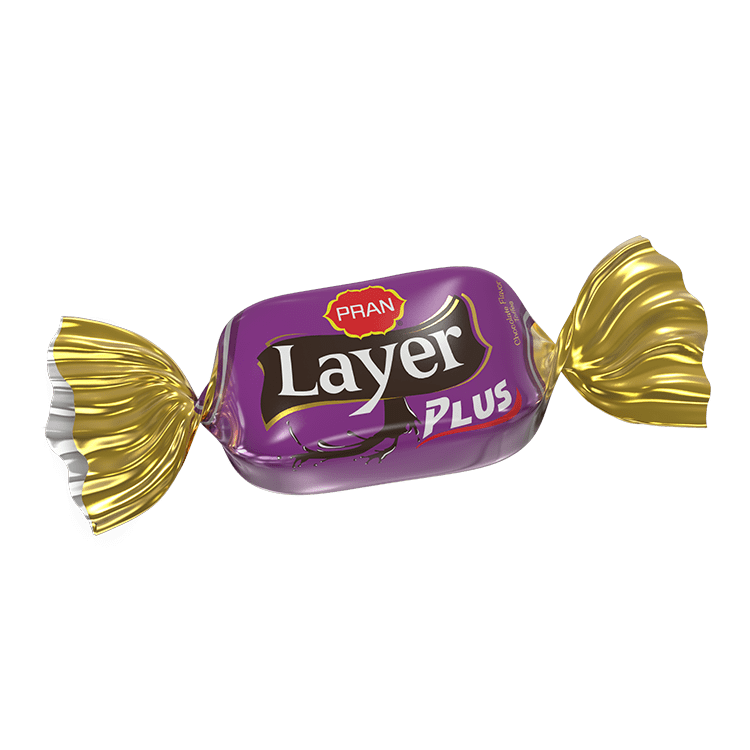 ∙
∙
∙
∙
∙
×
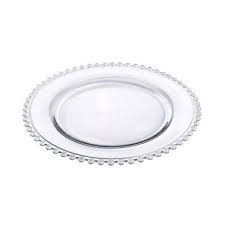 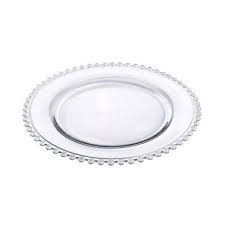 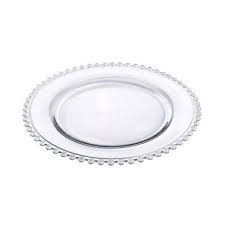 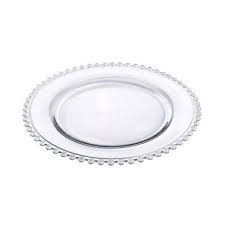 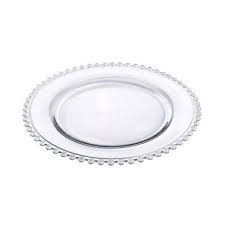 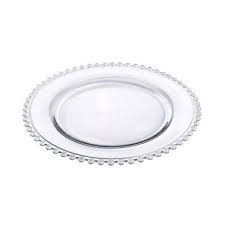 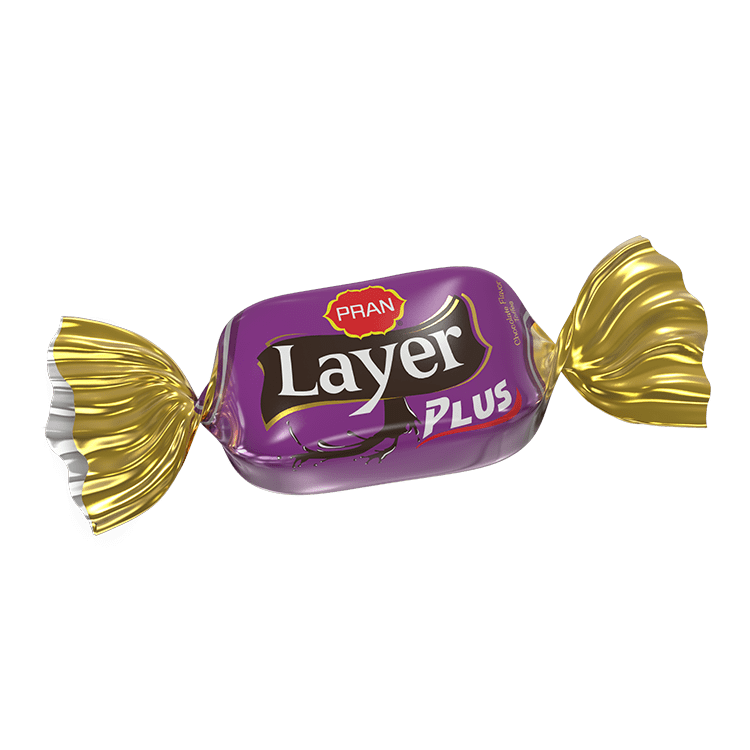 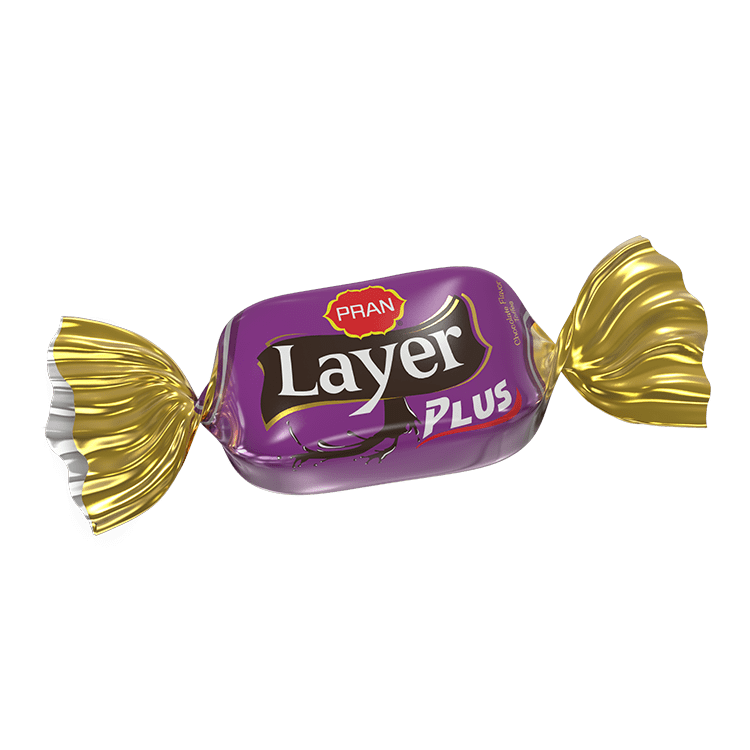 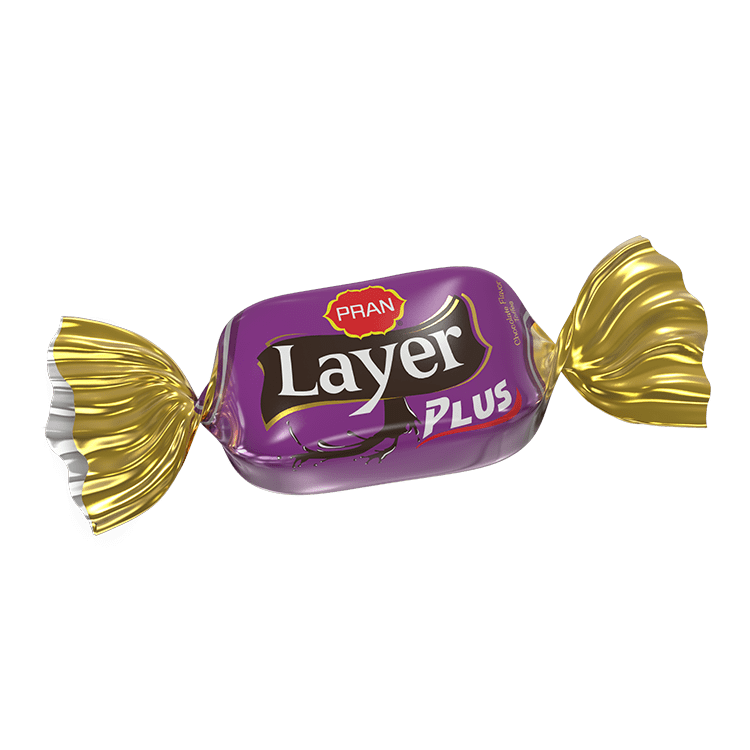 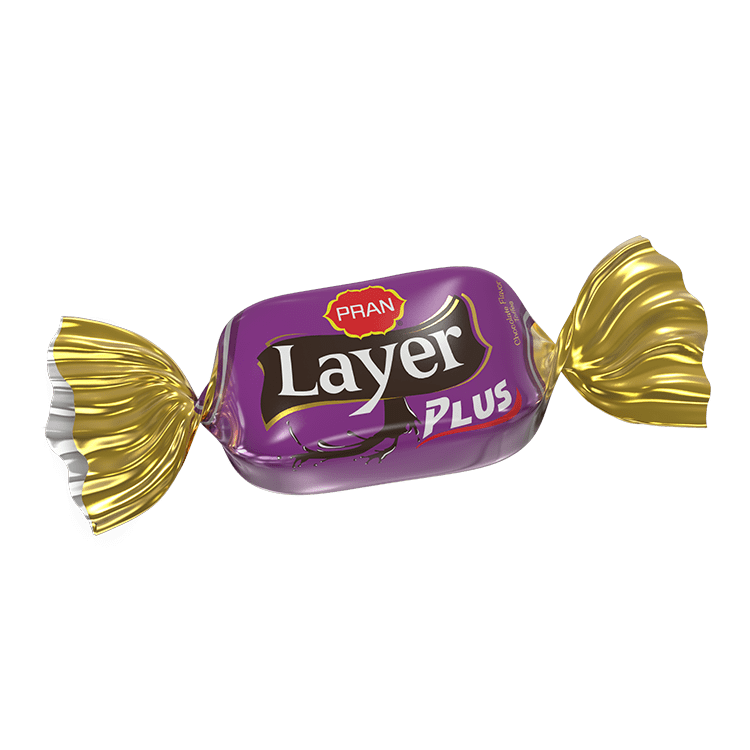 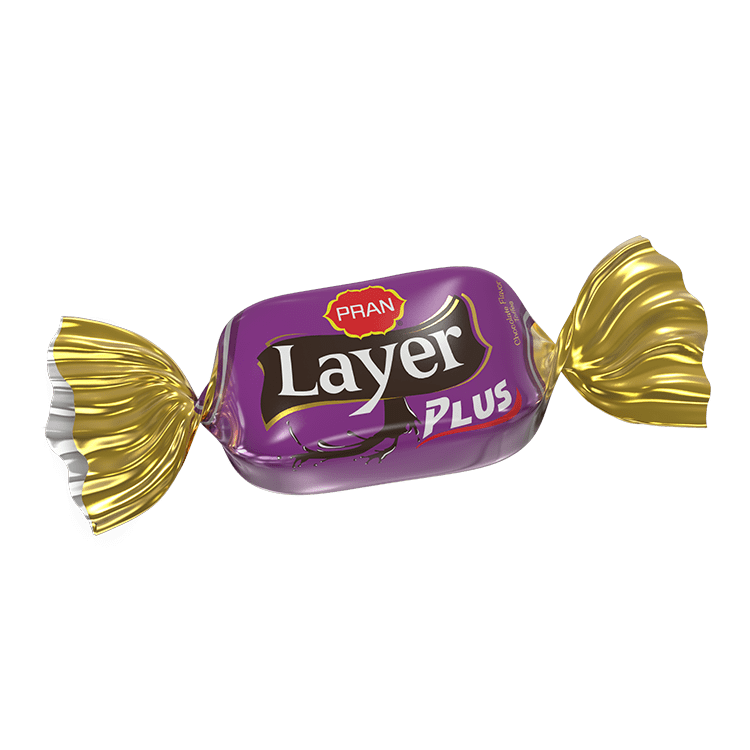 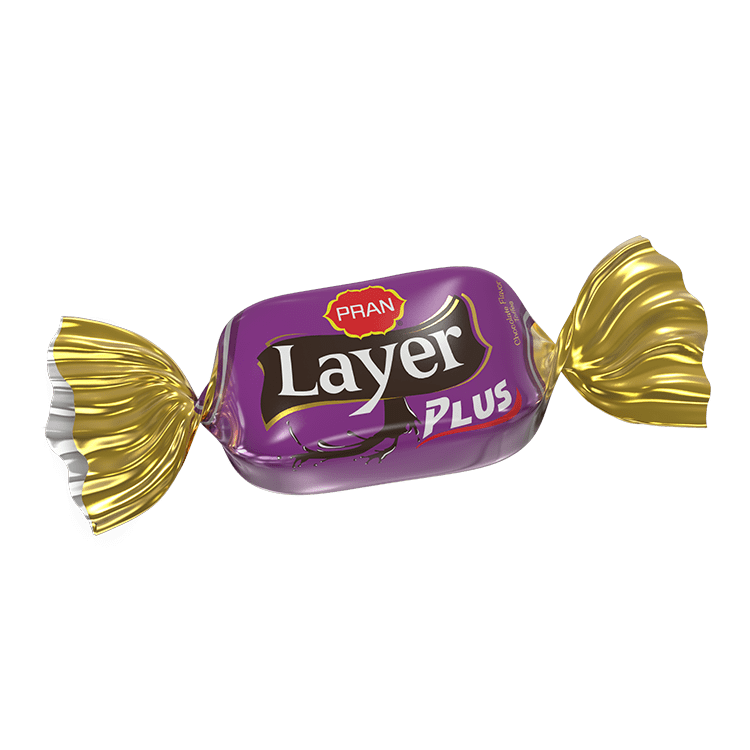 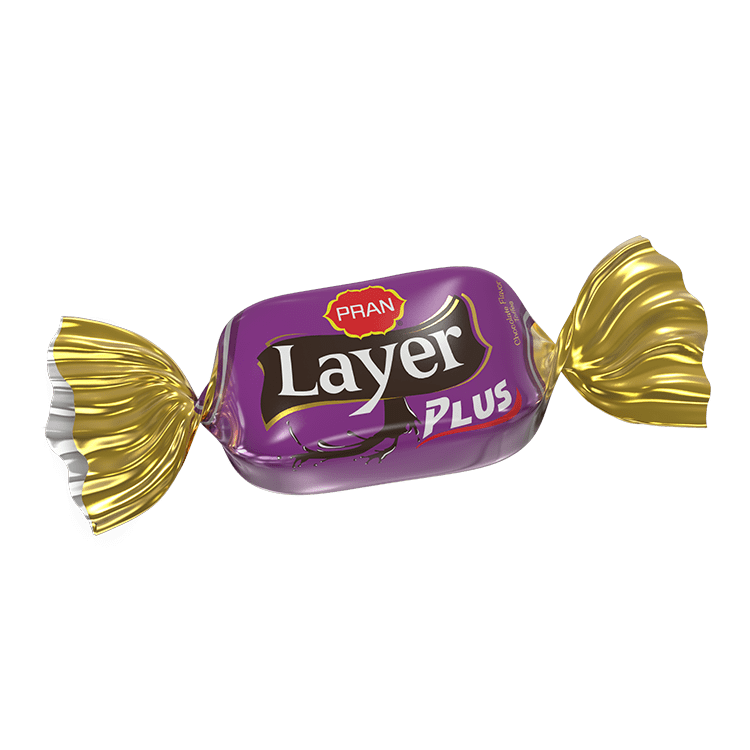 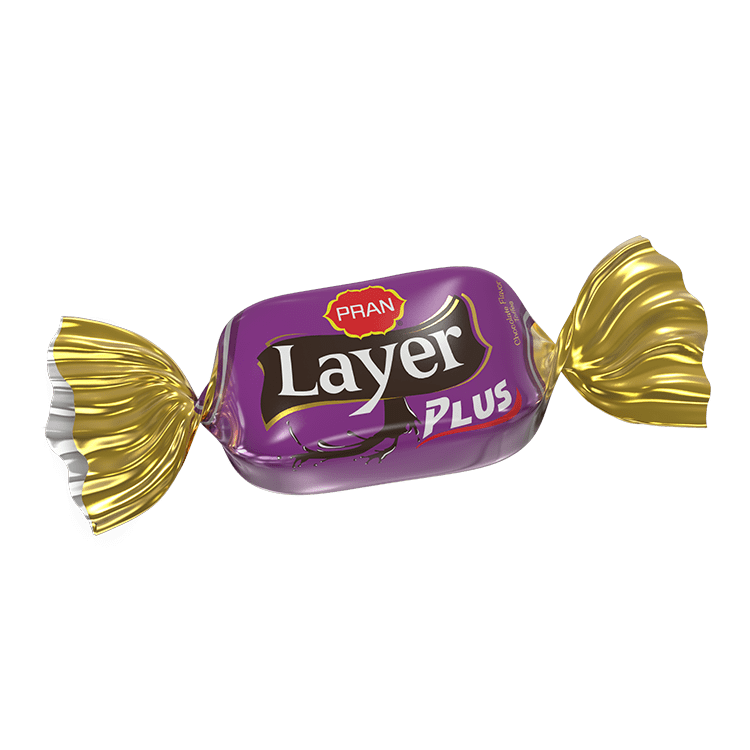 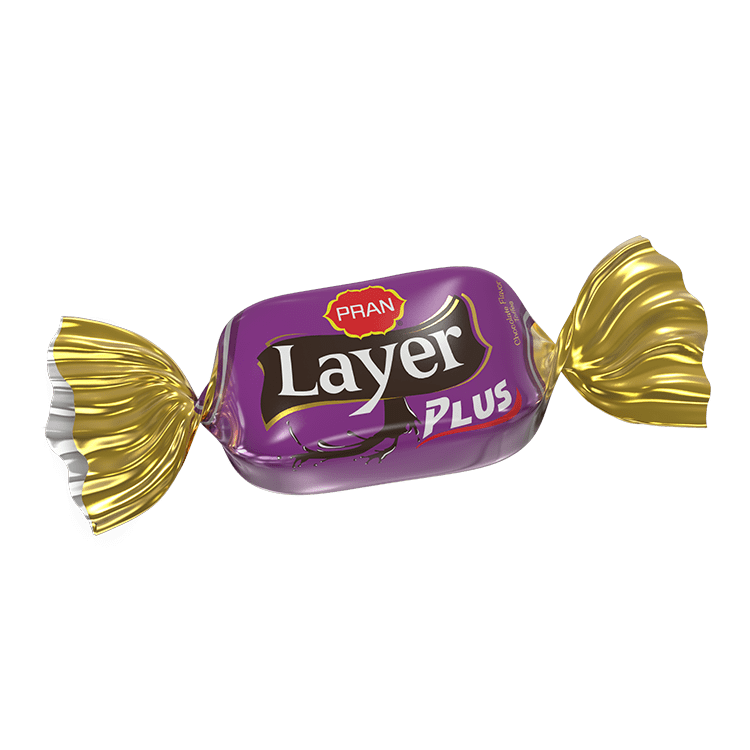 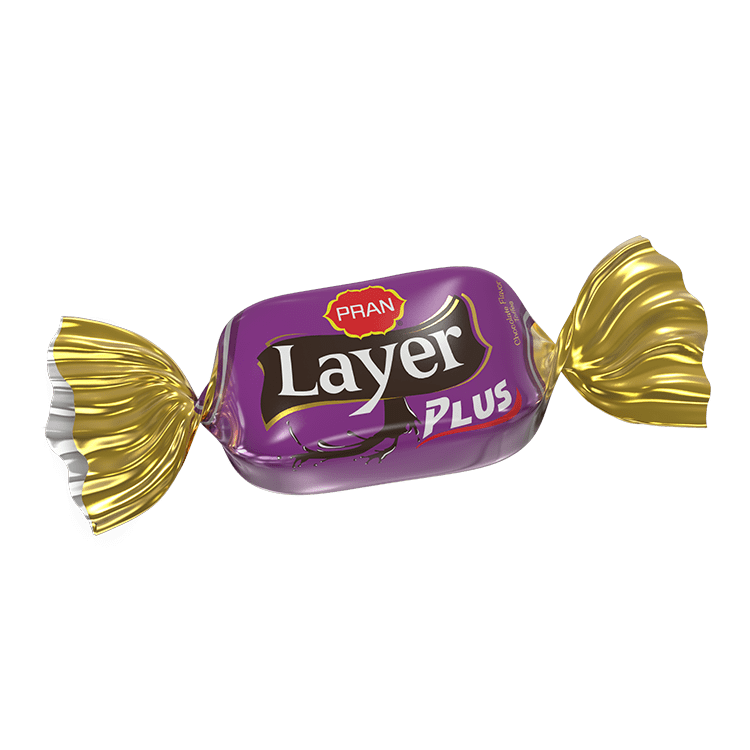 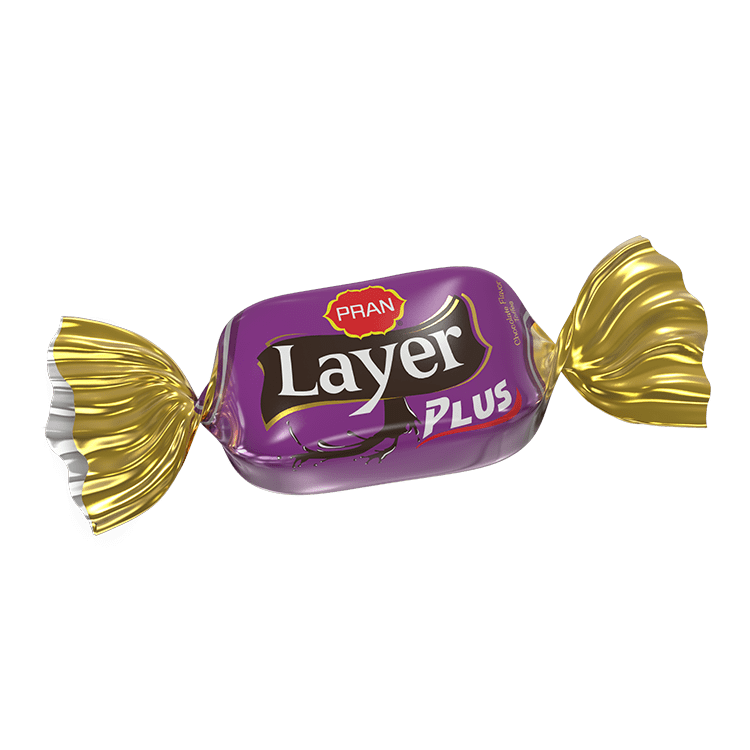 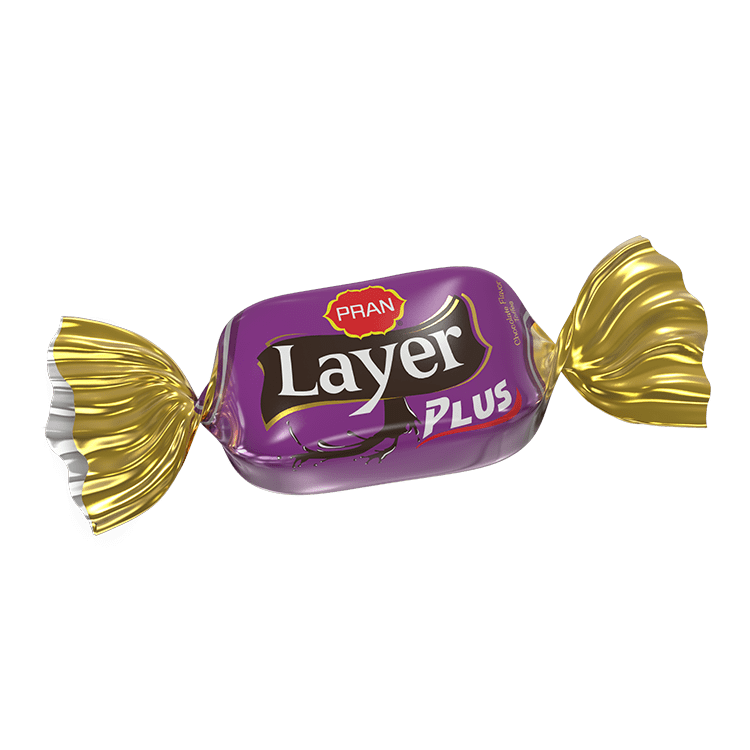 ∙
∙
∙
∙
∙
×
×
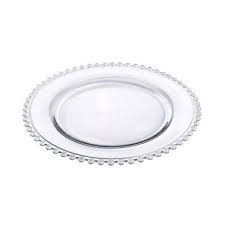 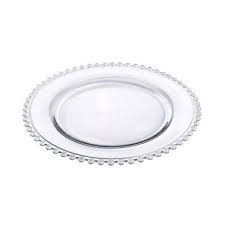 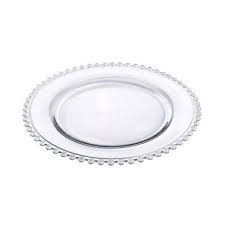 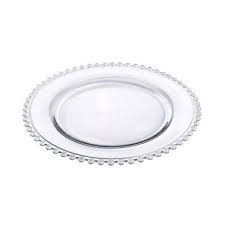 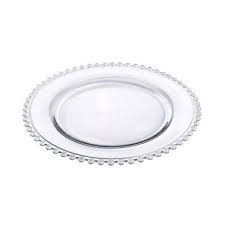 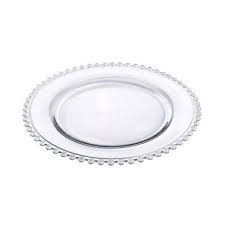 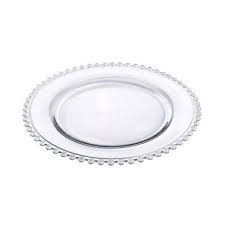 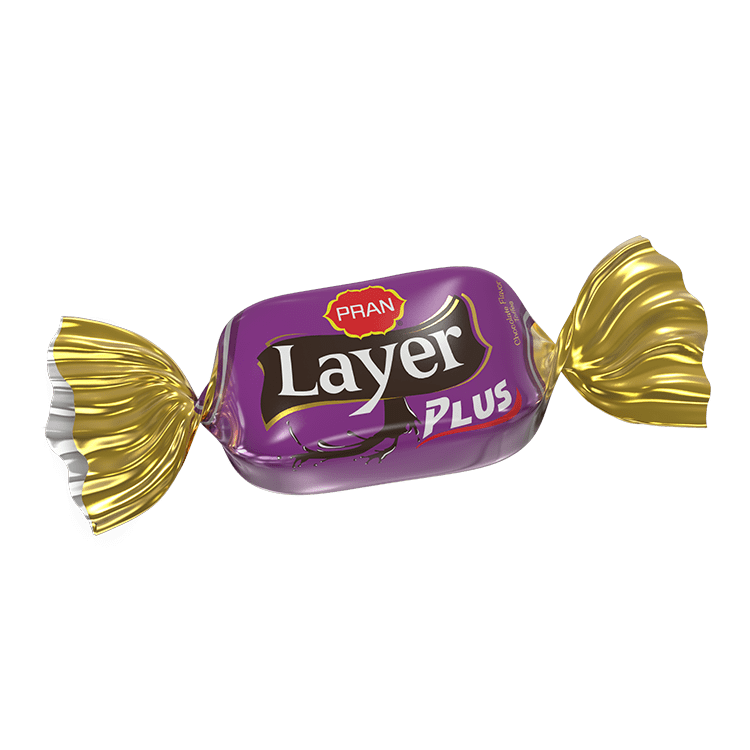 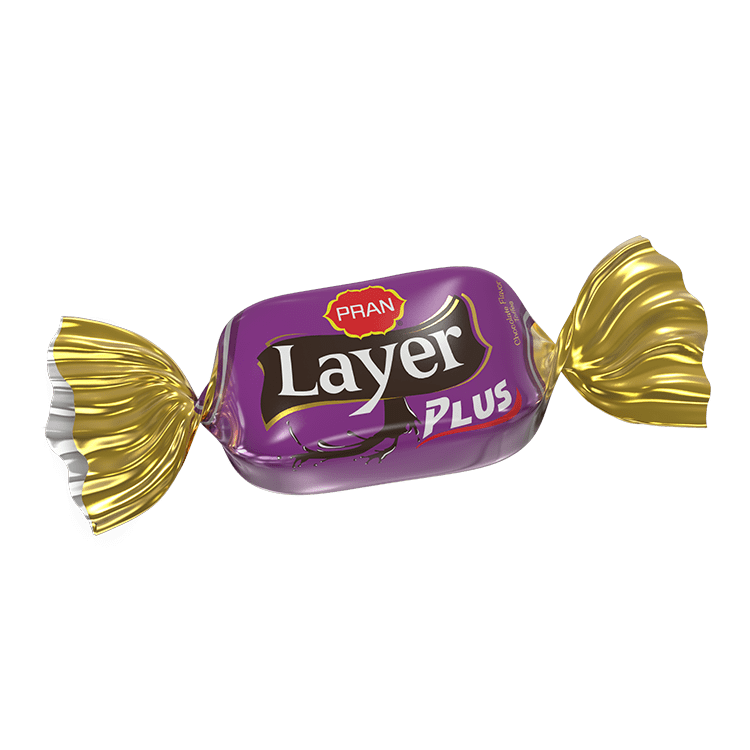 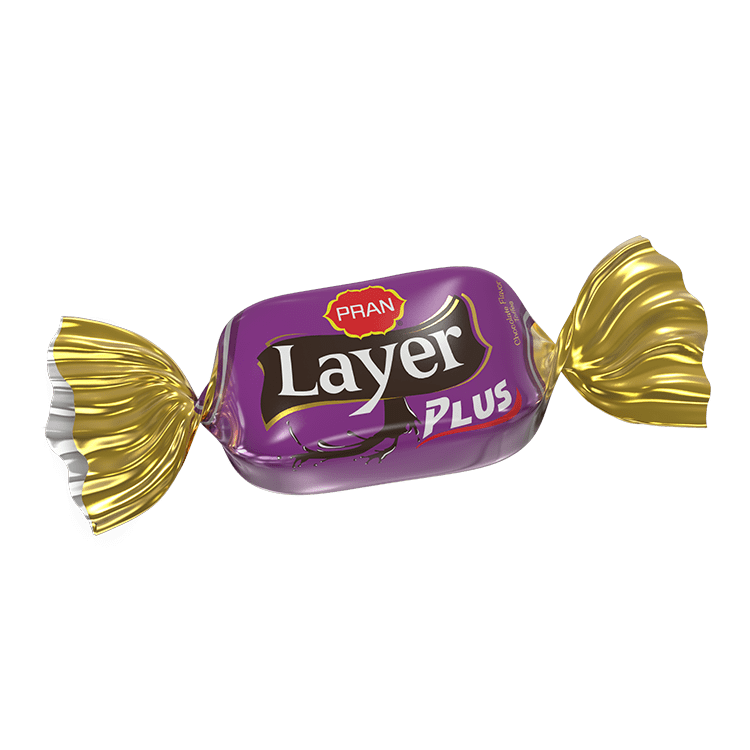 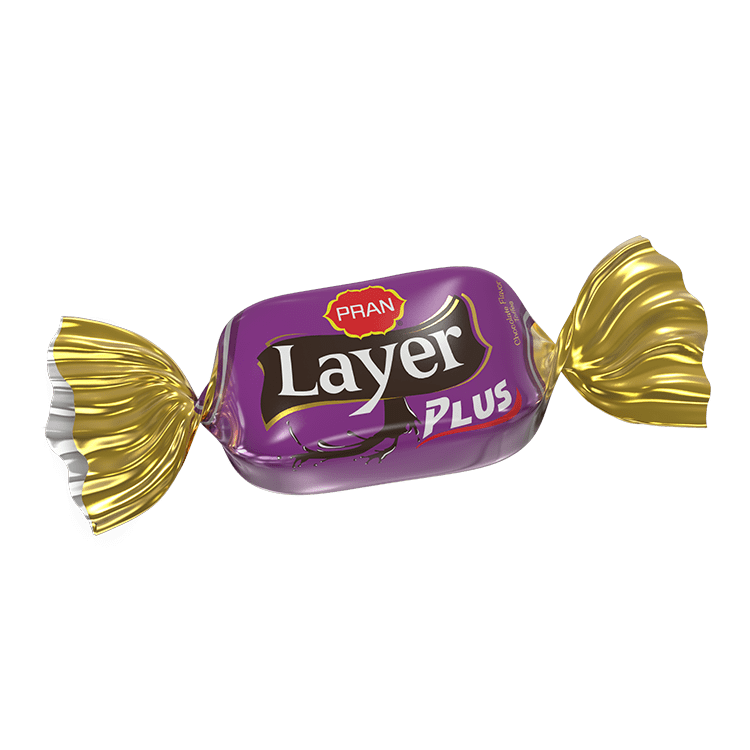 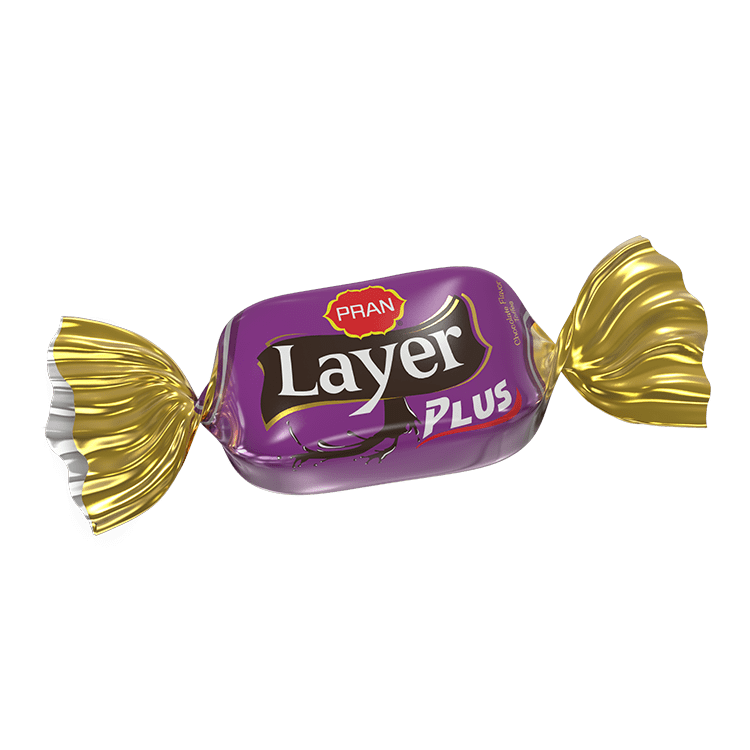 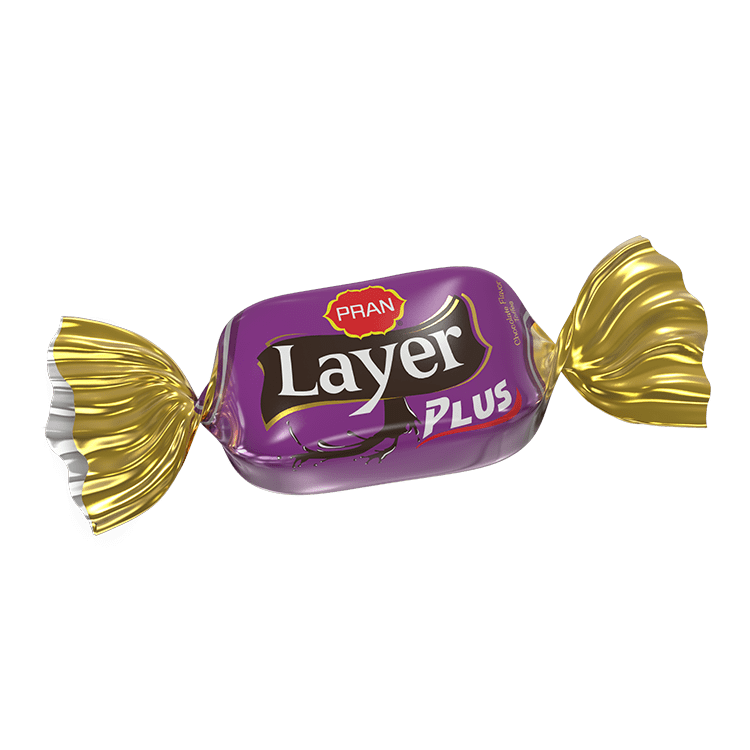 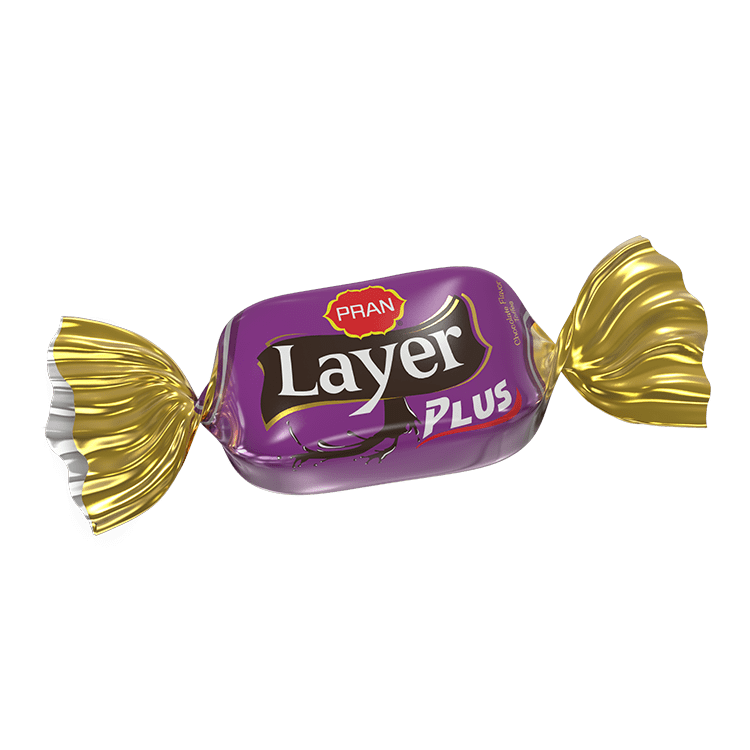 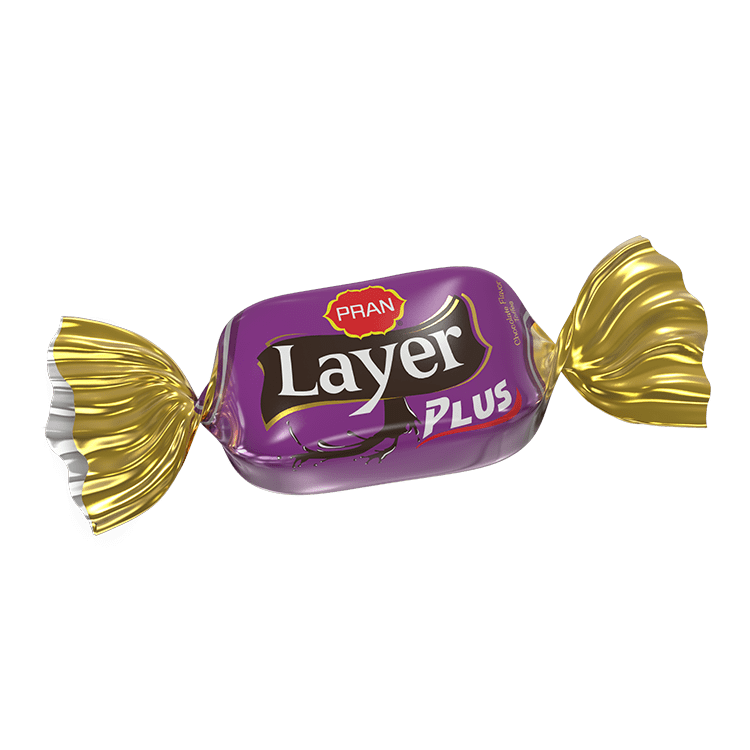 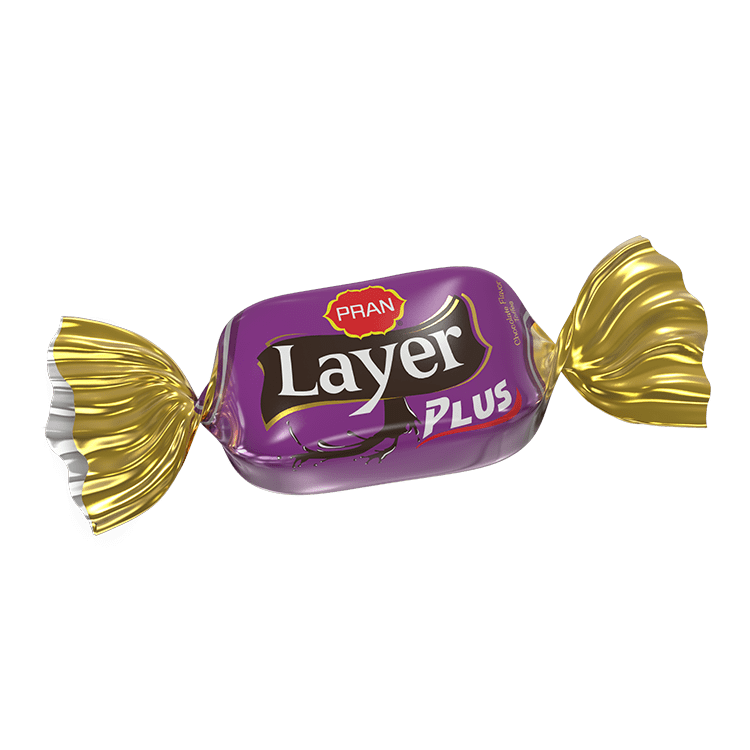 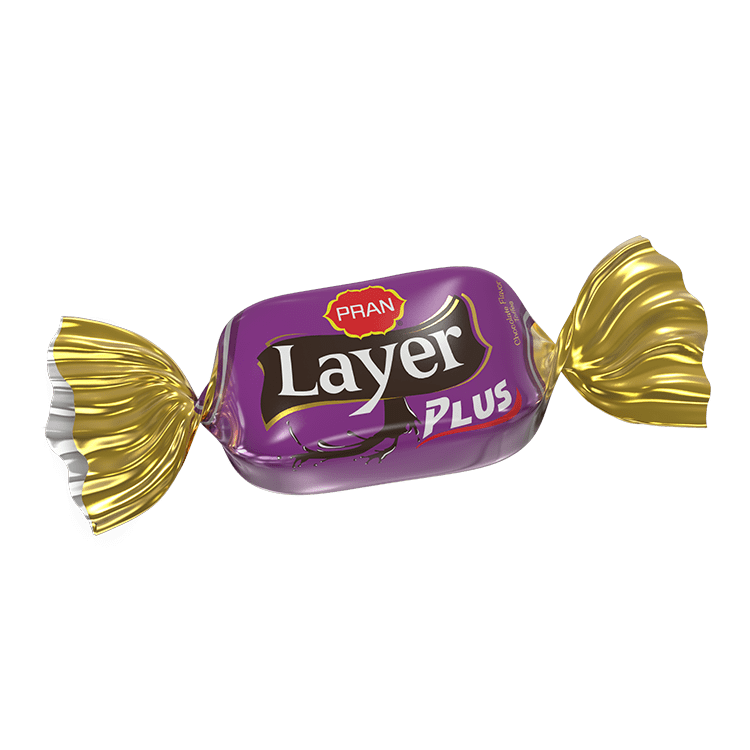 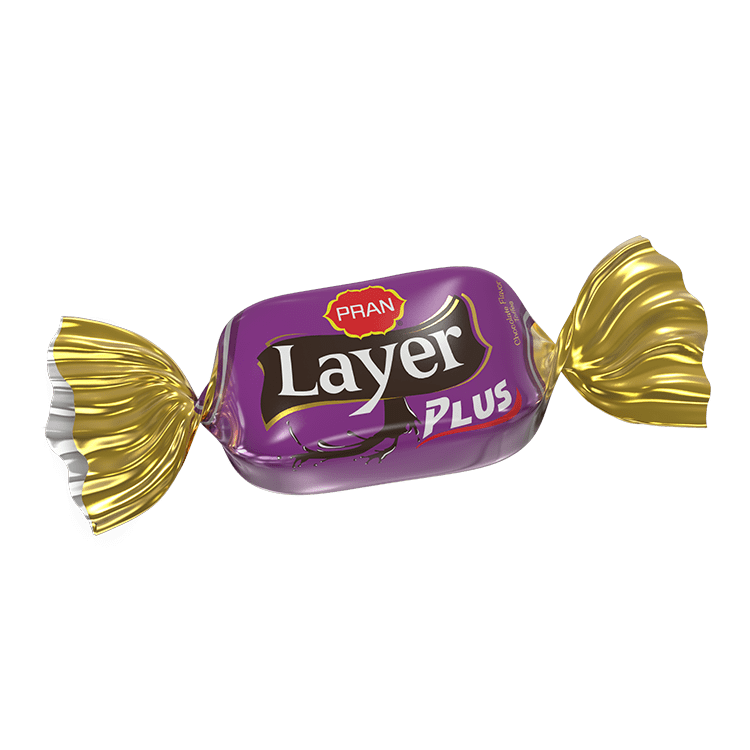 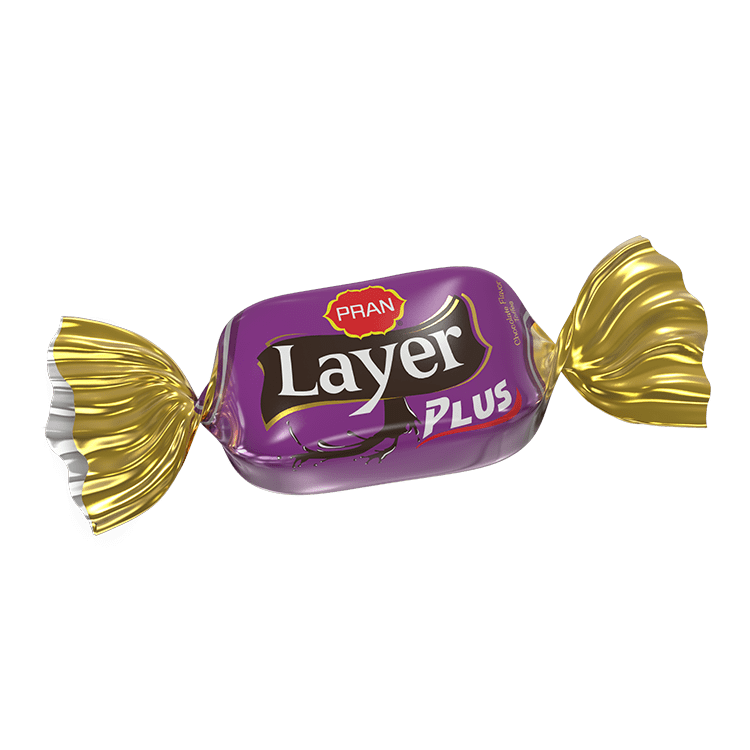 ∙
∙
∙
∙
∙
×
×
×
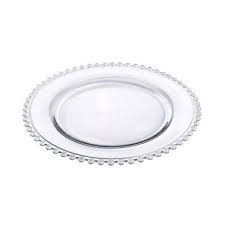 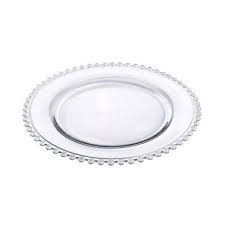 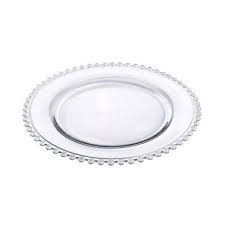 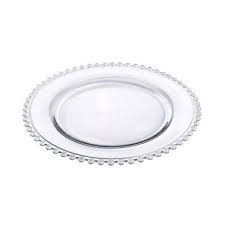 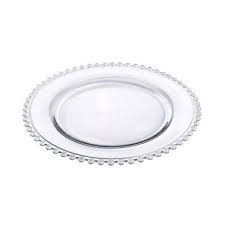 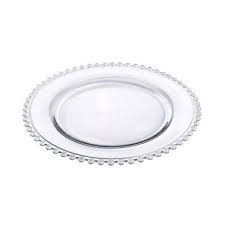 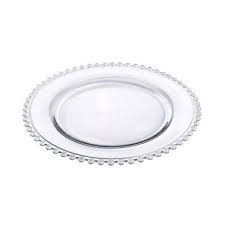 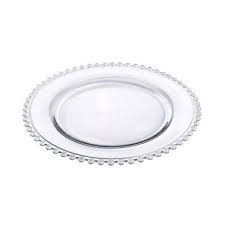 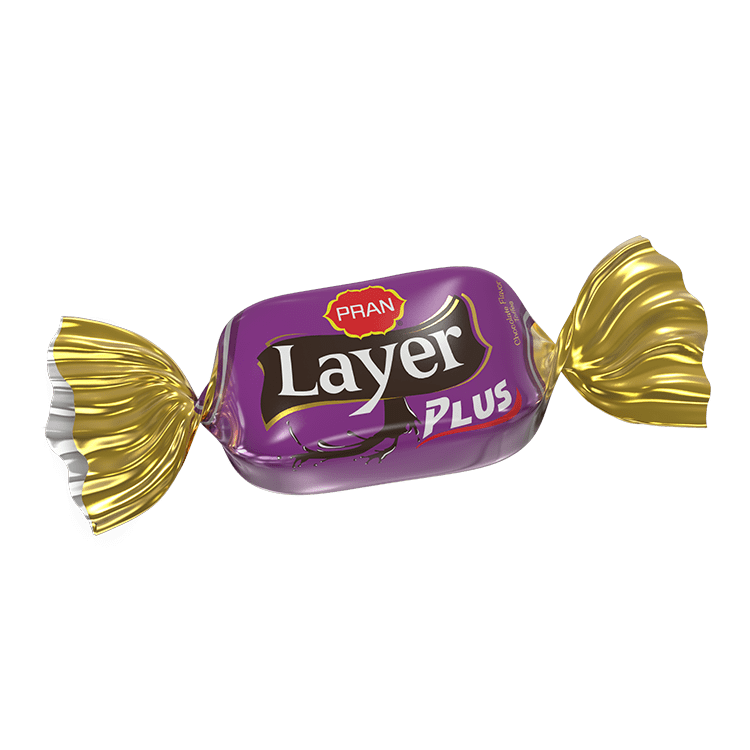 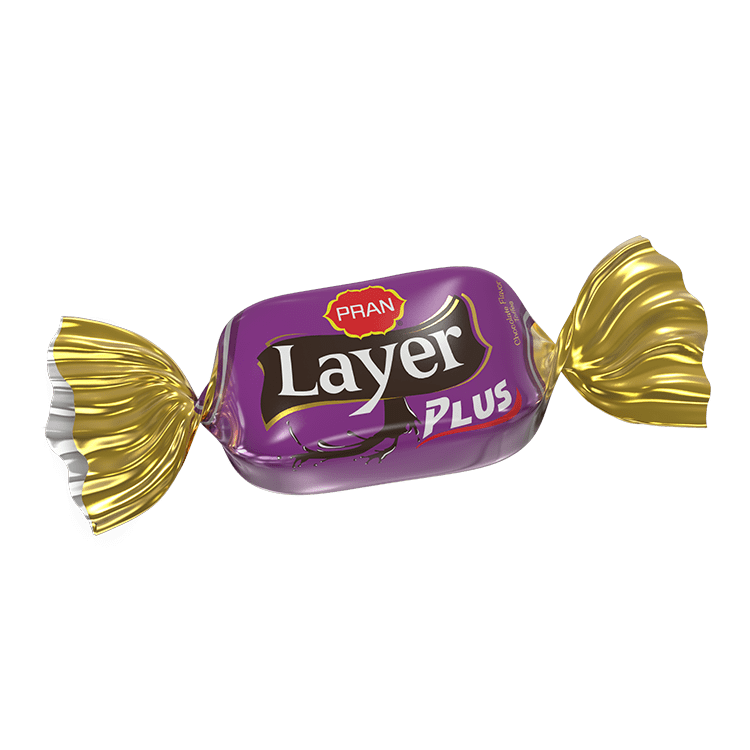 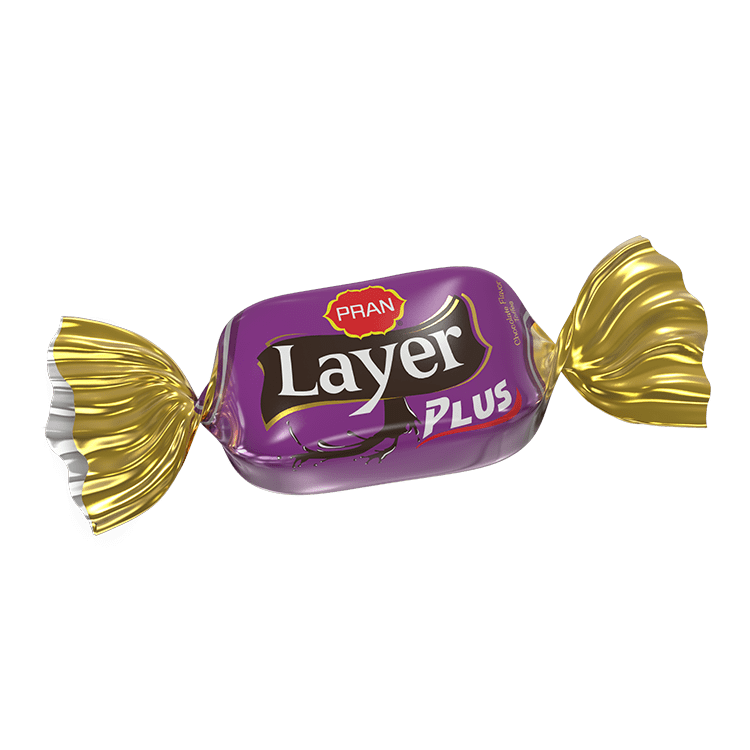 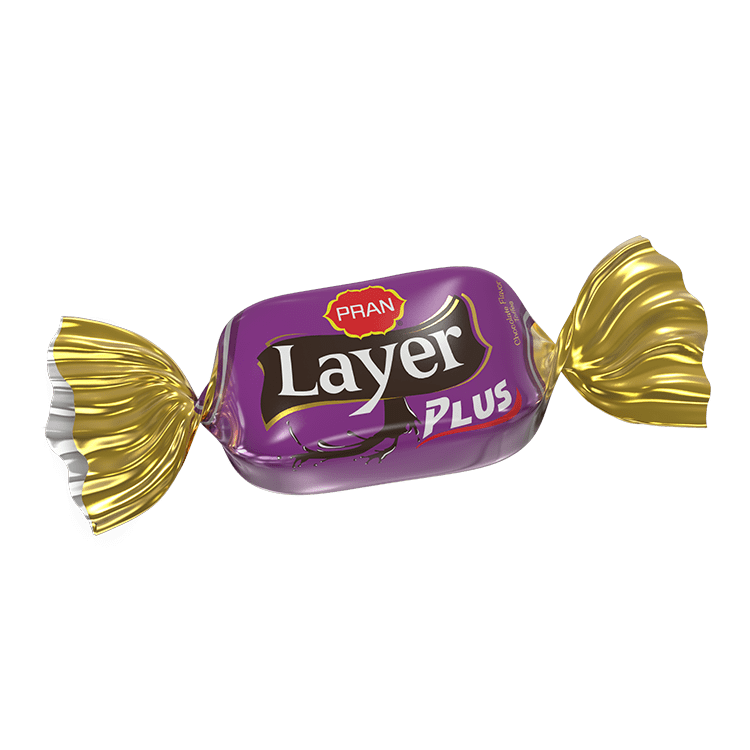 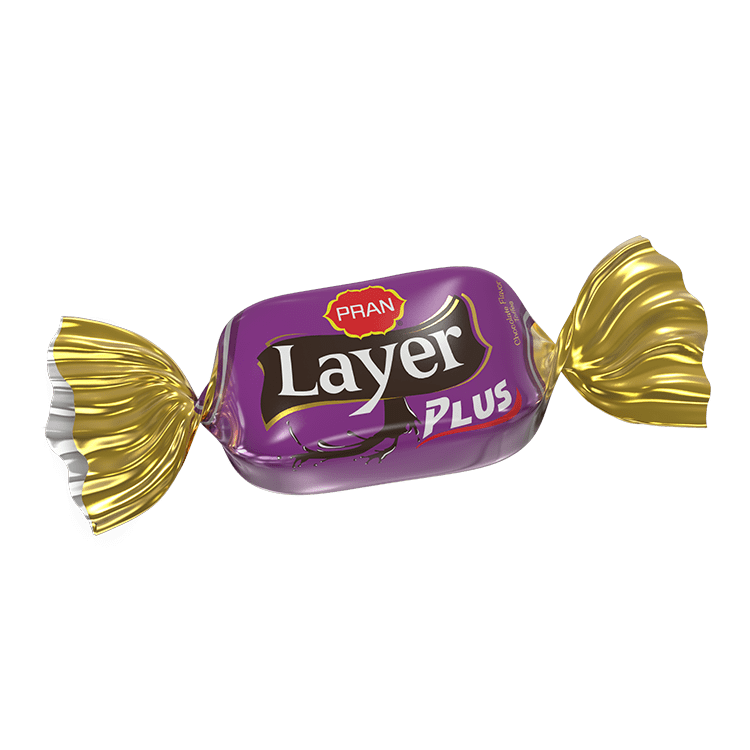 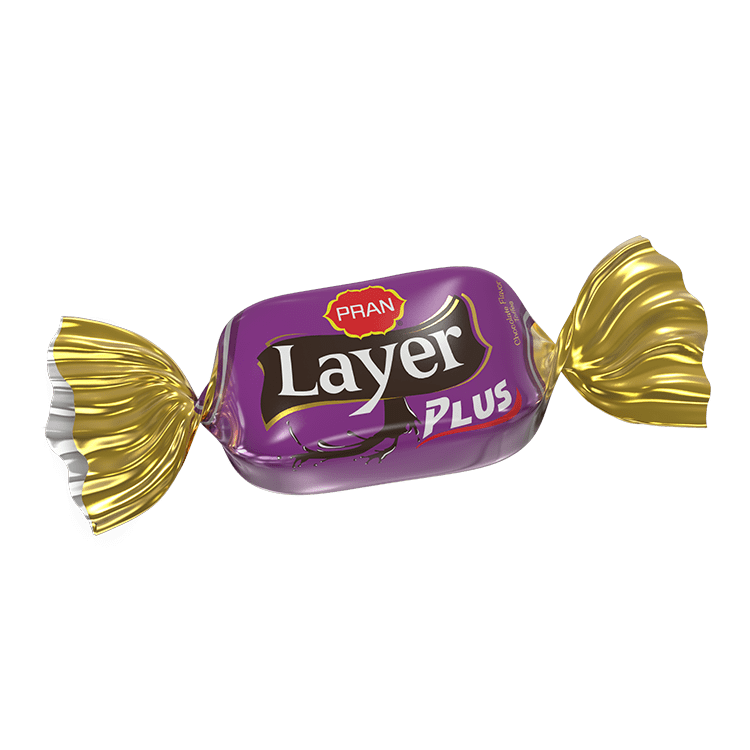 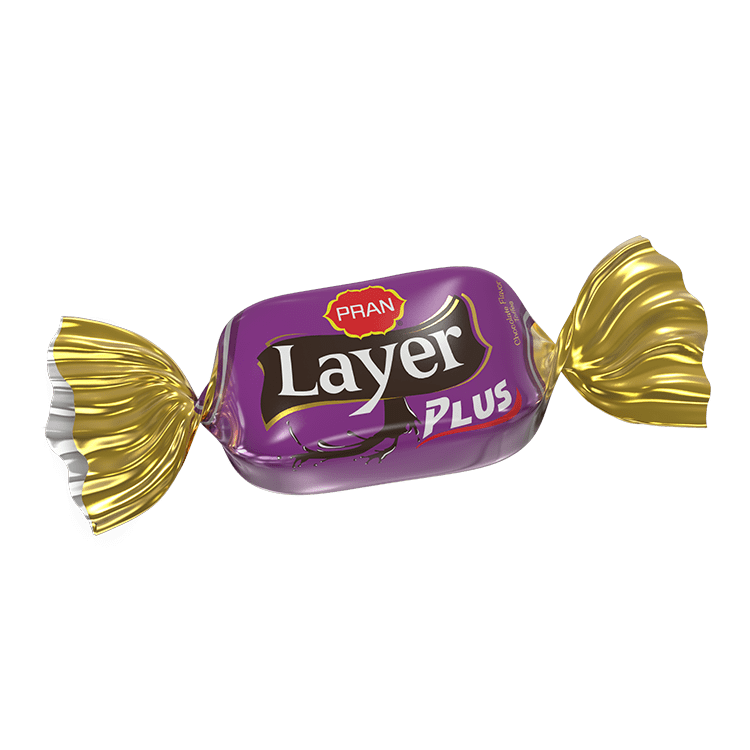 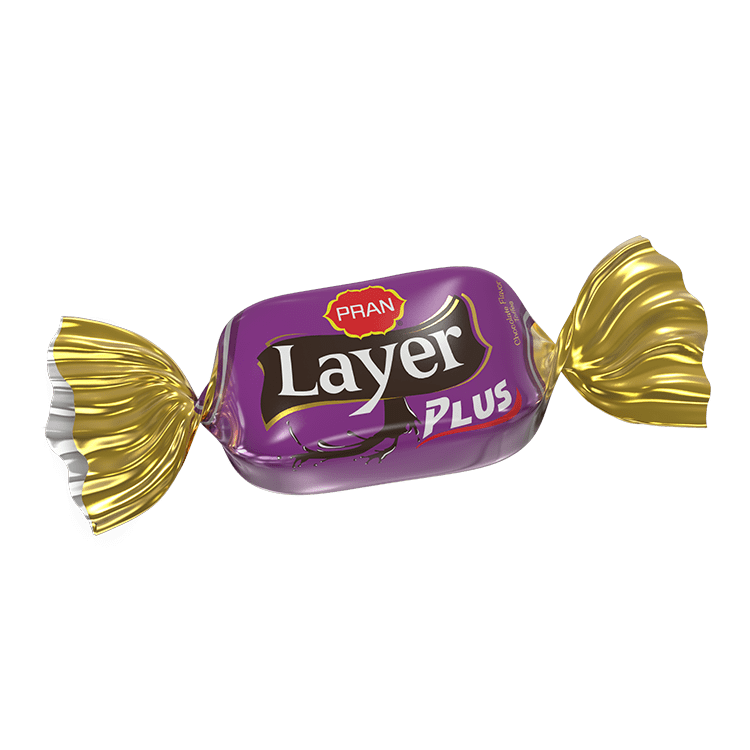 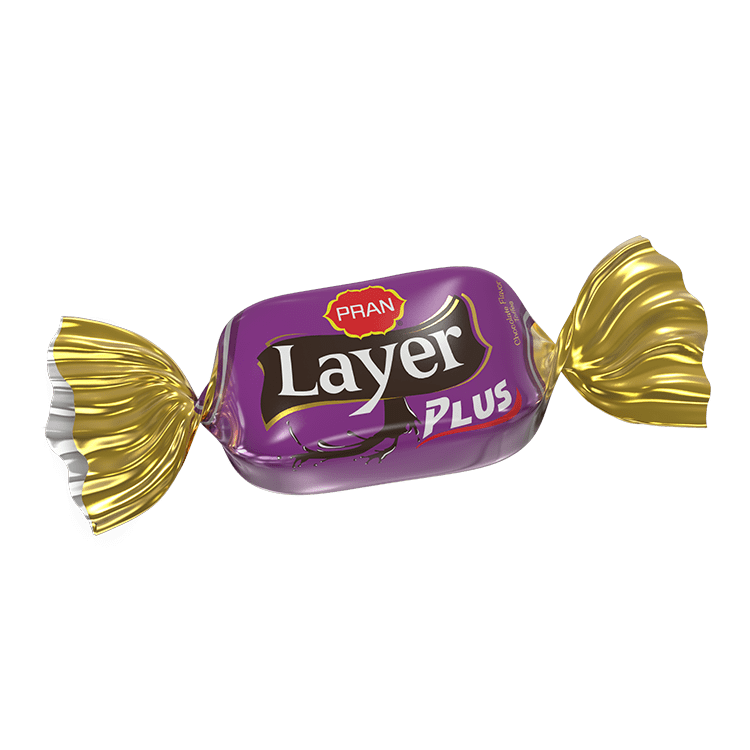 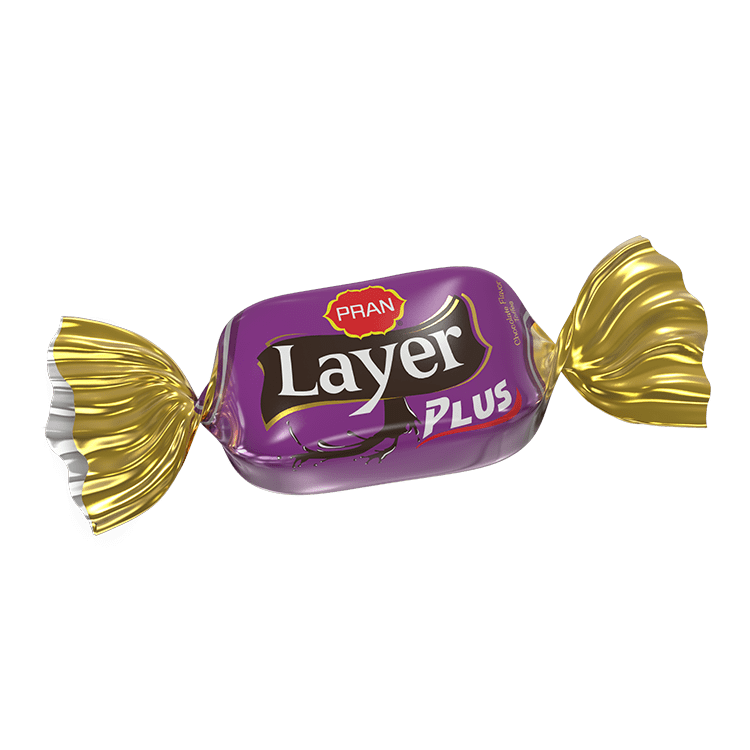 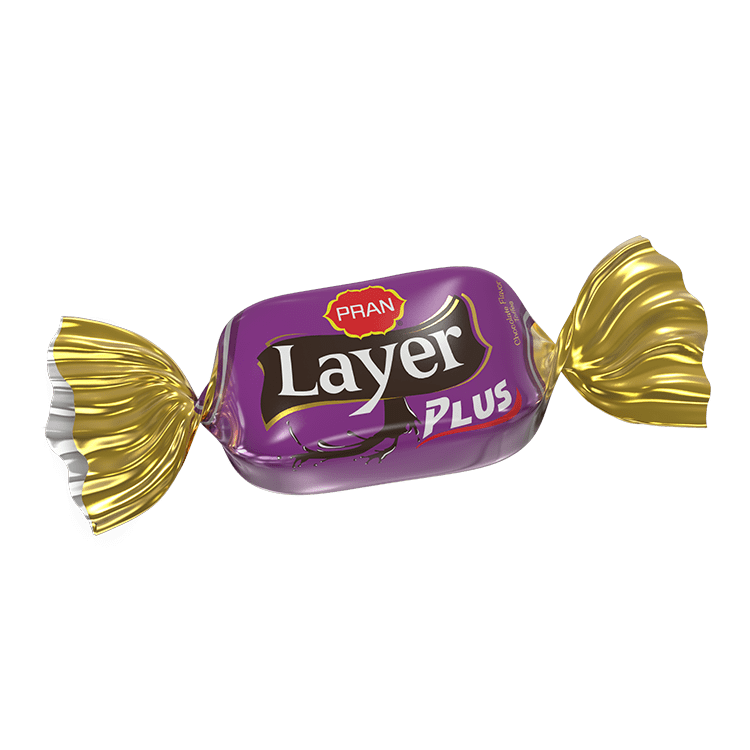 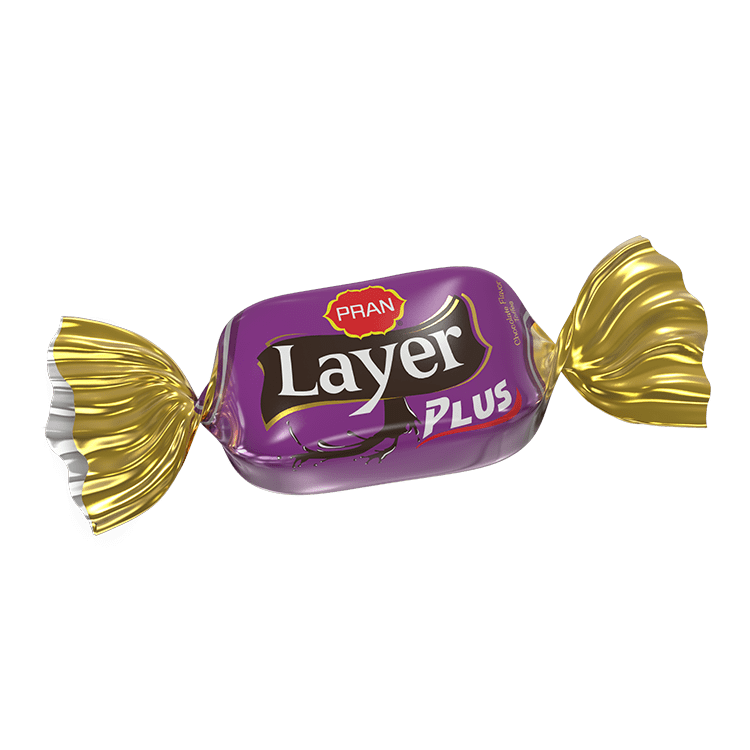 ∙
∙
∙
∙
∙
×
×
×
×
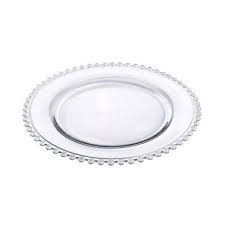 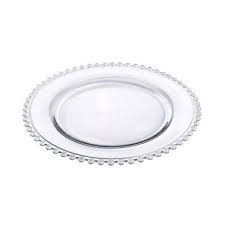 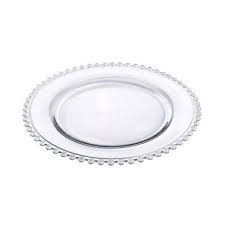 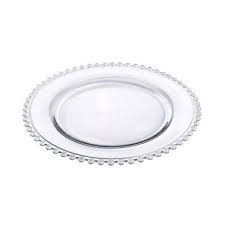 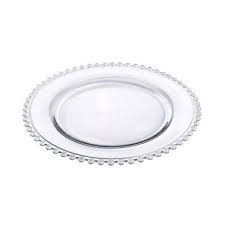 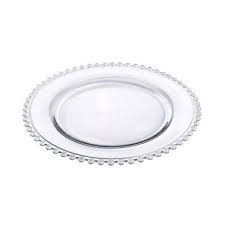 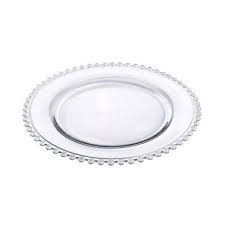 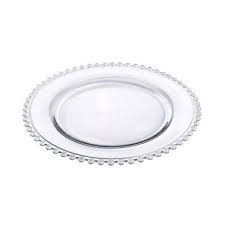 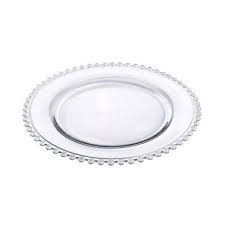 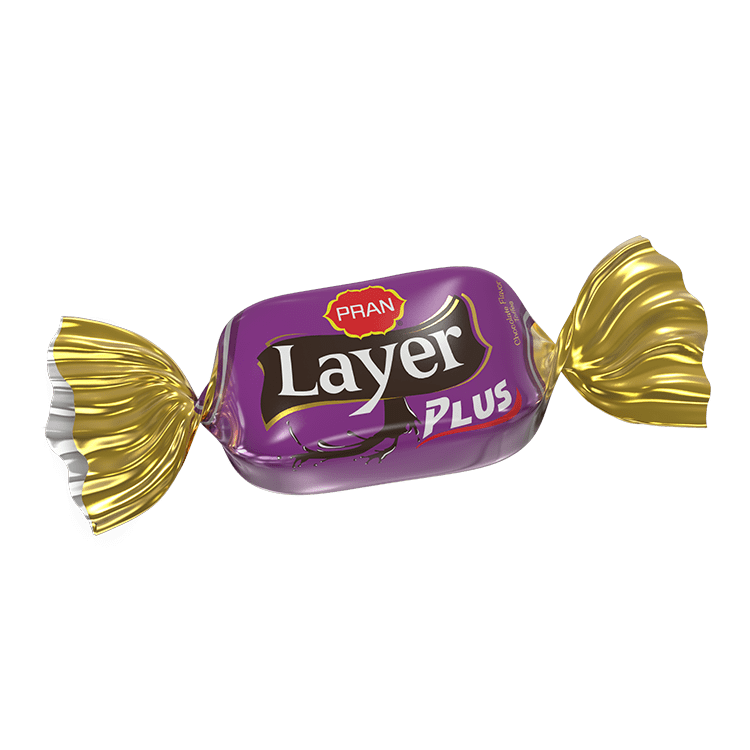 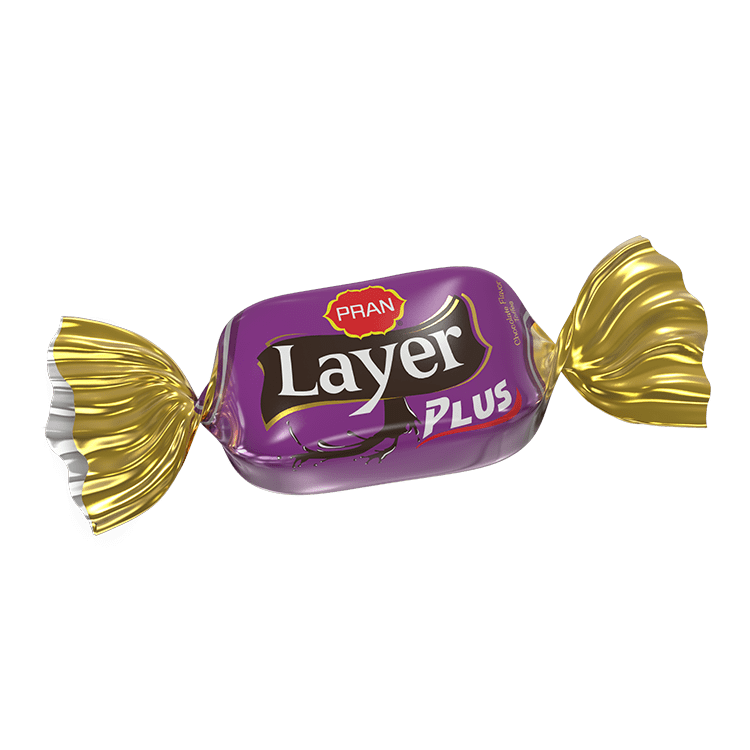 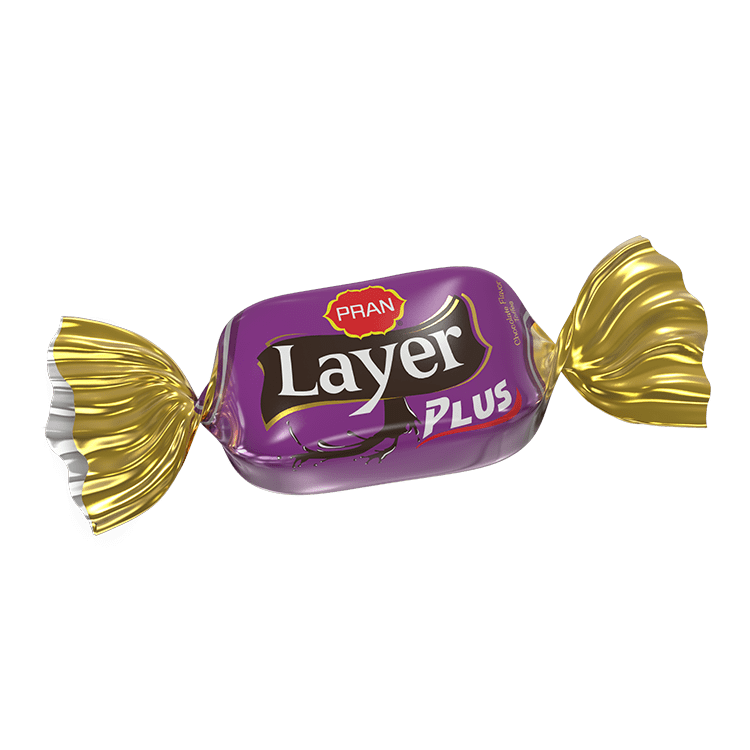 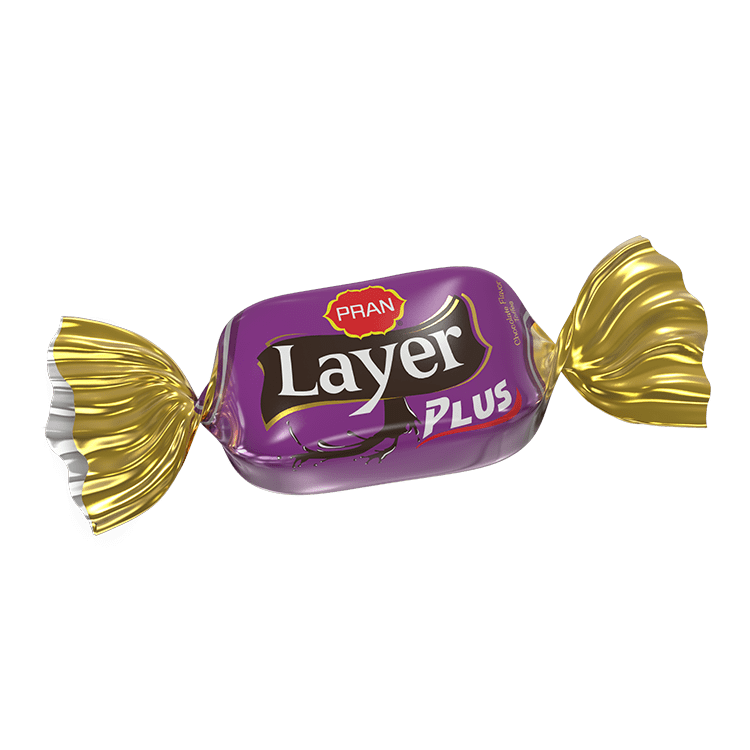 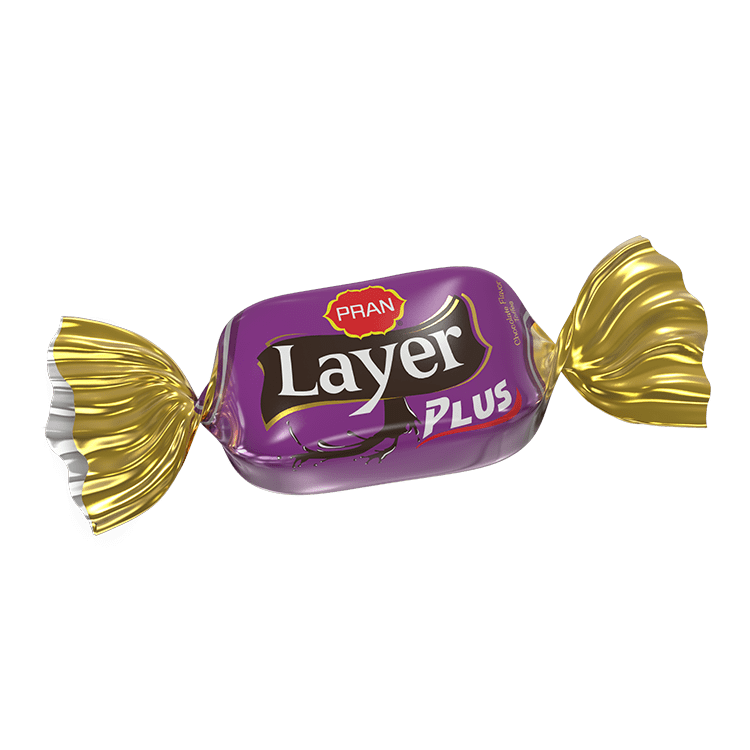 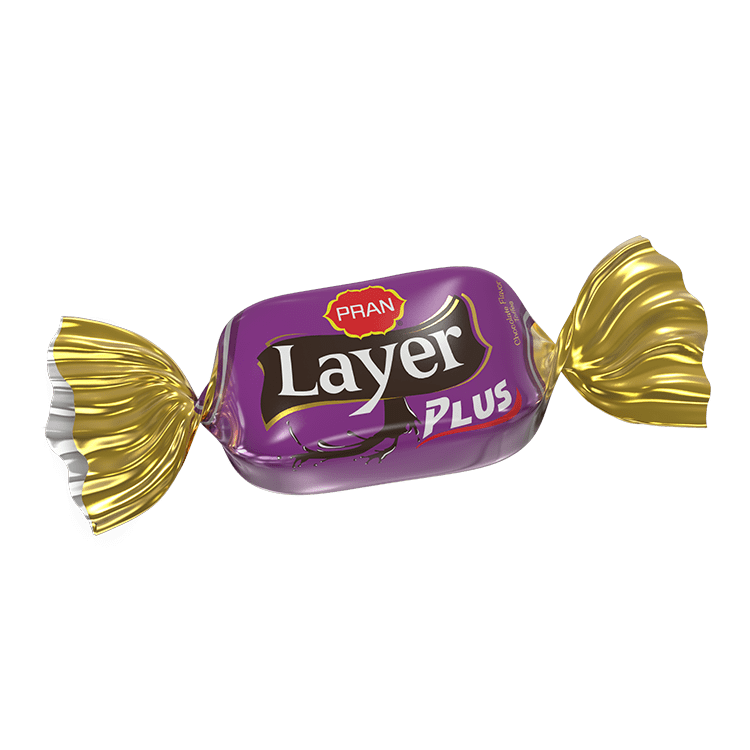 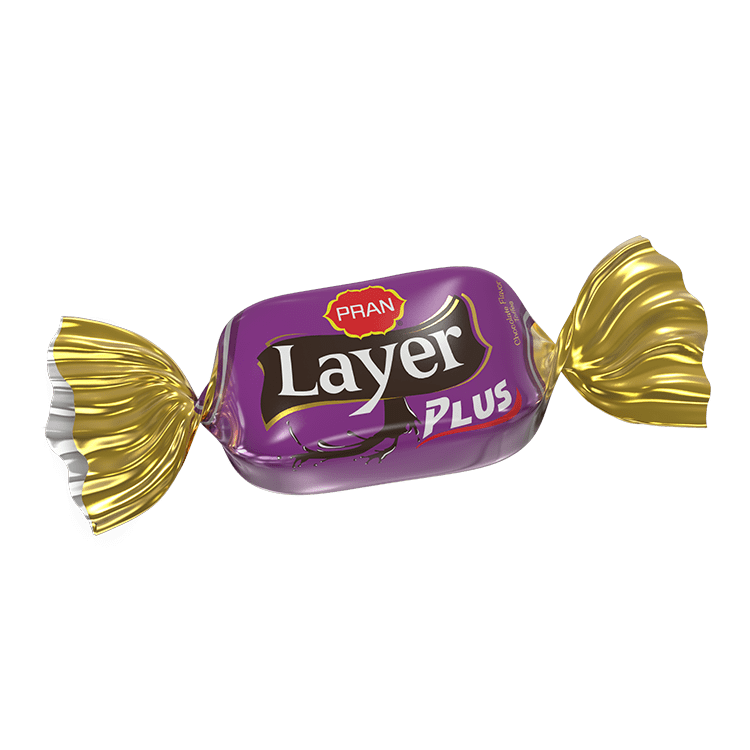 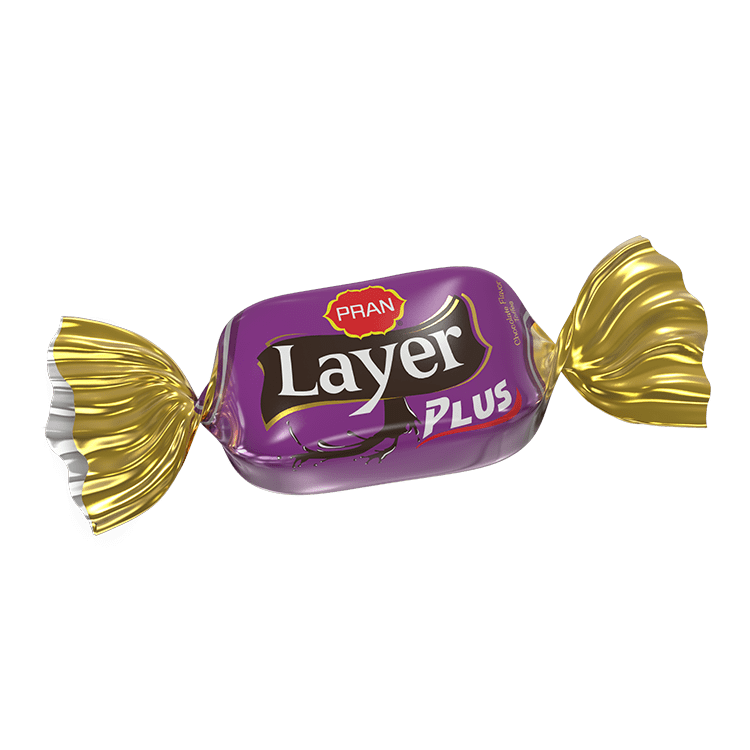 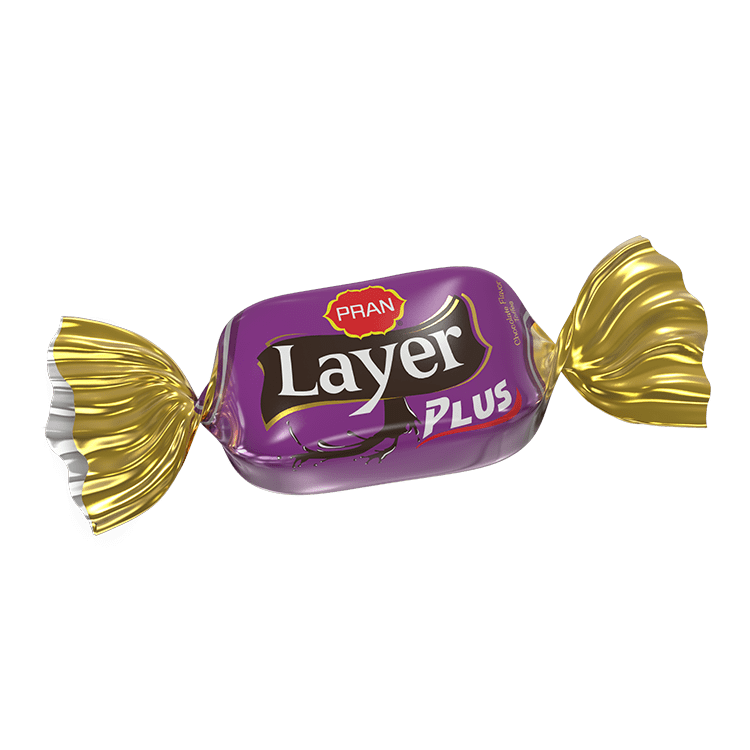 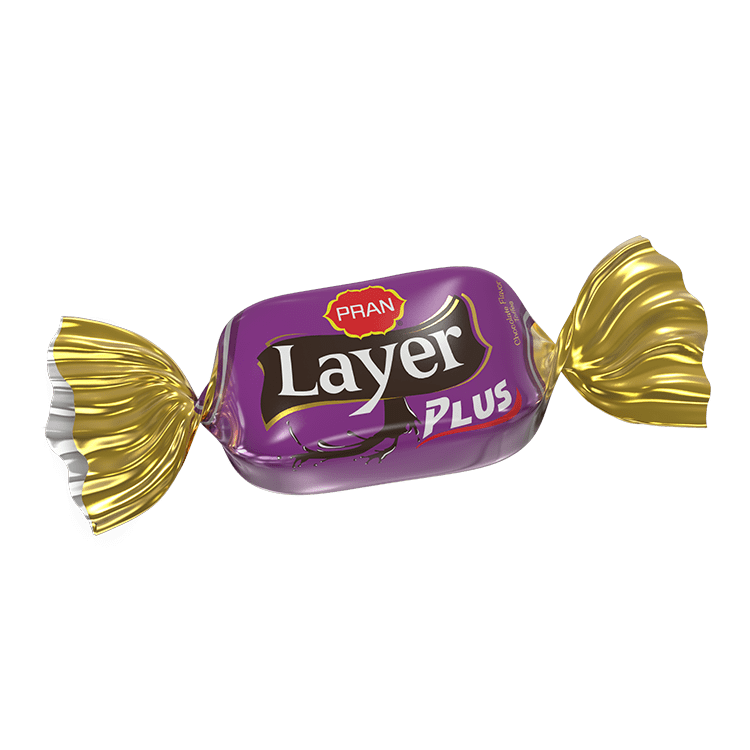 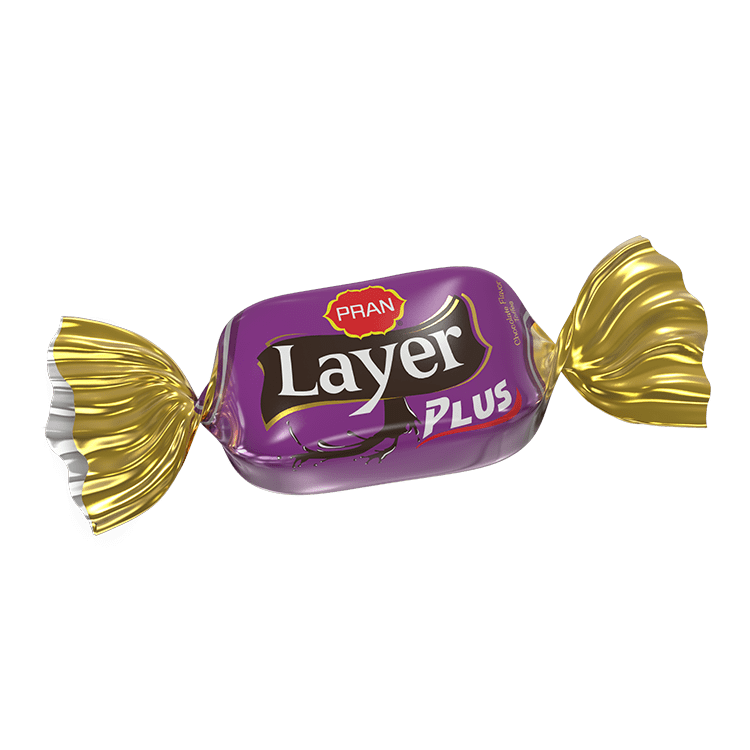 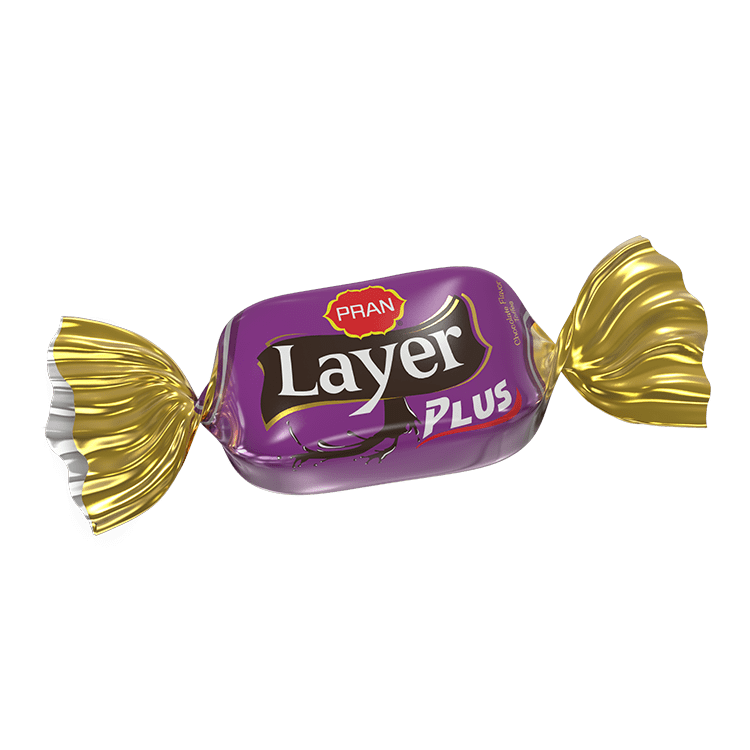 ∙
∙
∙
∙
∙
×
×
×
×
×
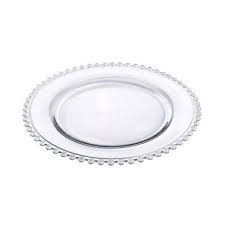 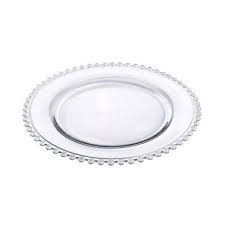 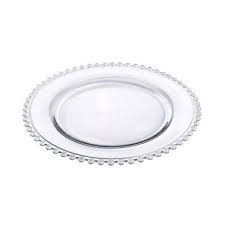 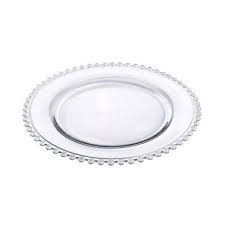 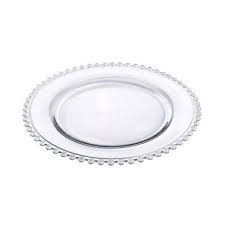 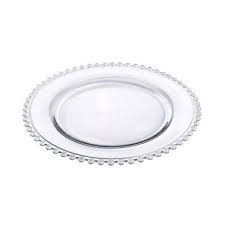 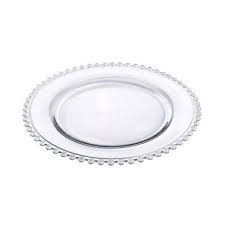 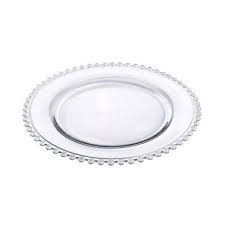 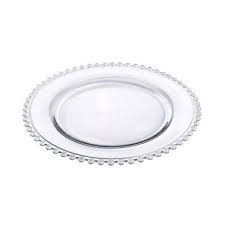 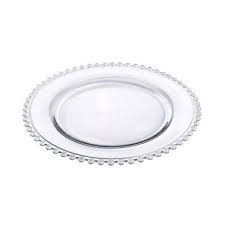 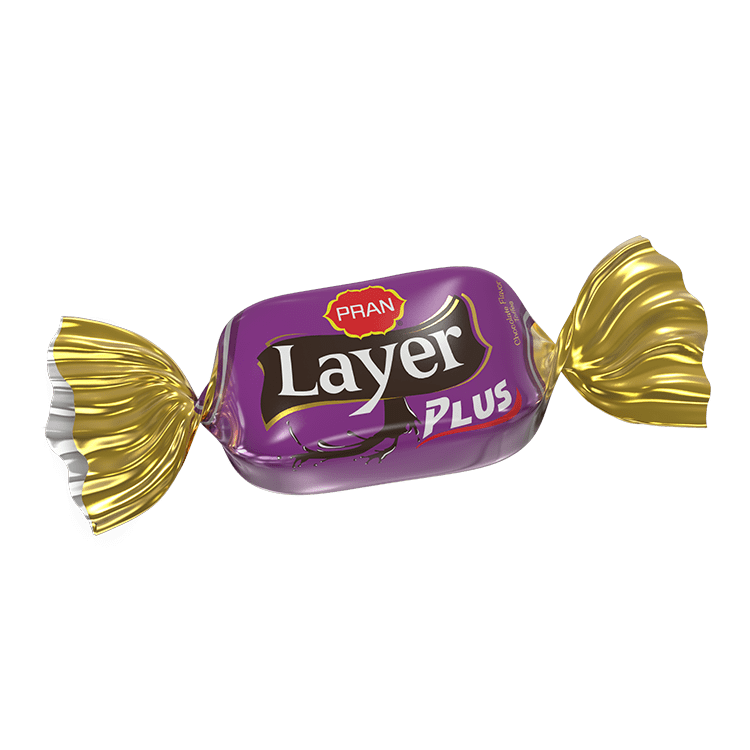 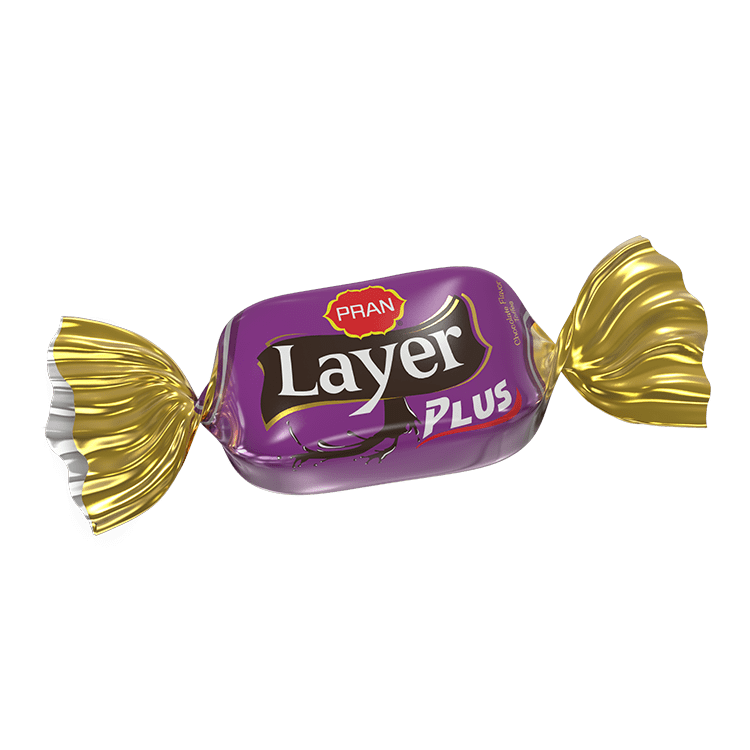 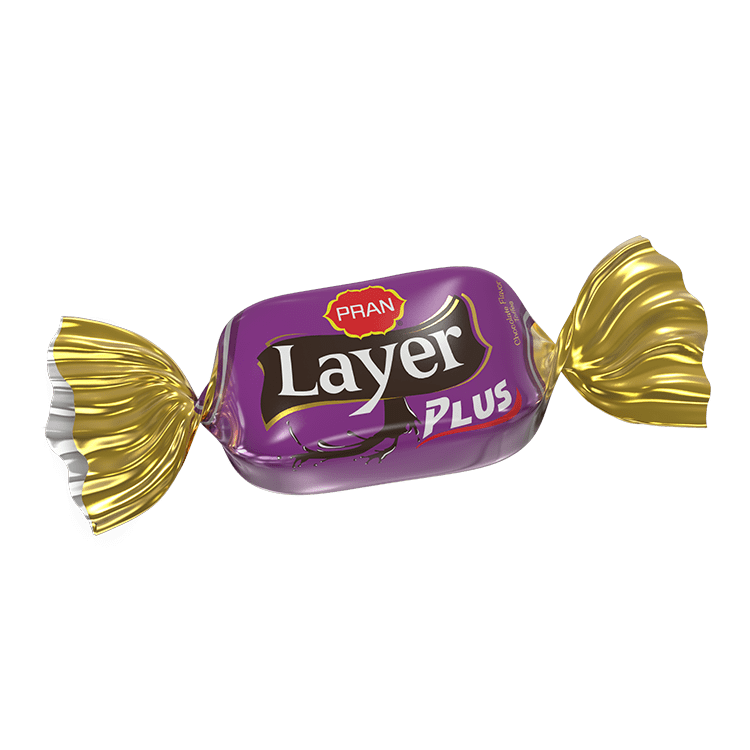 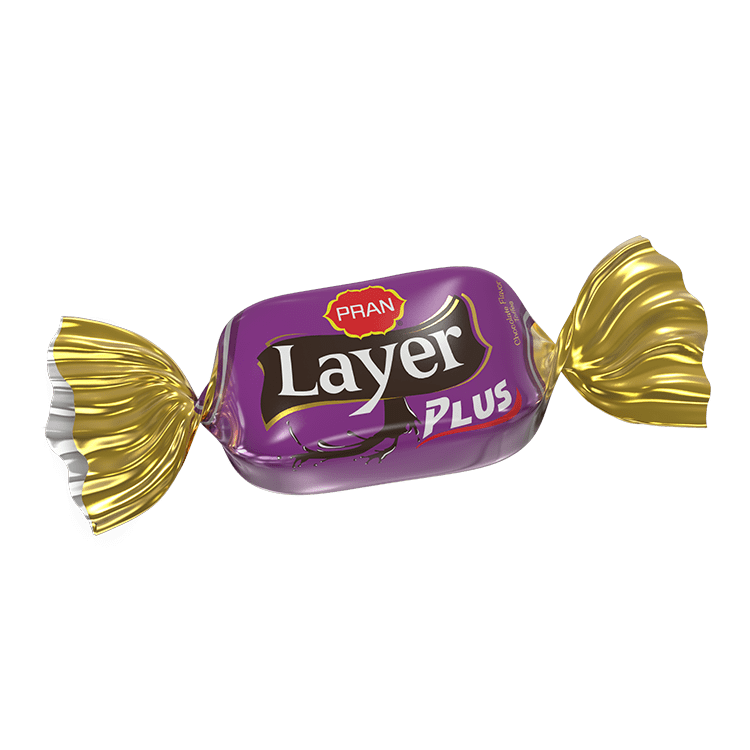 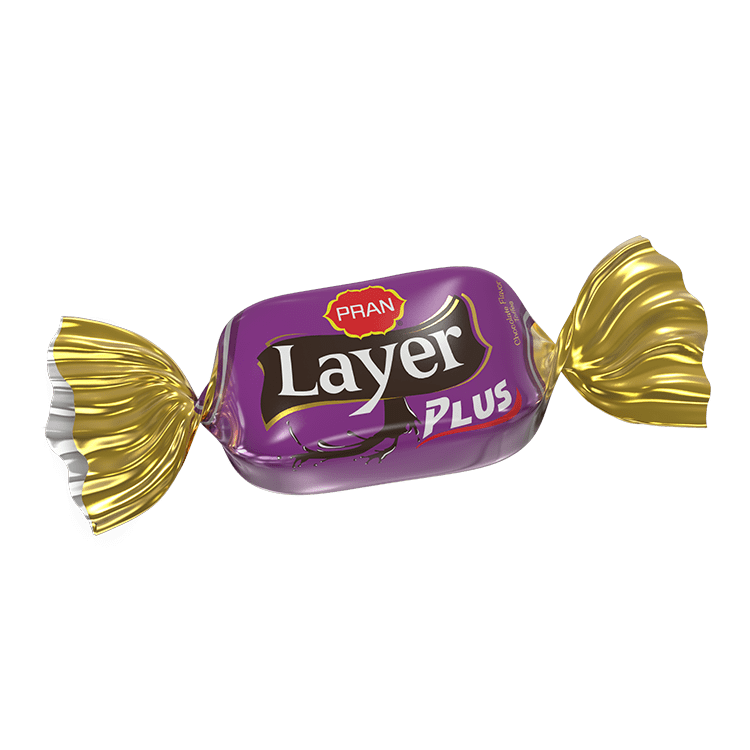 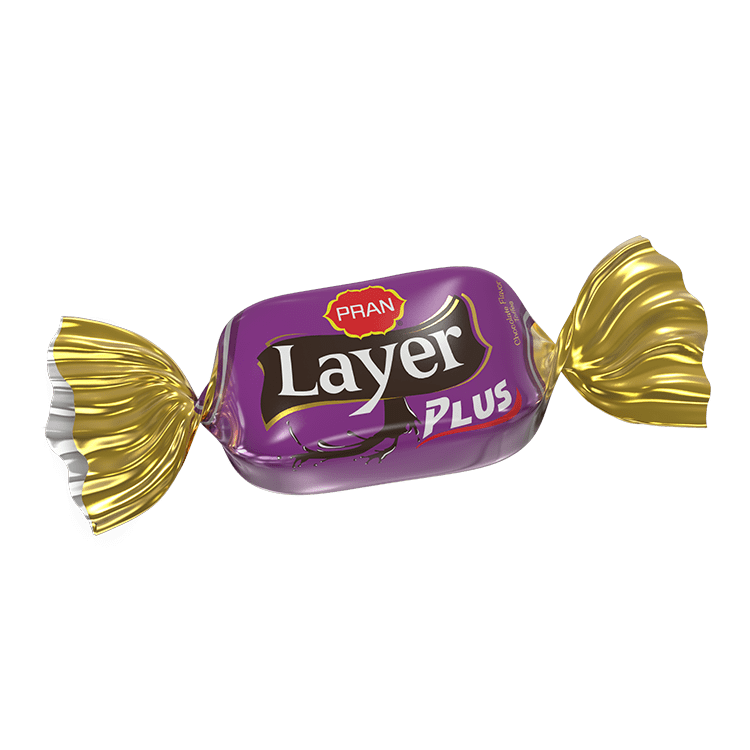 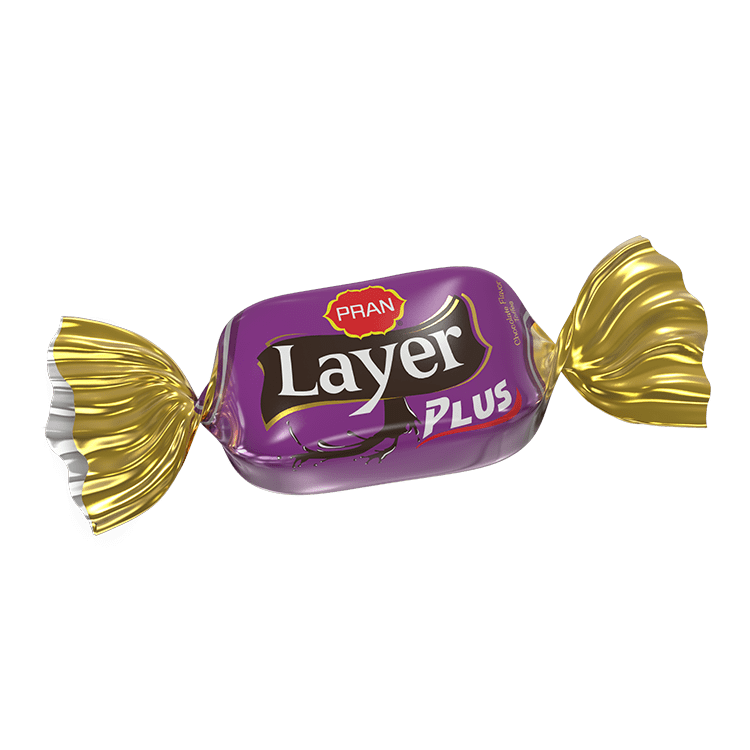 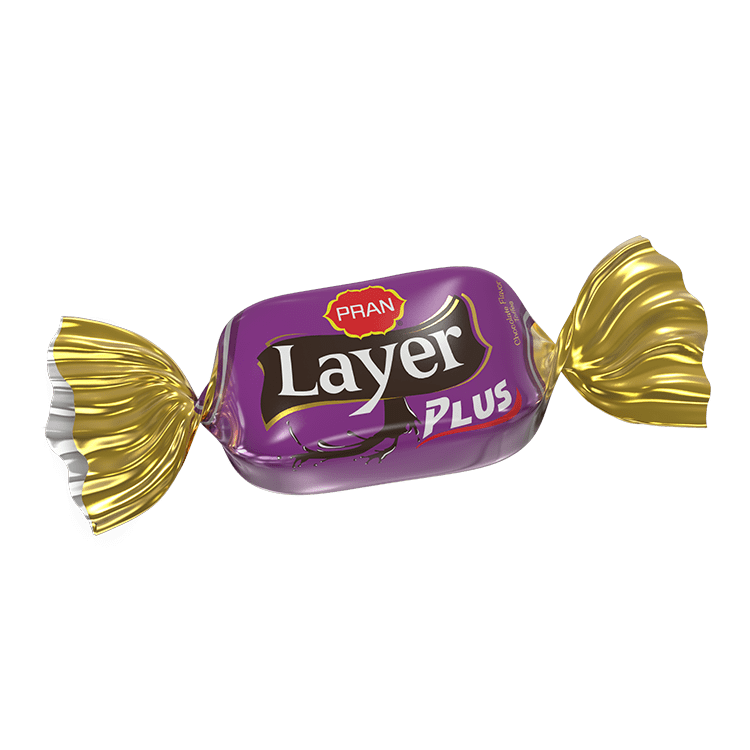 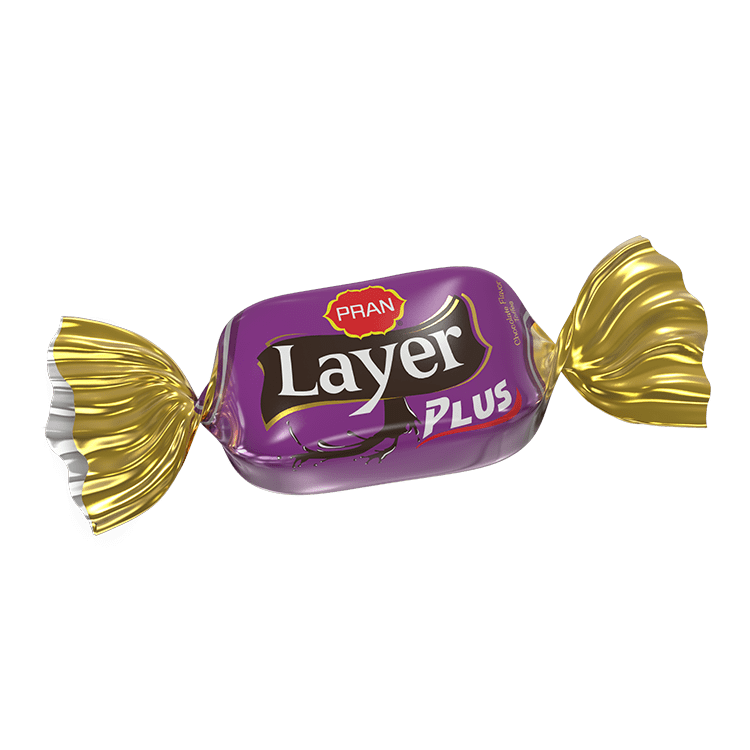 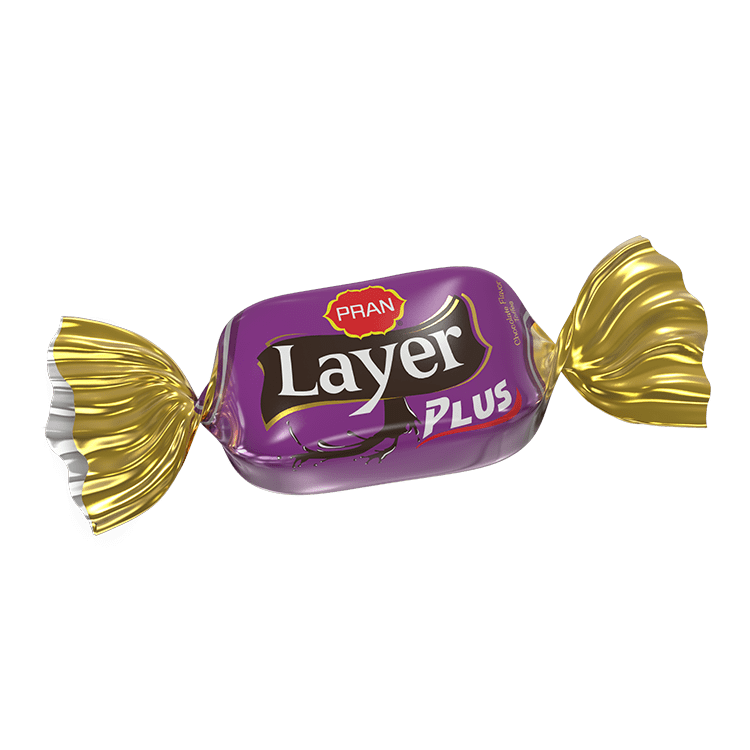 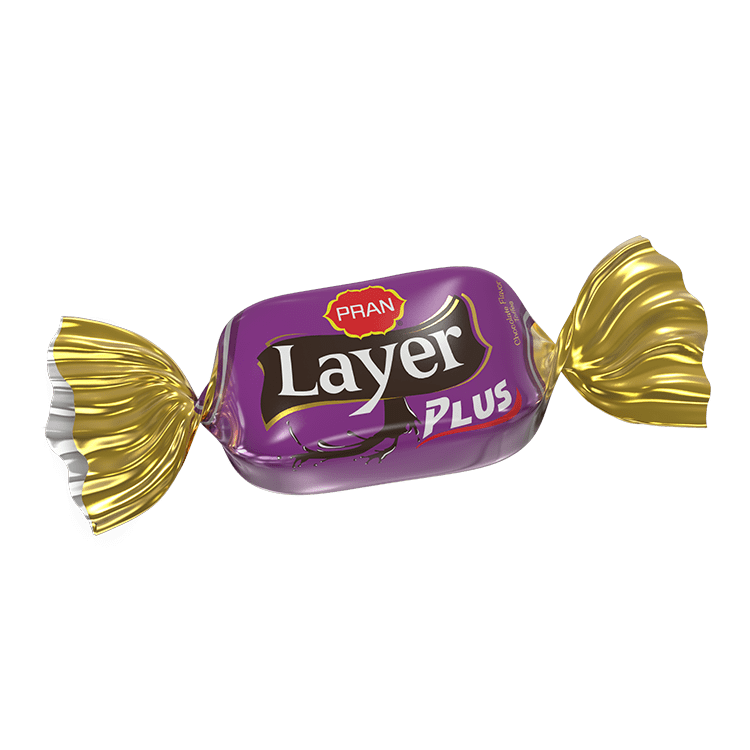 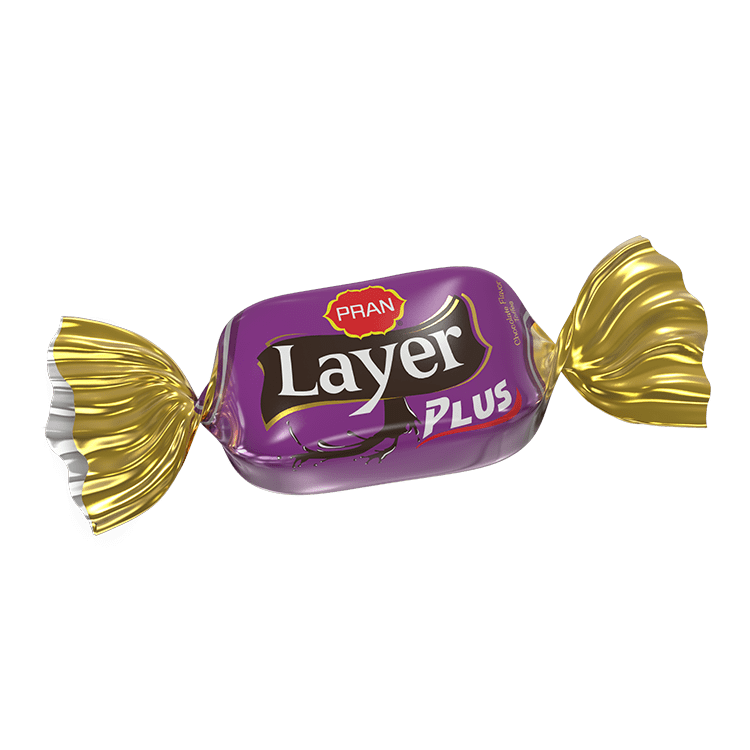 ∙
∙
∙
∙
∙
×
×
×
×
×
×
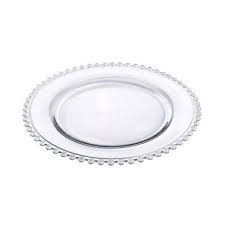 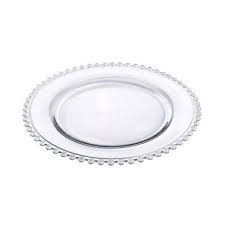 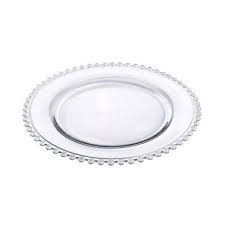 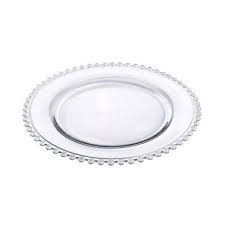 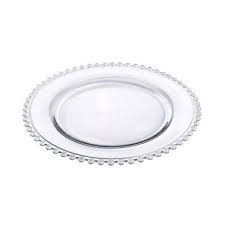 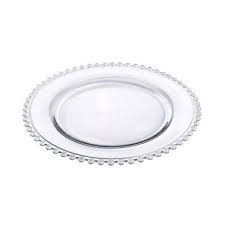 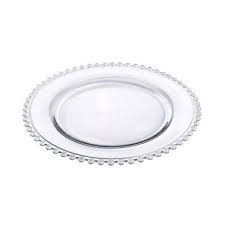 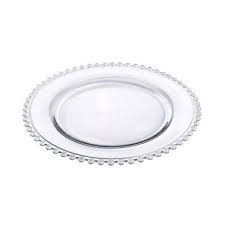 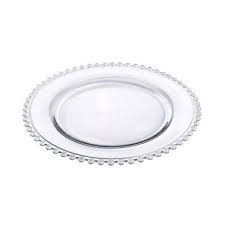 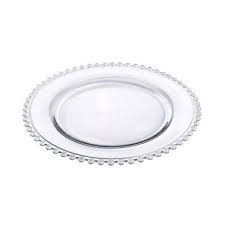 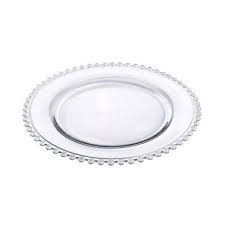 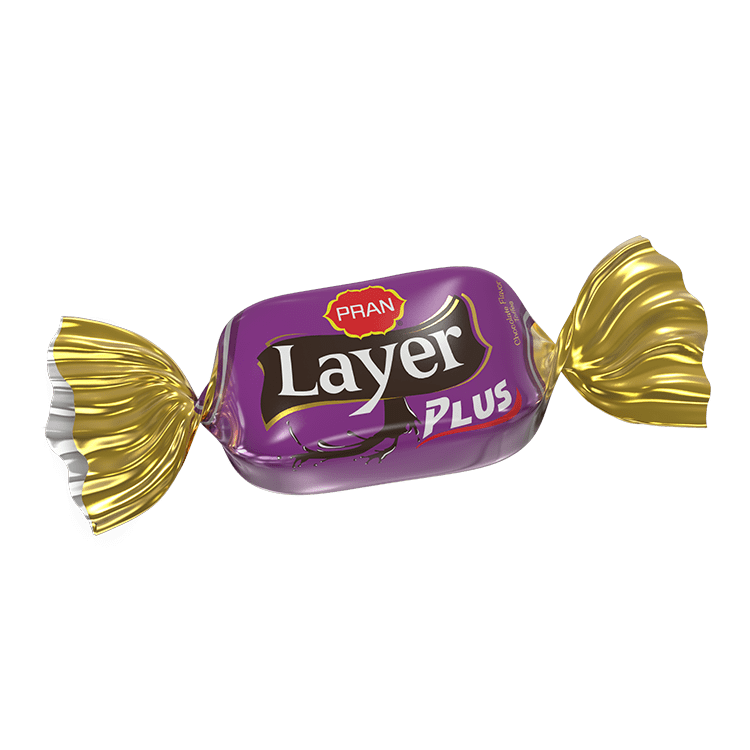 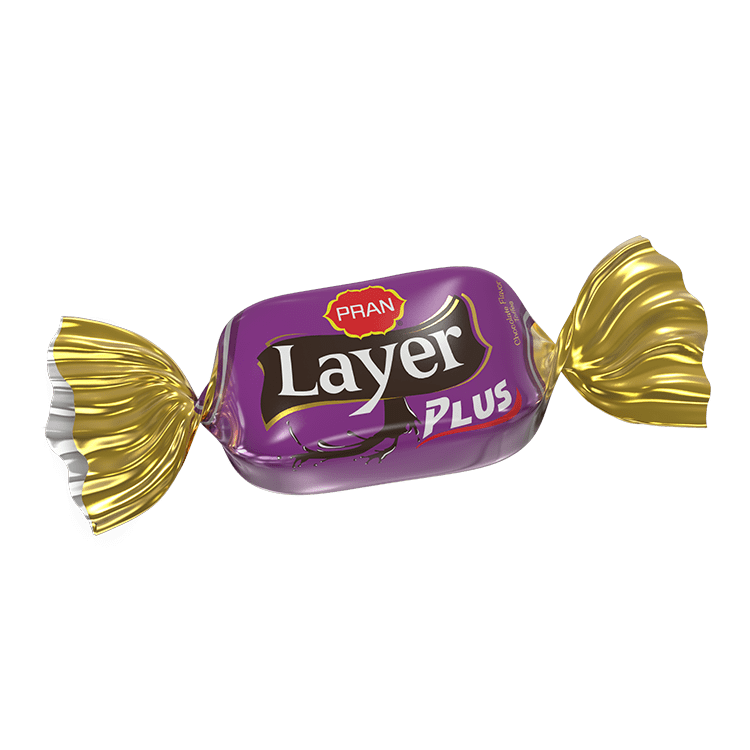 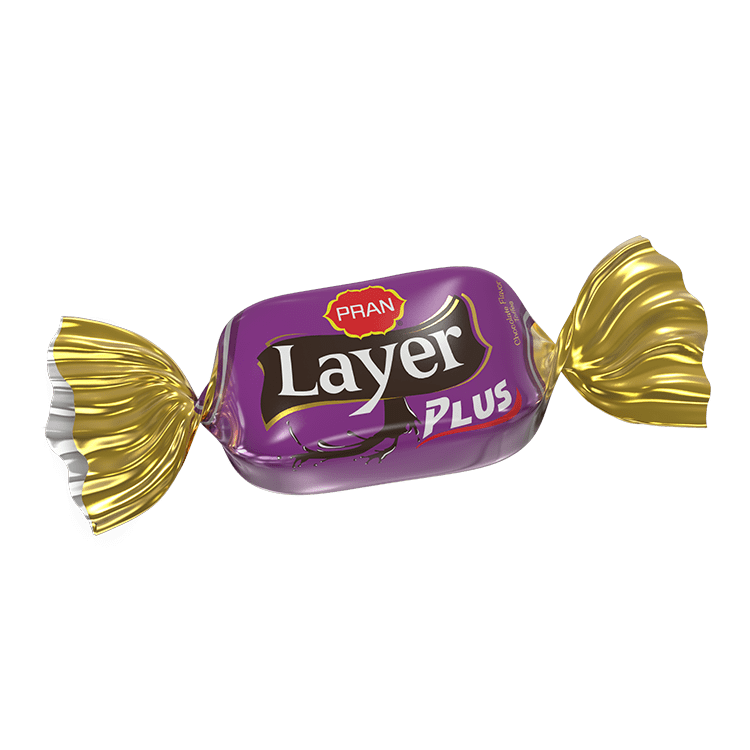 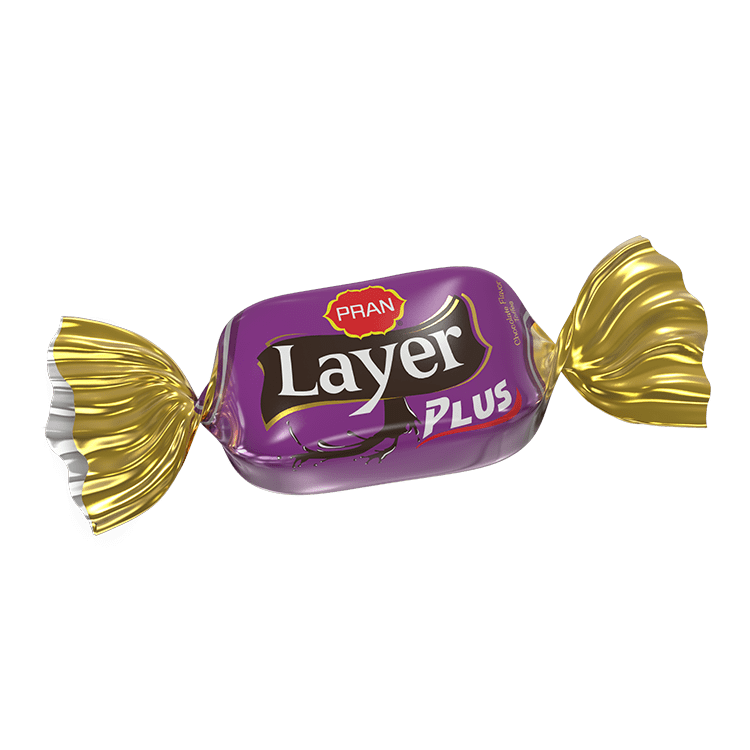 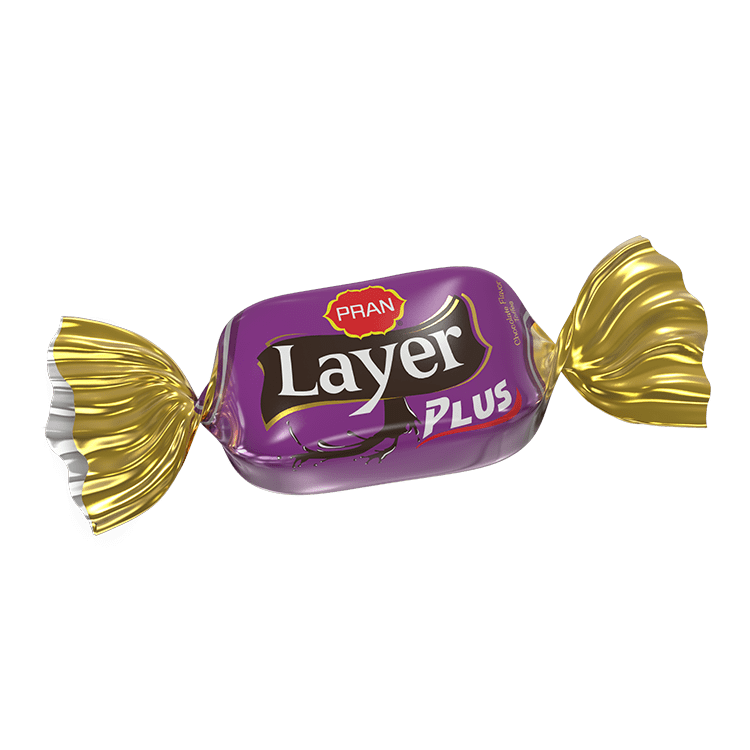 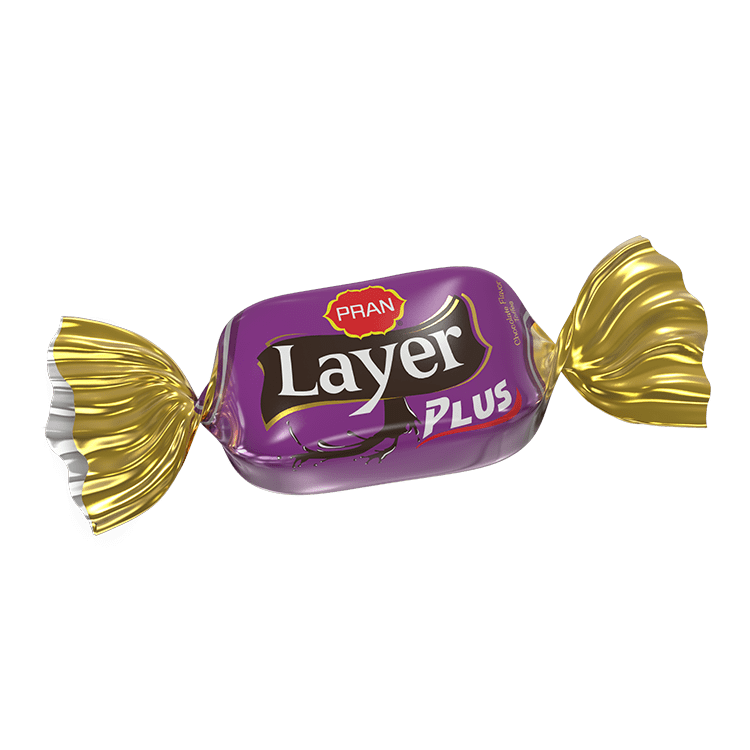 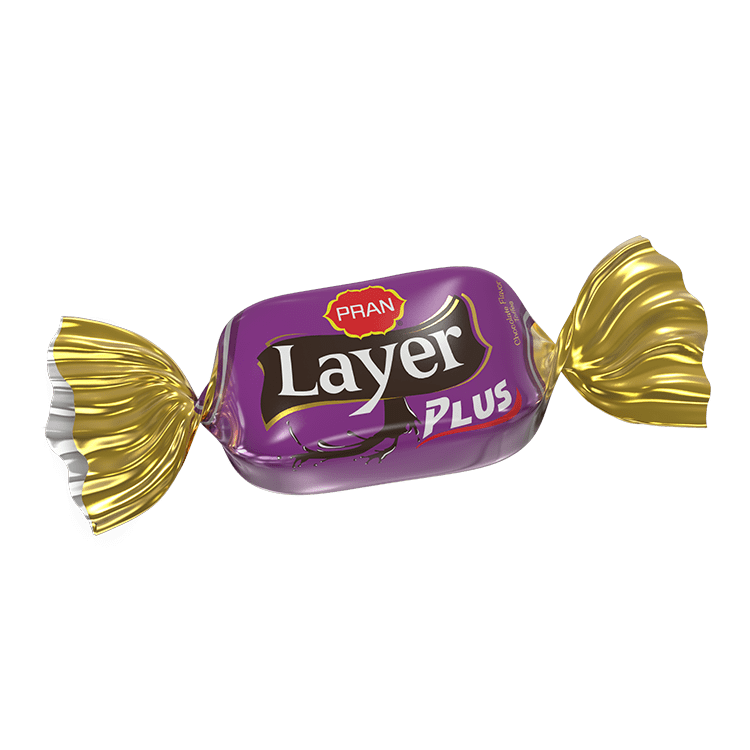 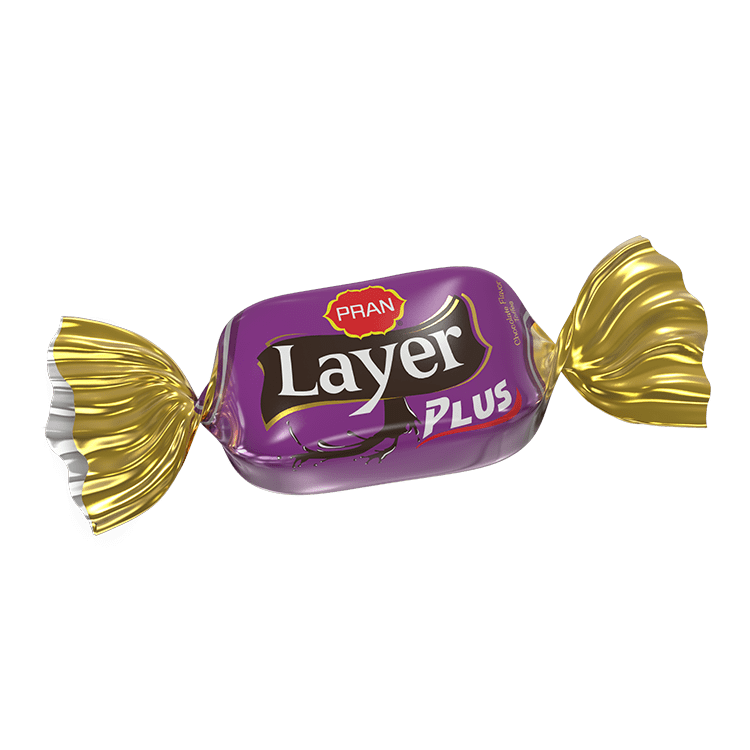 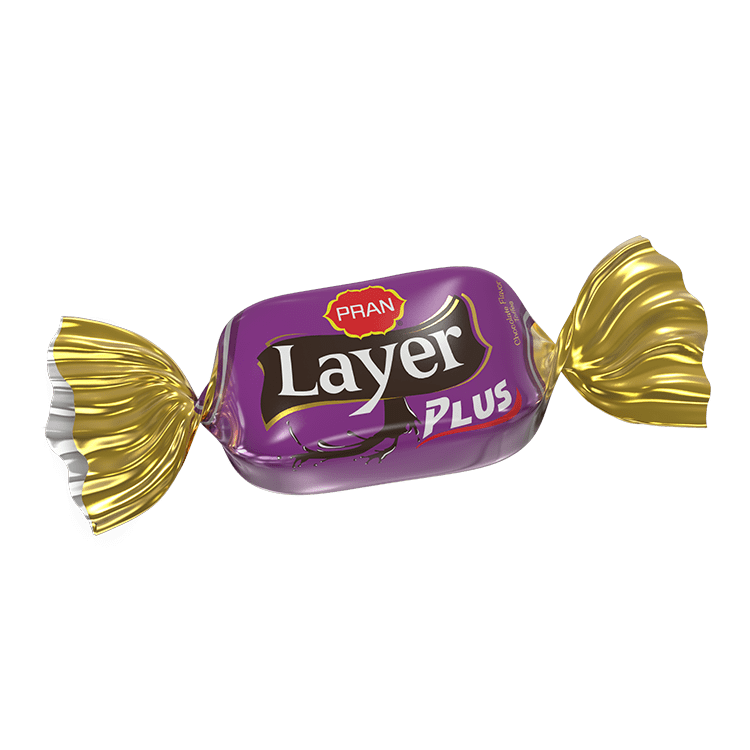 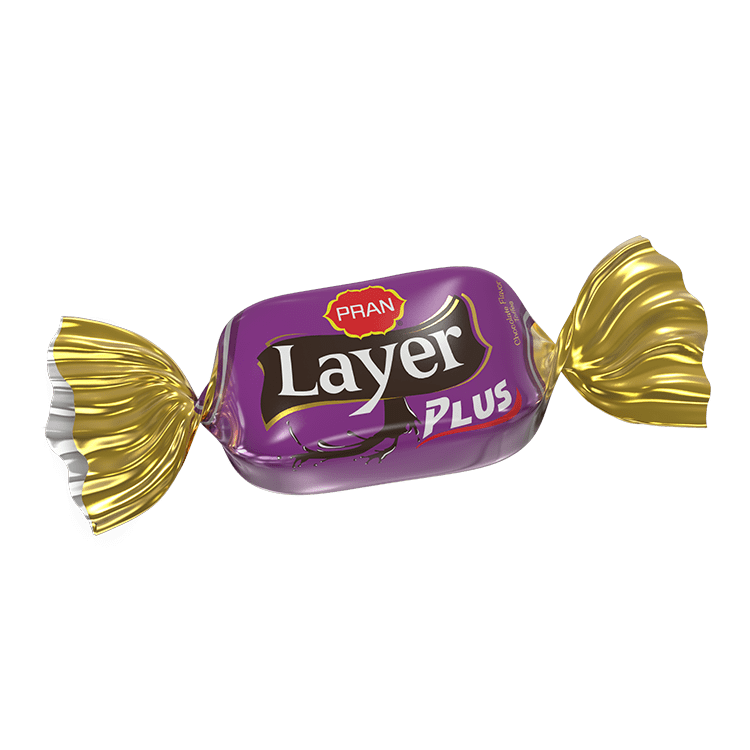 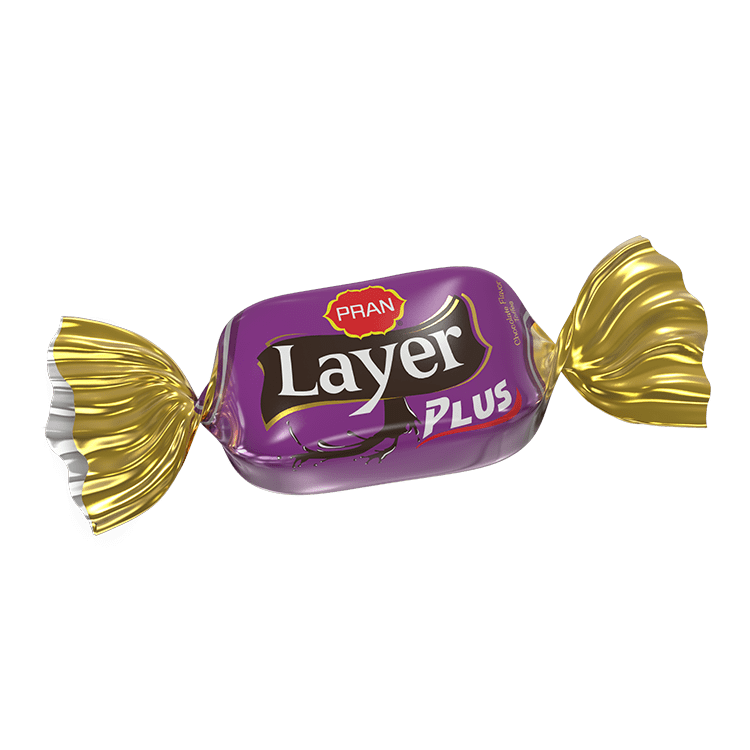 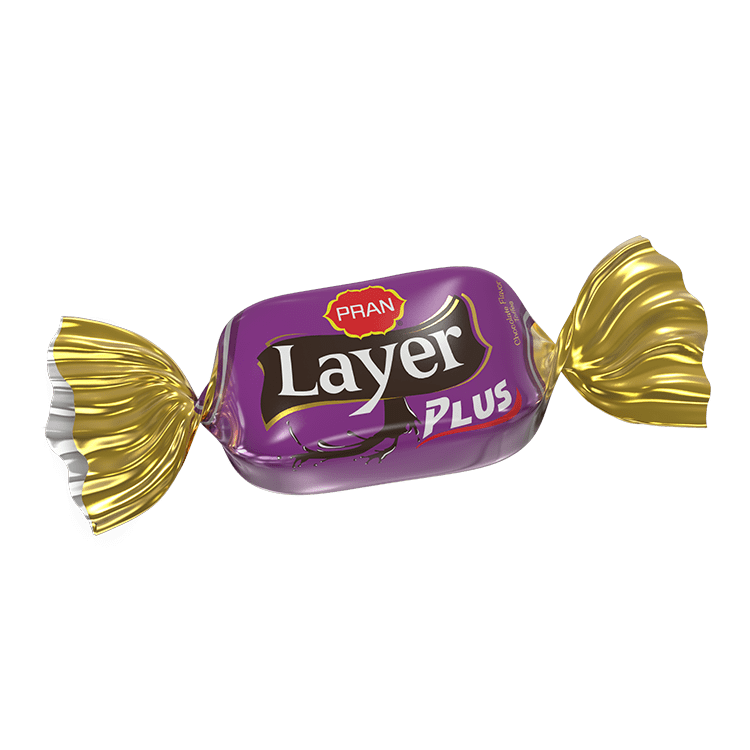 ∙
∙
∙
∙
∙
∙
×
×
×
×
×
×
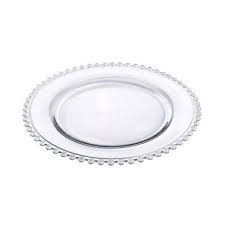 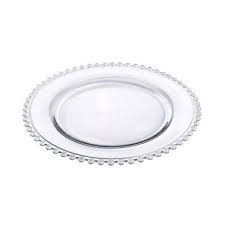 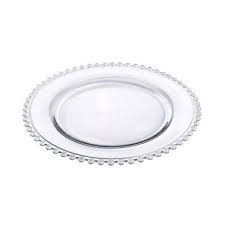 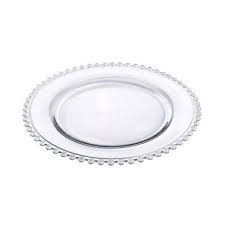 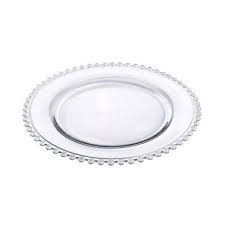 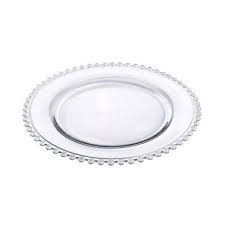 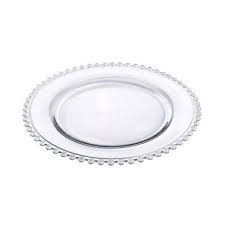 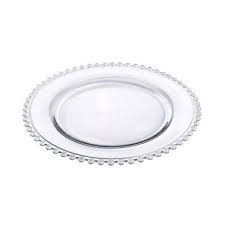 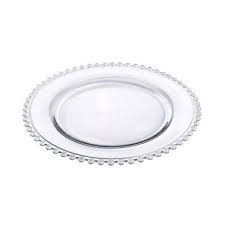 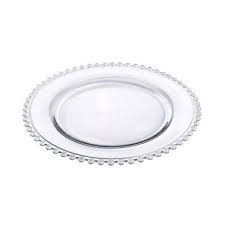 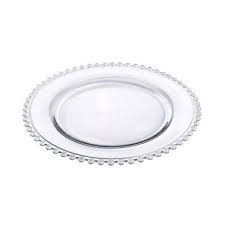 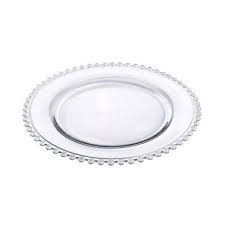 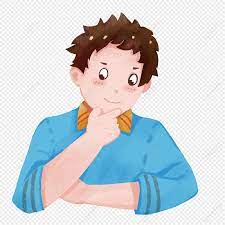 ∙
∙
∙
∙
∙
∙
×
×
×
×
×
×
খেয়াল কর, ১২ টি চকলেট আমরা শুধুমাত্র  ১,২,৩,৪,৬,১২ টি প্লেটে হাতে না রেখে ভাগ করতে পেরেছিলাম।
অর্থাৎ ১২ শুধুমাত্র ১,২,৩,৪,৬,১২ দ্বারা নিঃশেষে বিভাজ্য।
তাহলে আমরা বলতে পারি,
কোন সংখ্যা যে সকল সংখ্যা দ্বারা নিঃশেষে বিভাজ্য, সে সকল সংখ্যাকে ঐ সংখ্যার গুণনীয়ক বলে ।
যেমনঃ ১২ এর গুণনীয়কগুলো- ১,২,৩,৪,৬,১২
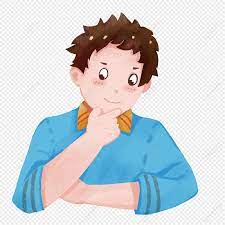 লক্ষ করো
×
×
×
×
×
×
∙
∙
∙
∙
∙
∙
×
১২ =
১
১২
×
=
৬
২
×
=
৩
৪
১২ এর গুণনীয়কগুলো- ১,২,৩,৪,৬,১২
গুণনীয়ক ও গুণিতকের মাঝে  সম্পর্ক খুঁজে পেয়েছি -
×
=
1
১2
১2
1
2
3
4
6
12
×
2
=
৬
১2
×
=
৪
৩
১2
এখানে ৩ এবং ৪ সংখ্যা দুইটি ১২ এর গুণনীয়ক, 
আবার ১২  সংখ্যাটি ৩ এবং ৪ এর গুণিতক।
এখানে ২ এবং ৬ সংখ্যা দুইটি ১২ এর গুণনীয়ক, 
আবার ১২  সংখ্যাটি ২ এবং ৬ এর গুণিতক।
এখানে ১ এবং ১২ সংখ্যা দুইটি ১২ এর গুণনীয়ক, 
আবার ১২  সংখ্যাটি ১ এবং ১২ এর গুণিতক।
এখানে ২ এবং ৬ সংখ্যা দুইটি ১২ এর গুণনীয়ক, 
আবার ১২  সংখ্যাটি ২ এবং ৬ এর গুণিতক।
এখানে ৩ এবং ৪ সংখ্যা দুইটি ১২ এর গুণনীয়ক, 
আবার ১২  সংখ্যাটি ৩ এবং ৪ এর গুণিতক।
একক কাজ
গুণনীয়ক কাকে বলে?
২৪ এর গুণনীয়কগুলো লিখ।
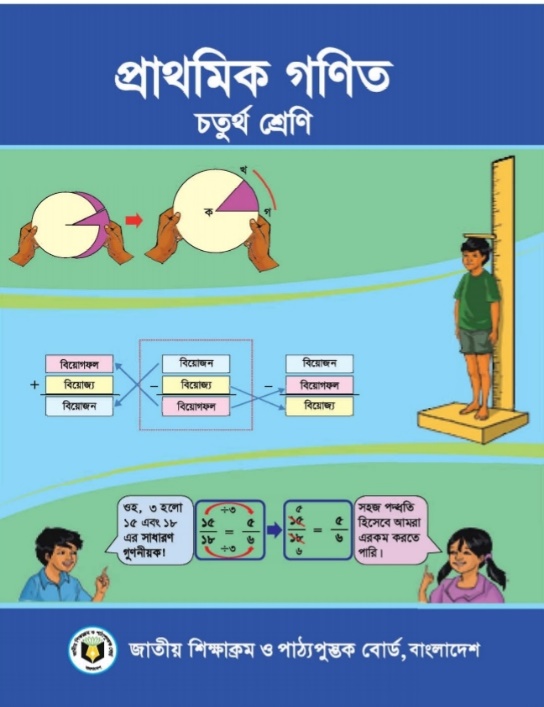 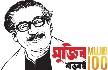 পাঠ্যবইয়ের সংযোগঃ
পাঠ্যবইয়ের ৭৭-৭৮ পৃষ্টা বের কর----
মূল্যায়ন
৭ এর গুণনীয়কগুলো লিখ।
কোন সংখ্যার সর্বনিম্ম গুণনীয়ক কয়টি?
কোন সংখ্যার সর্বনিম্ম ও সর্বোচ্চ গুণনীয়ক কী কী?
সবাইকে
ধন্যবাদ
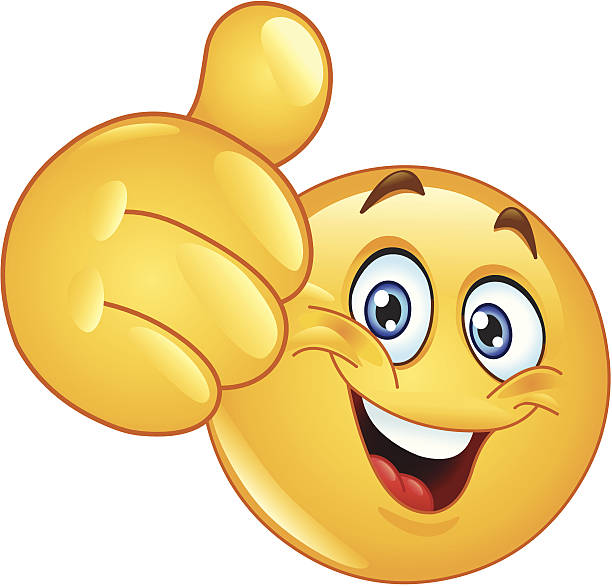